SIPPRES
Sistema Institucional Plan Presupuesto
Agenda uso SIPPRES
Dirección web del sistema SIPPRES 
Usuarios de SIPPRES Presupuesto.  
Formular presupuesto ordinario (asociar el Presup. Ordinario con GpR (gestión por resultados)
Solicitar presupuesto para el Proyecto Ordinario.
Formular Presupuesto adicional (Solicitar Régimen Becario)
Formular presupuesto Adquisición de Equipo (Cambio solicitado por la Rectoría – CIEQ en objeto del gasto 5010501 – Adquisición de Equip. de Computación)
Formular proyecto de seguridad
Como generar reporte – para revisión
Registrar proyecto de presupuesto
Remitir formulación a OPLAU
Dirección Web del Sistema
www.sippresproyectos.ucr.ac.cr/sippres
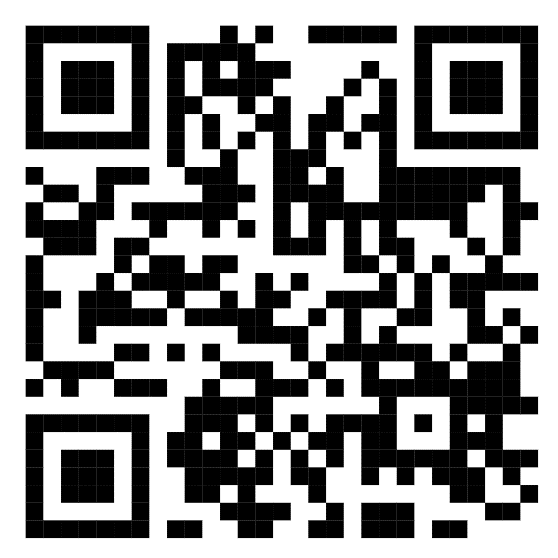 Usuarios del Sistema
Directoras(es) de Escuelas, Centros, Institutos, Unidades de gestión
Coordinadoras(es) de Sedes y Recintos 
     
Nota:
La dirección o coordinación pueden solicitar al asesor de la OPLAU que se incluya al encargado administrativo para que le colabore con la formulación. 

Recomendación: el encargado administrativo debe iniciar el proceso, con el fin de que el proyecto quede visible tanto para el director como para el encargado administrativo.
Ingreso al sistema
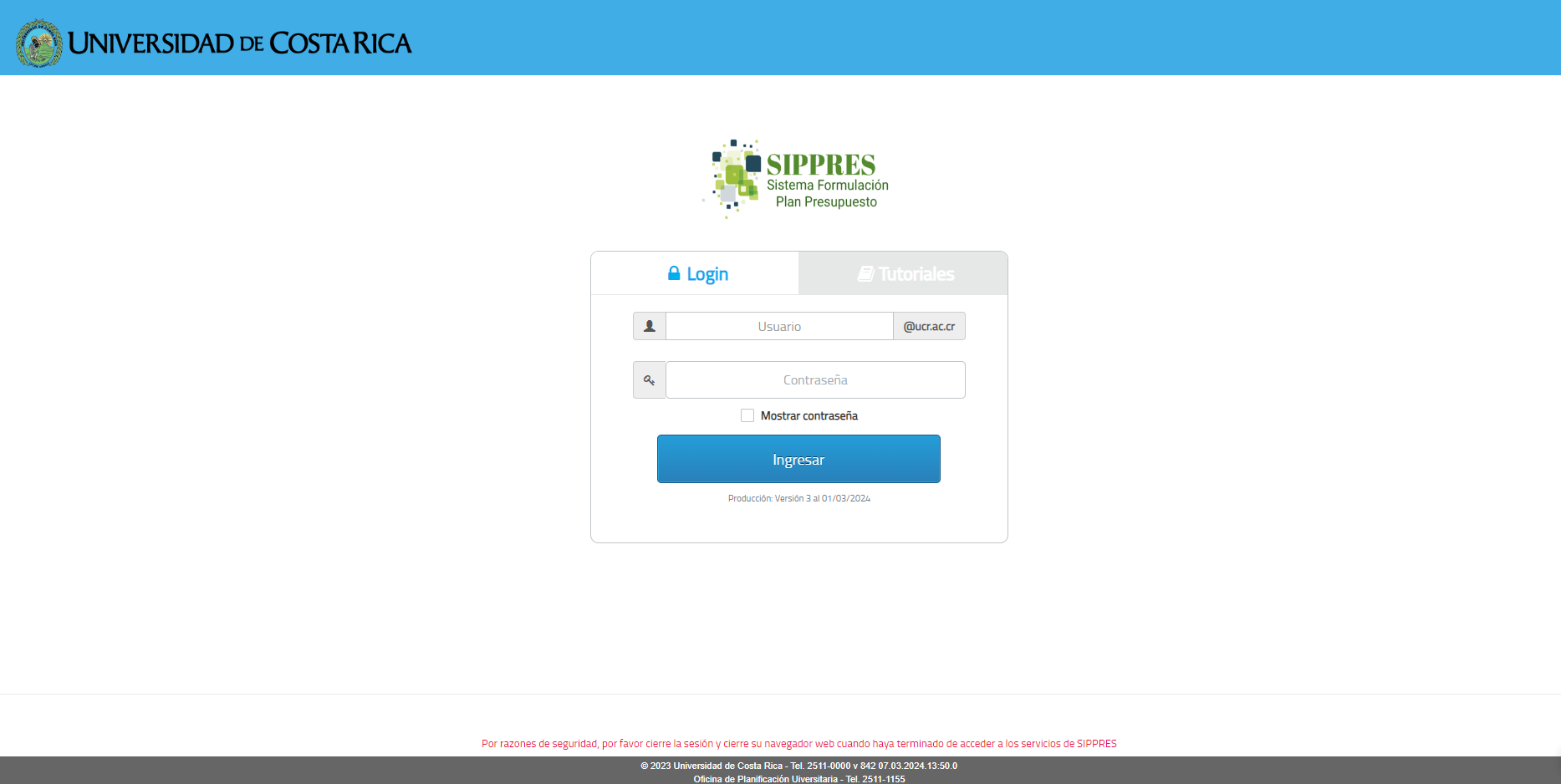 www.sippresproyectos.ucr.ac.cr/sippres
Usuario del portal
Contraseña del portal
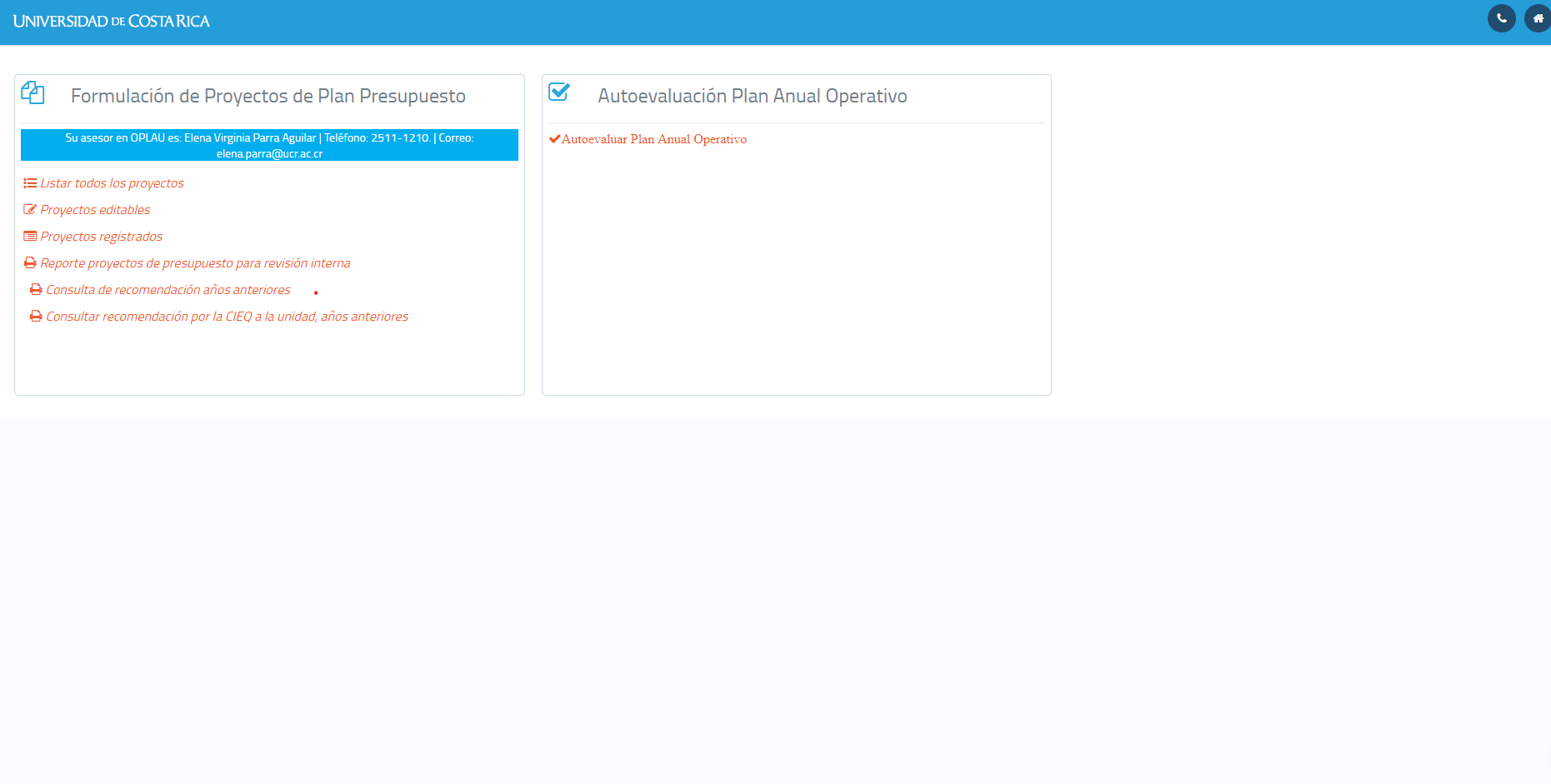 Pantalla de inicio
Formular Presupuesto Ordinario
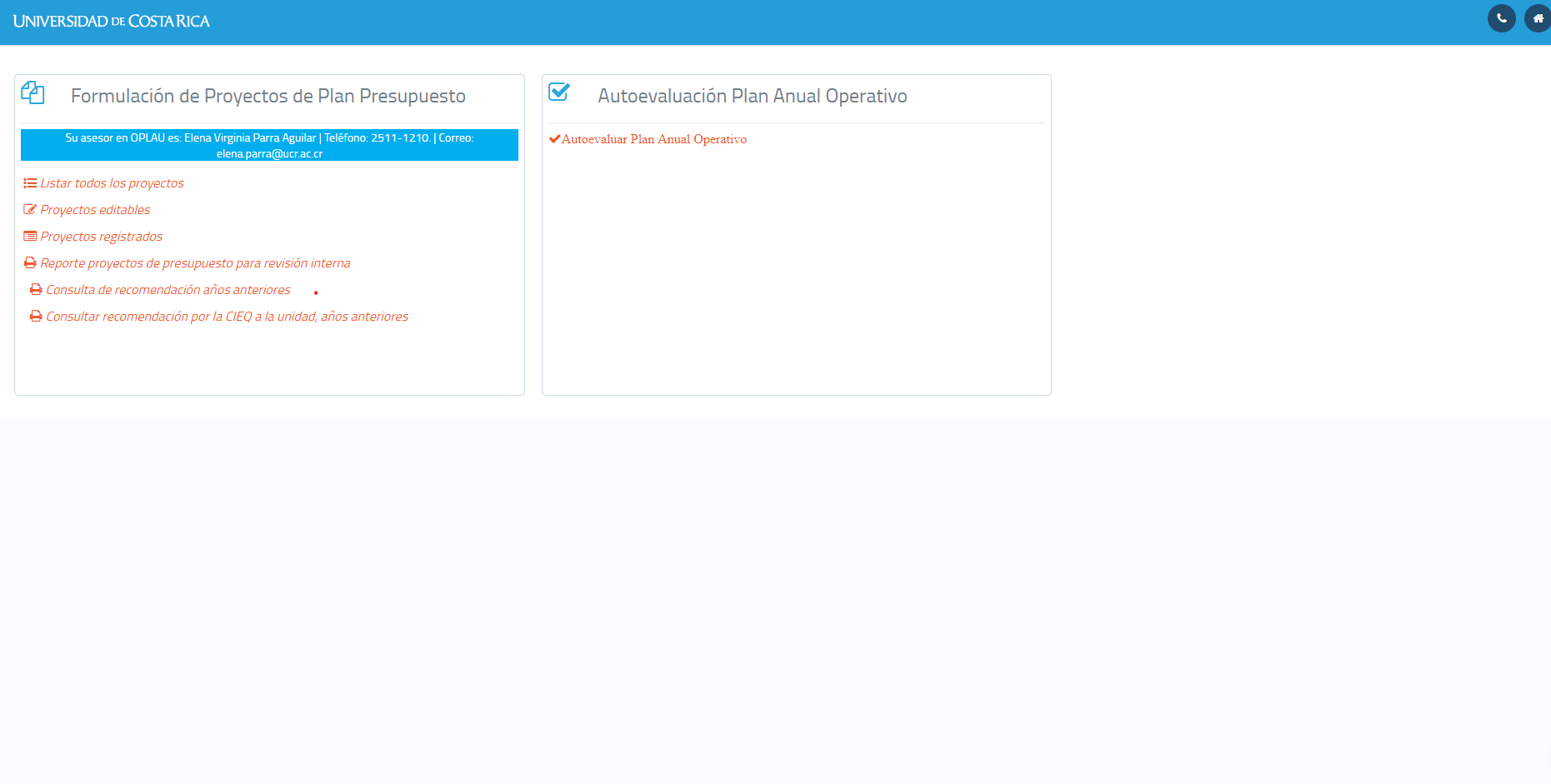 Dar clic sobre la opción
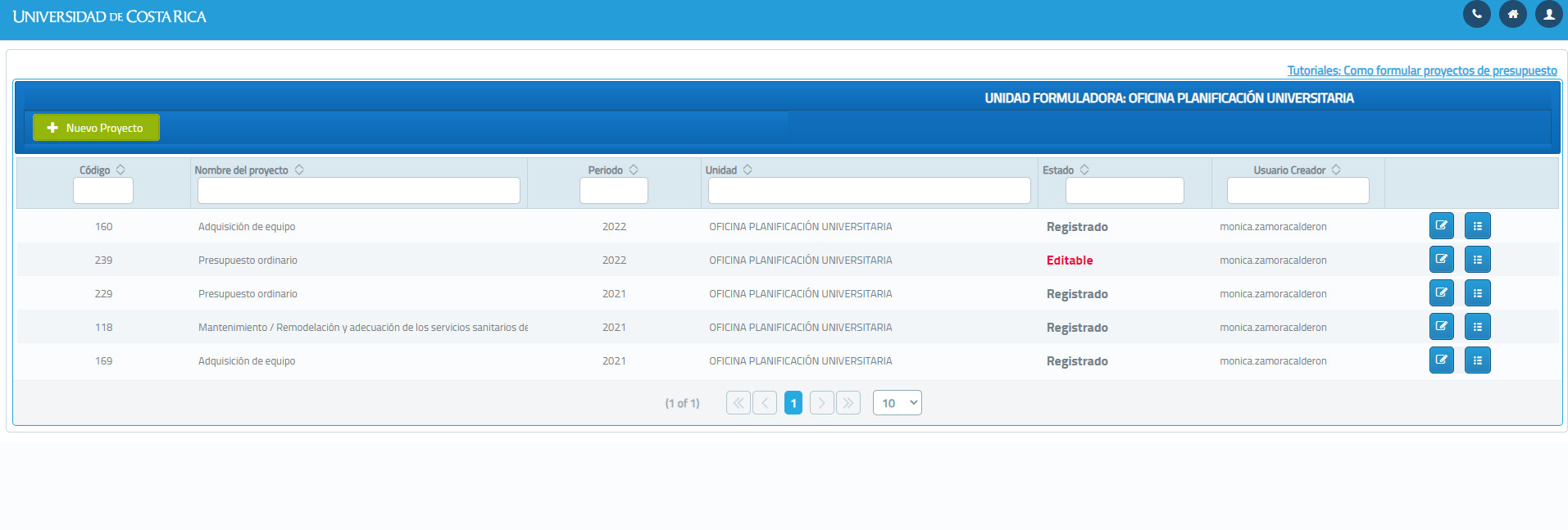 Clic sobre el botón de Nuevo Proyecto
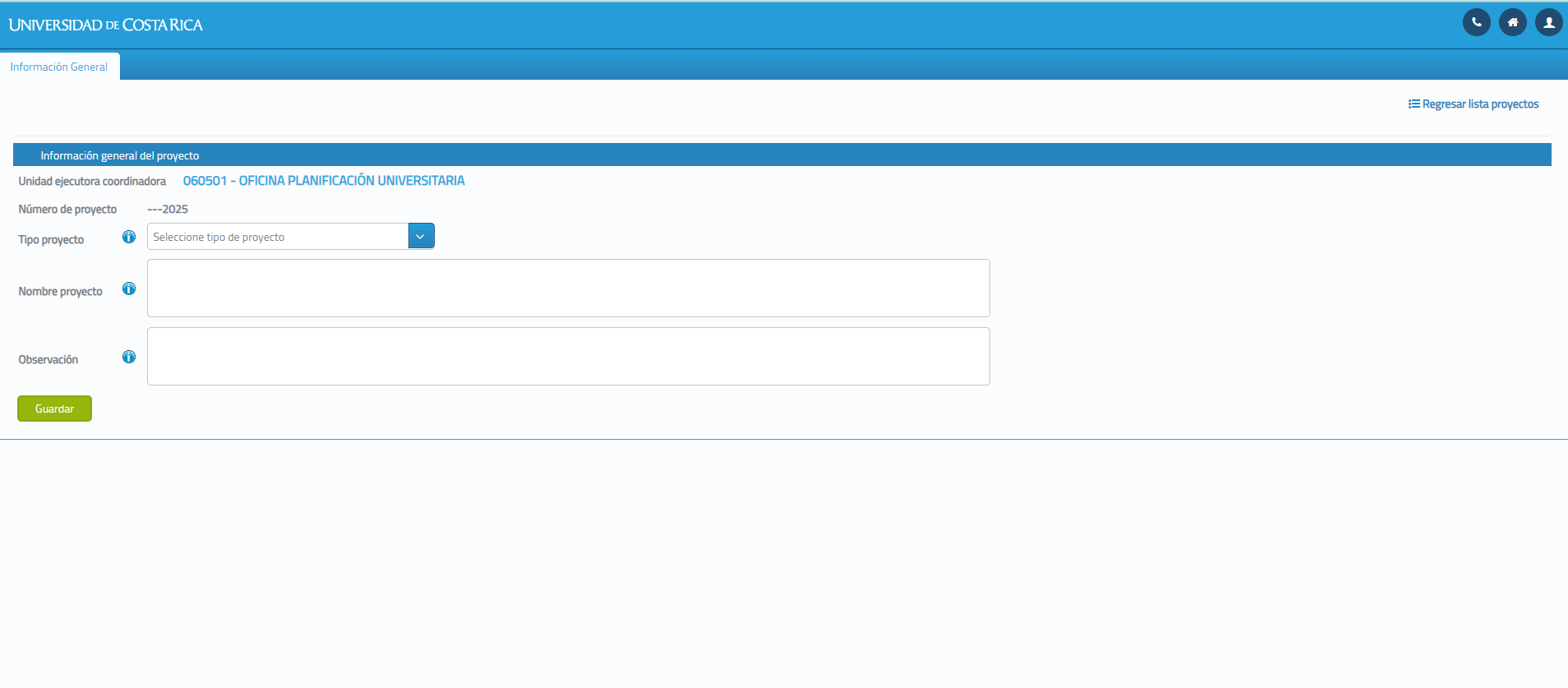 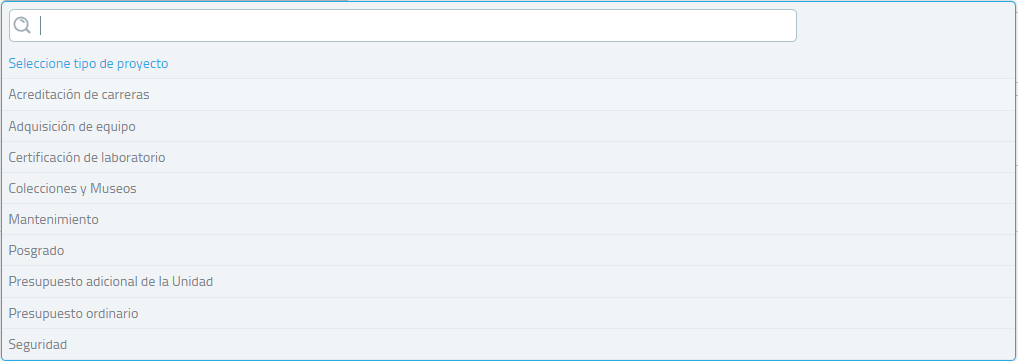 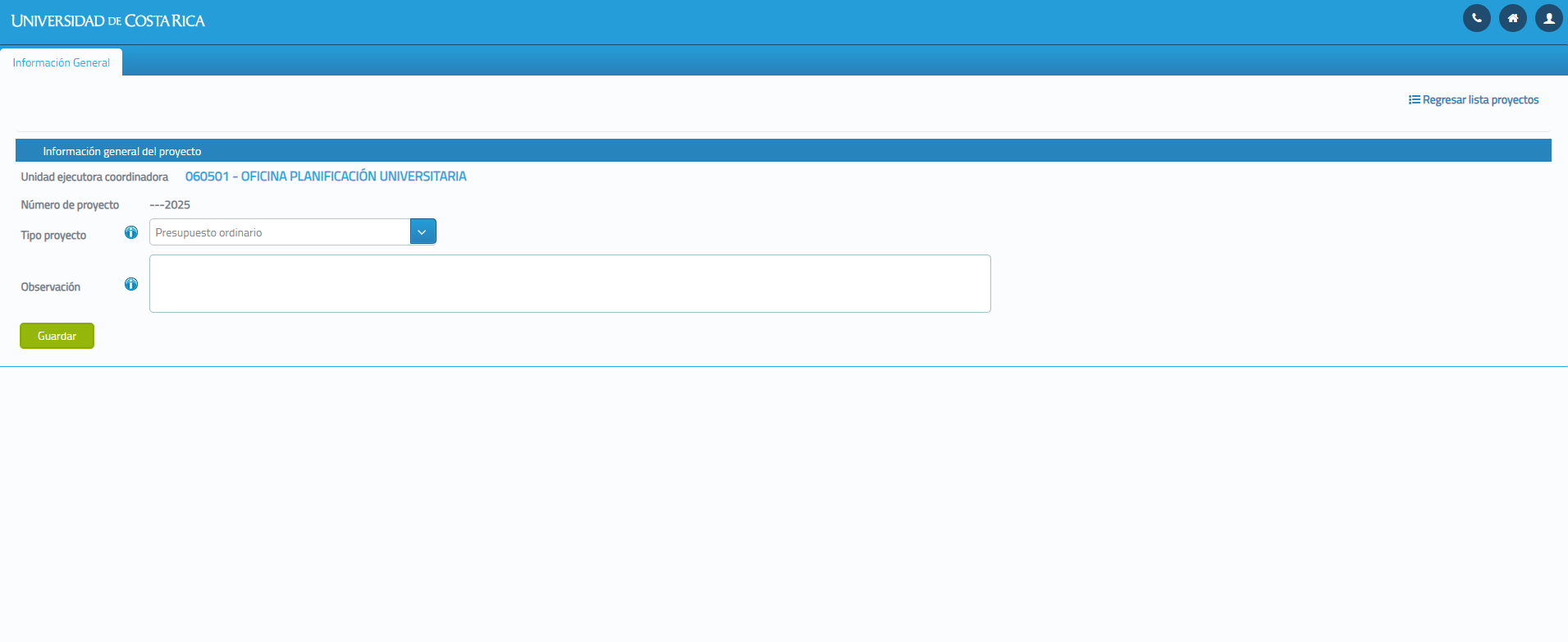 Una breve descripción (No es obligatorio)
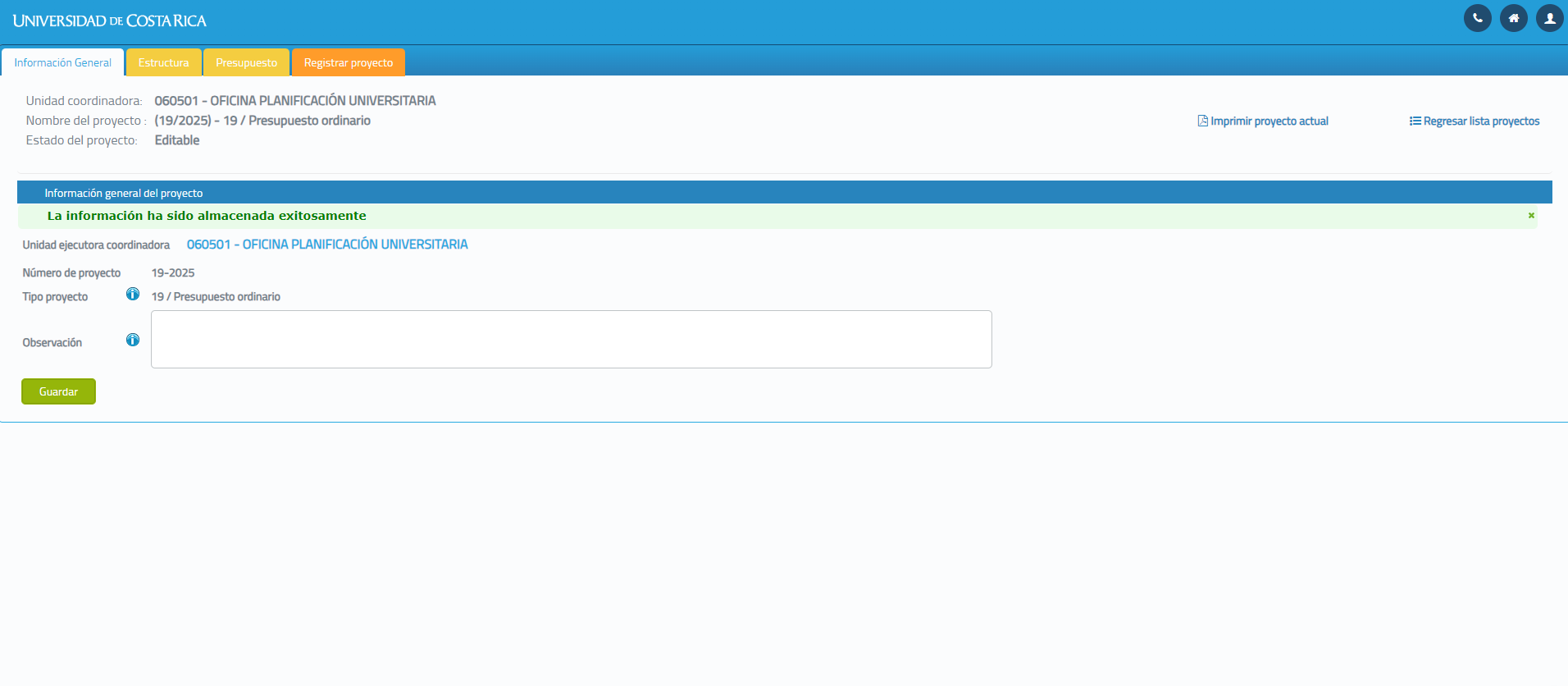 Una breve descripción (No es obligatorio)
Asociar proyecto con GpR
Este apartado solo aplica para “Presupuesto Ordinario”
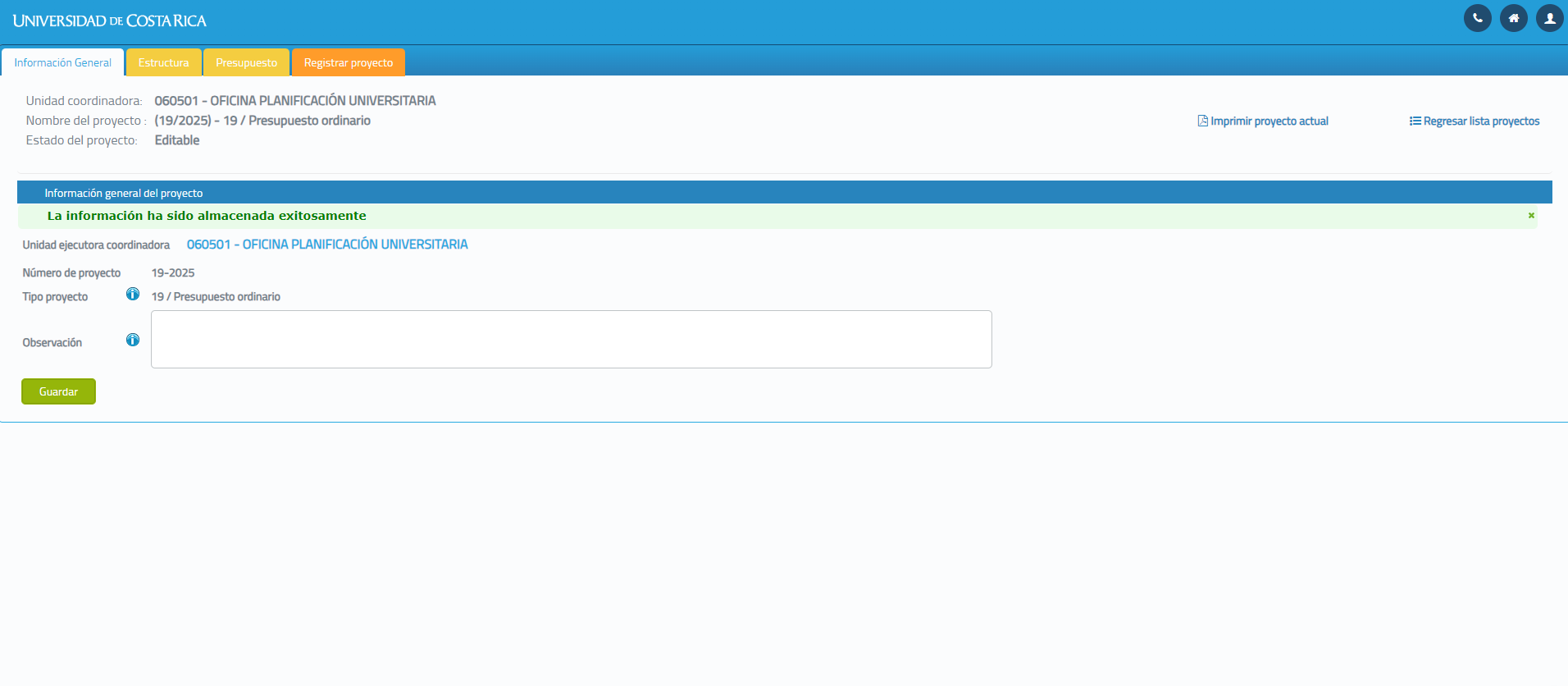 Dar clic sobre la pestaña de “Estructura”
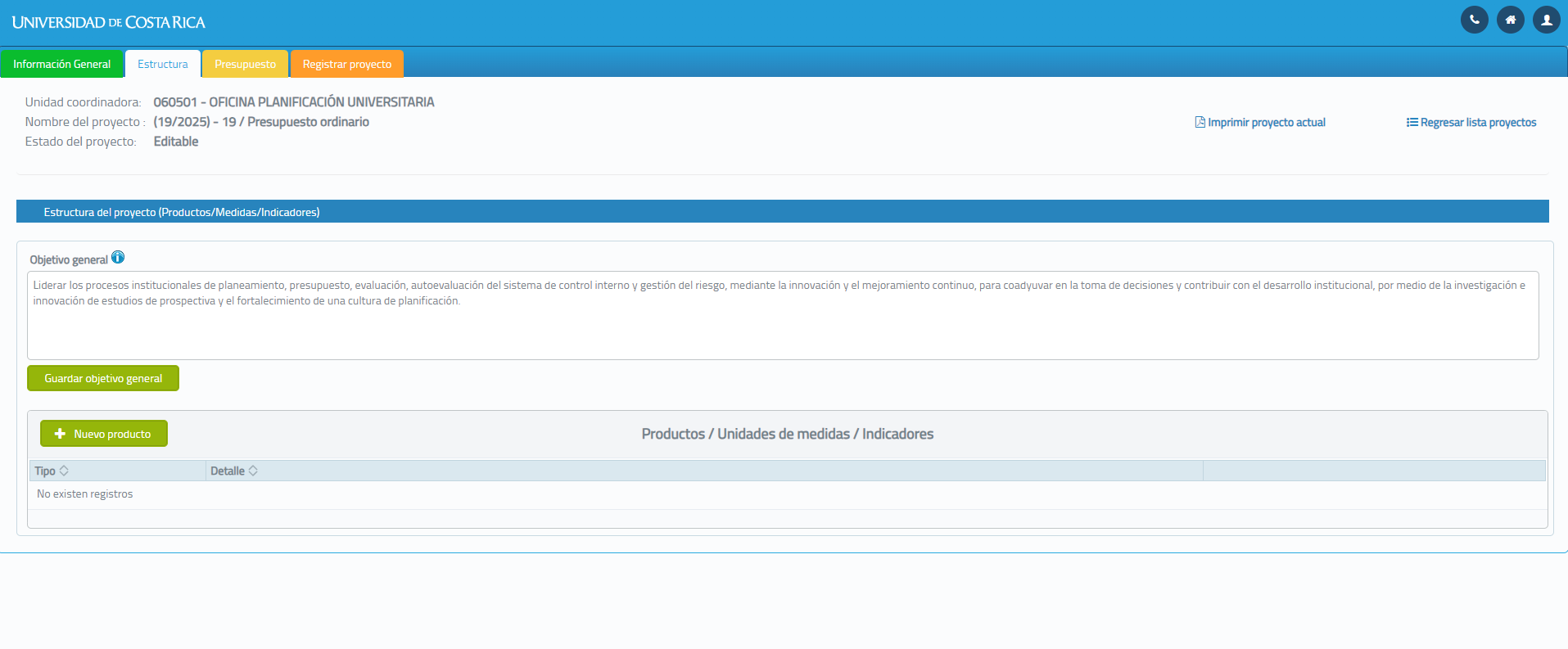 El objetivo general puede ser modificado
Incluir un producto/Unidad de medida/Indicador
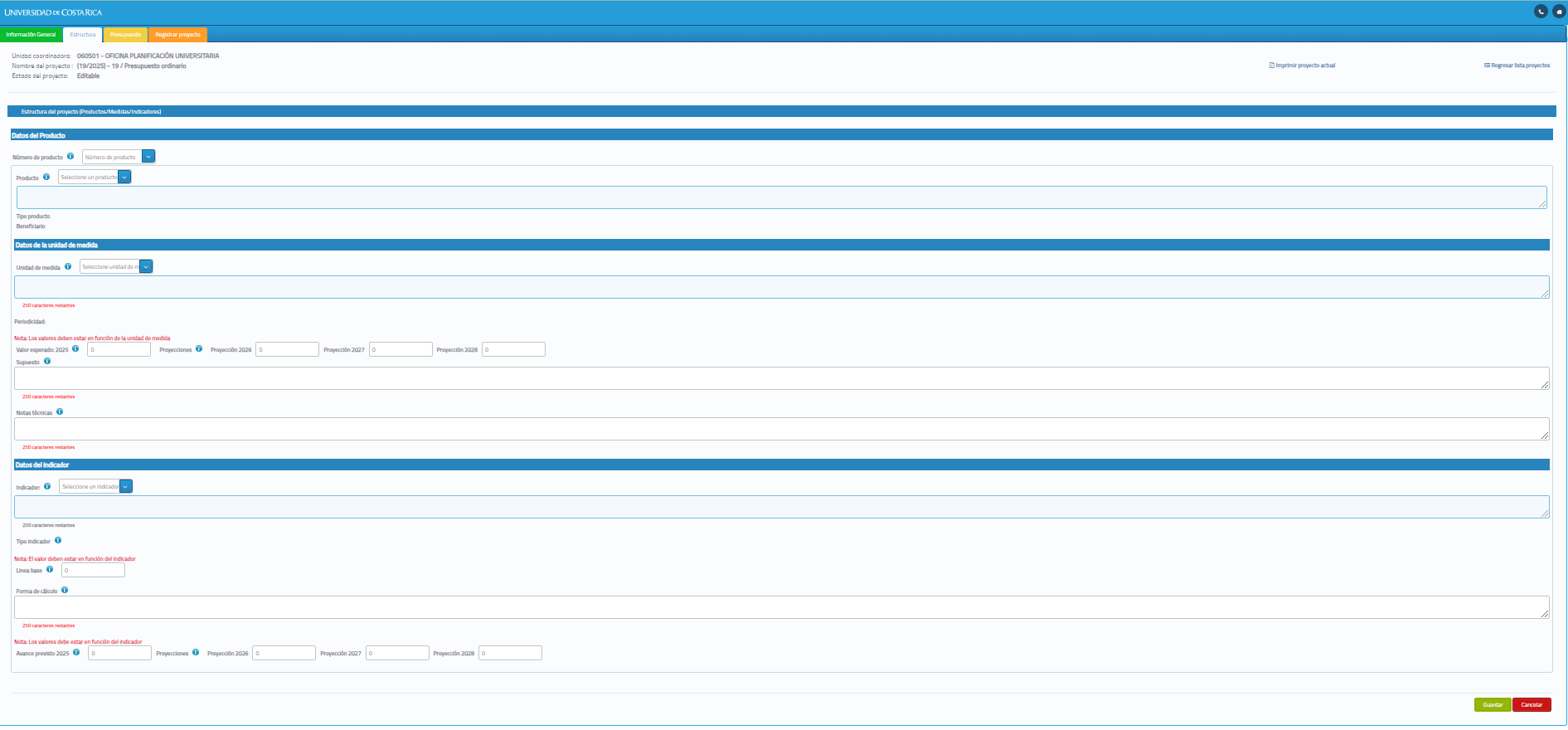 Por cuestión de visibilidad esta pantalla la dividiremos en 3, según los elementos.
Producto
Unidad de medida
Indicador
Definir el producto
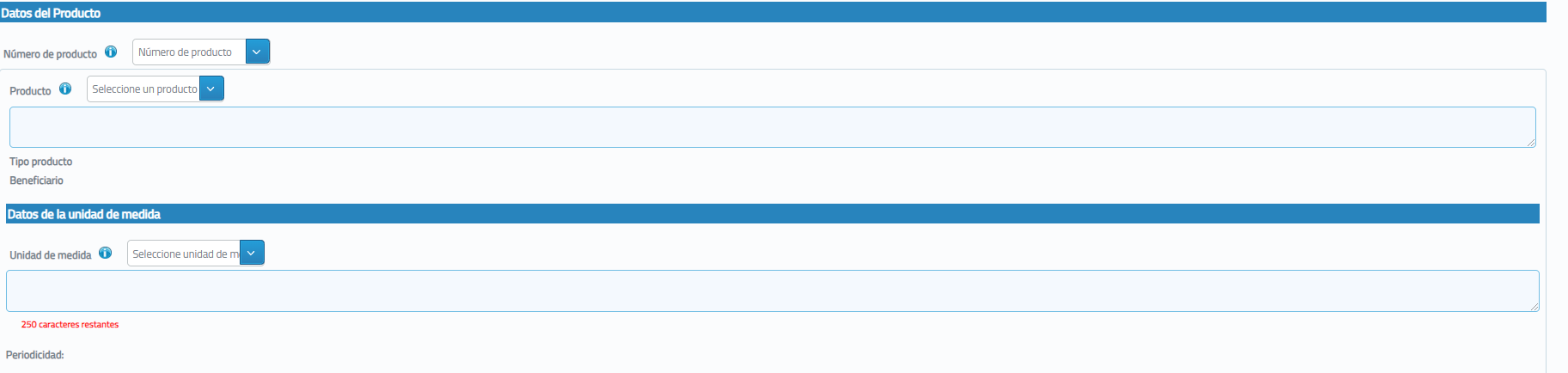 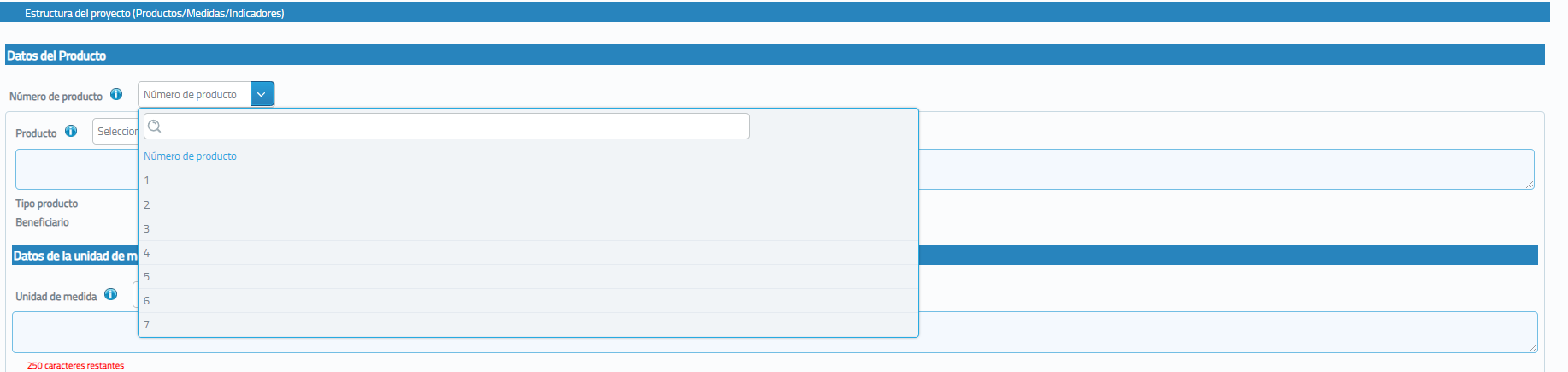 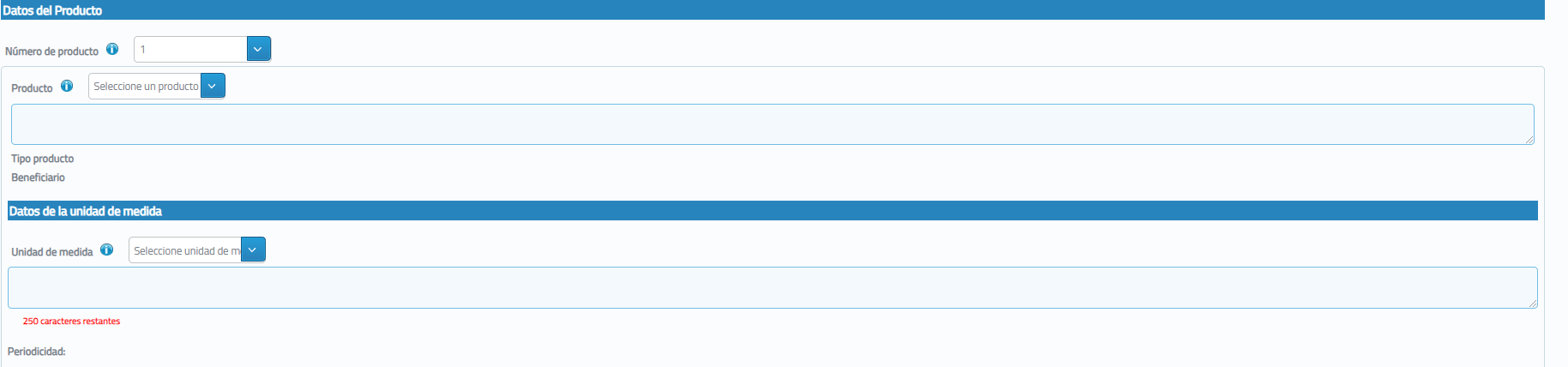 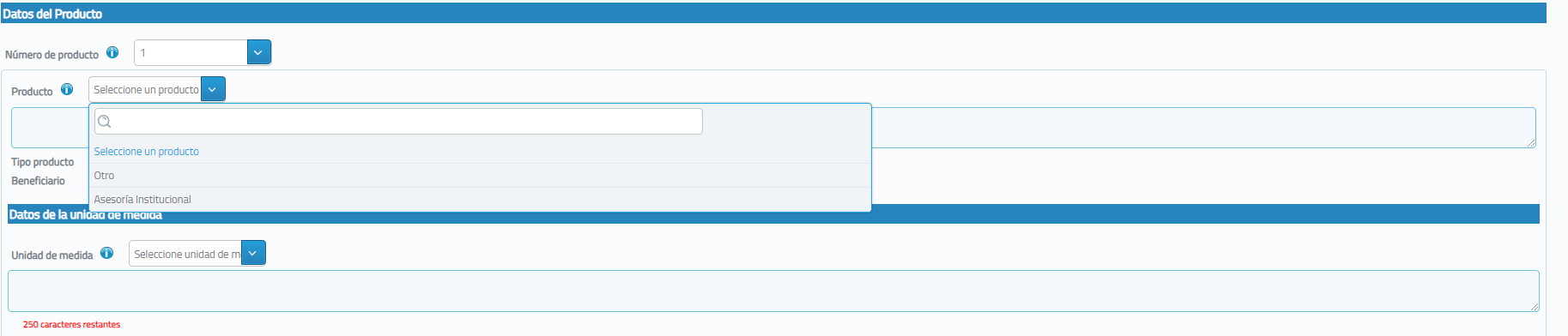 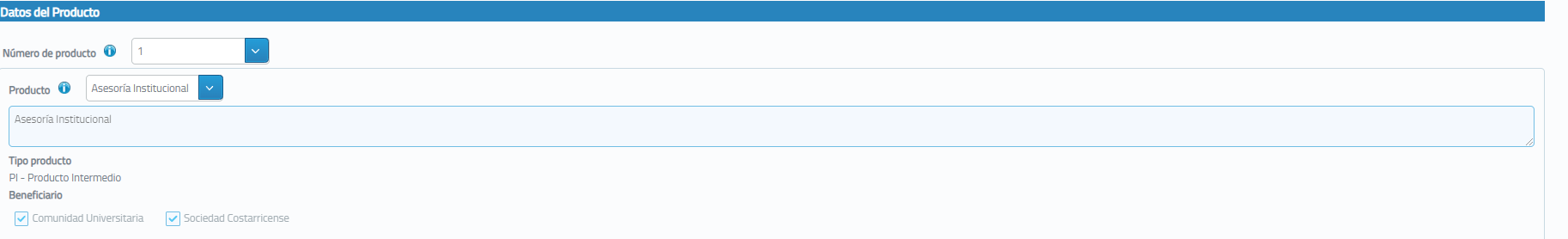 Definir Unidad de Medida
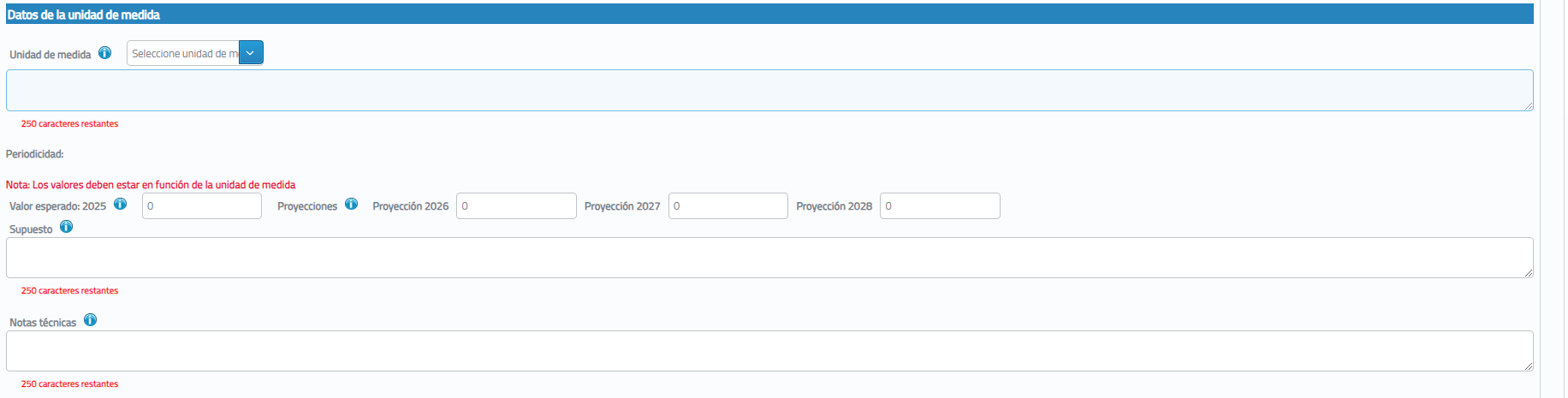 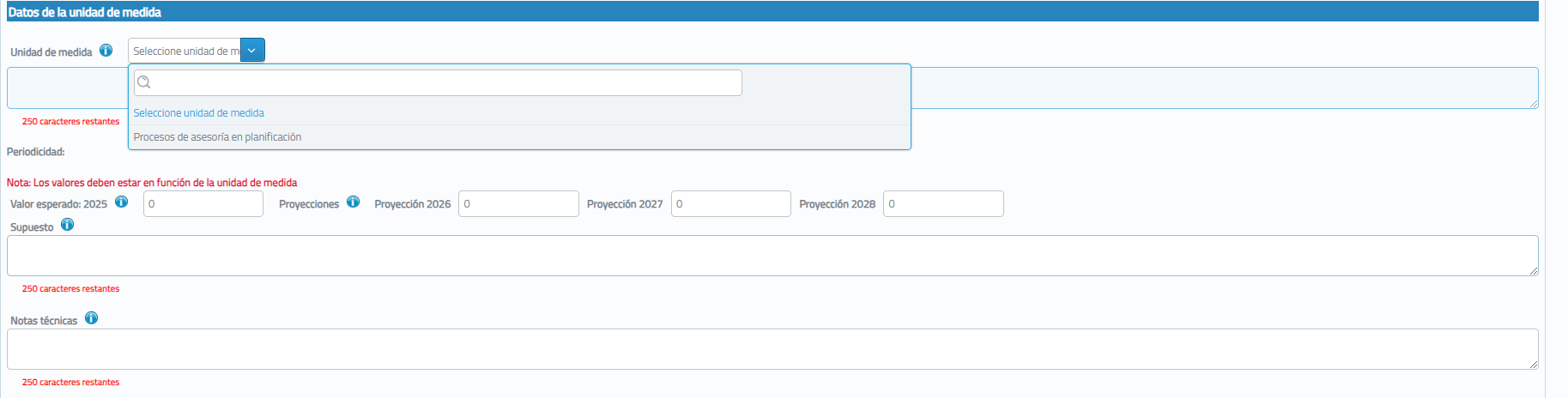 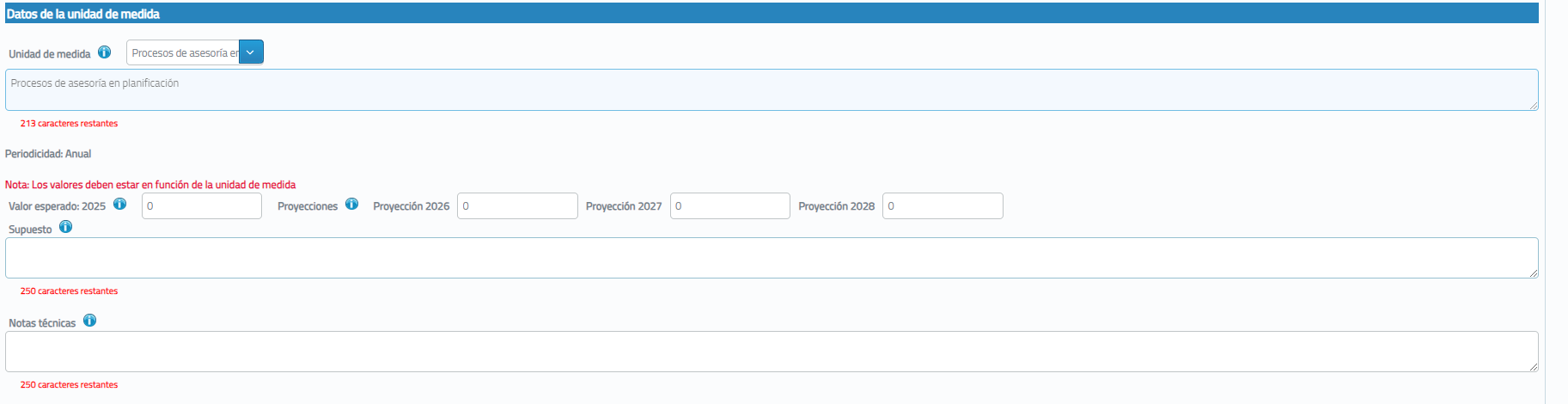 Si no se cuenta con esta información, puede dejarlos en cero
100
100
Se detallan los supuestos
Se detallan los supuestos (opcional)
Estos campos los llena la unidad con la información que tenga disponible en concordancia con el producto
Definir el indicador
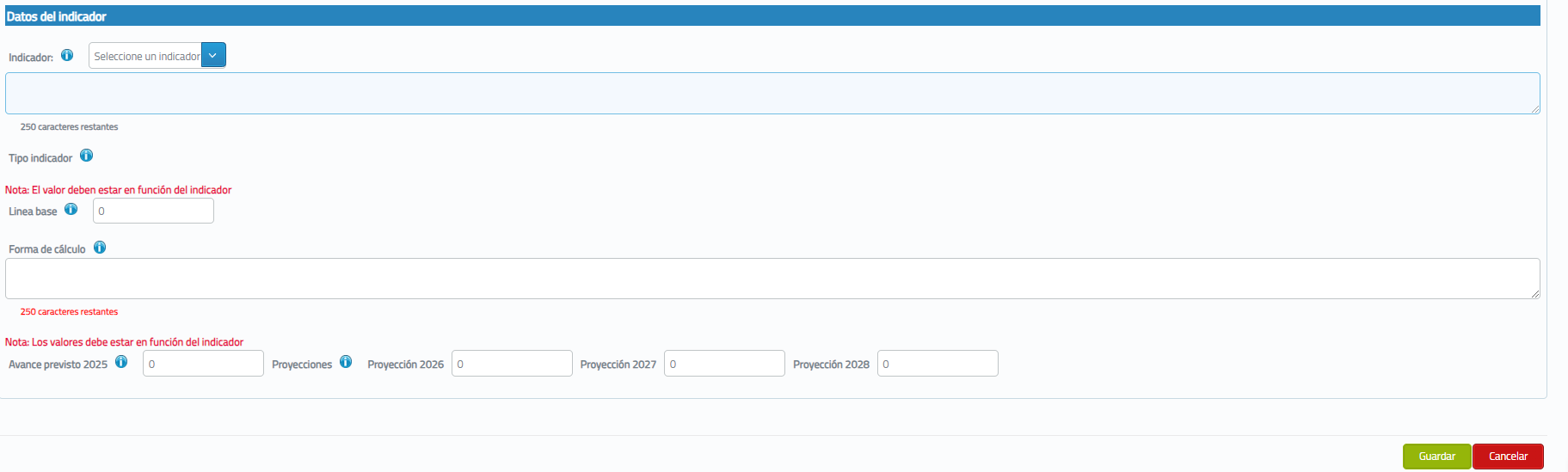 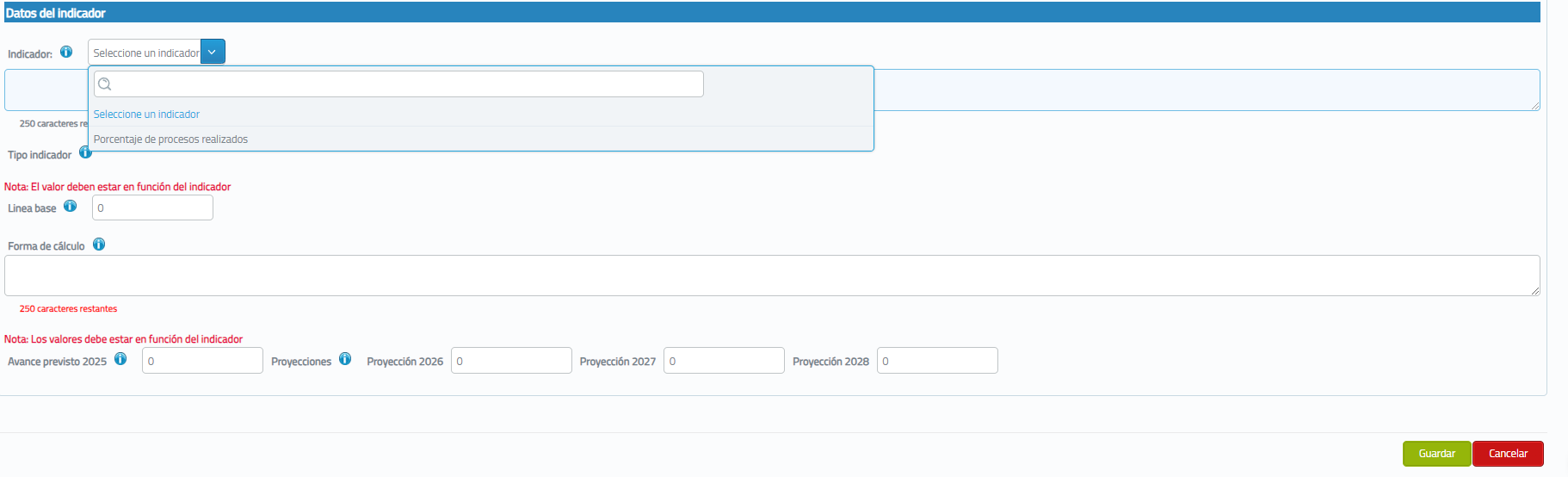 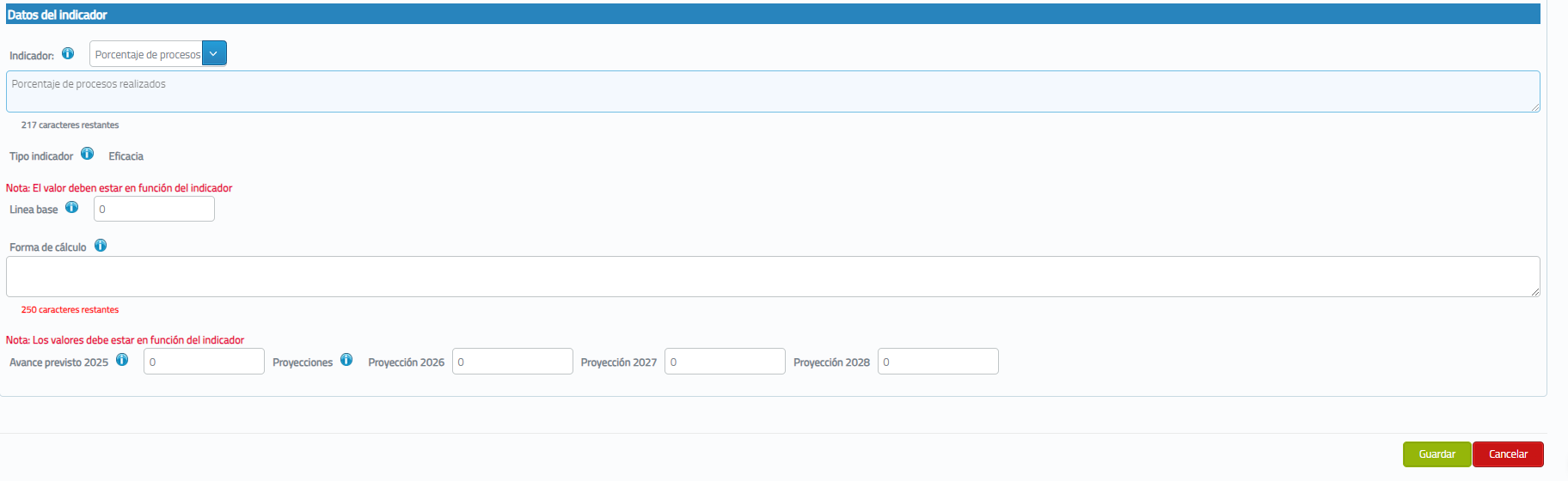 Si no se cuenta con esta información, puede dejarlos en cero
90
Se detalla la fórmula de cálculo utilizada para obtener el indicador
90
Estos campos los llena la unidad con la información que tenga disponible en concordancia con el producto
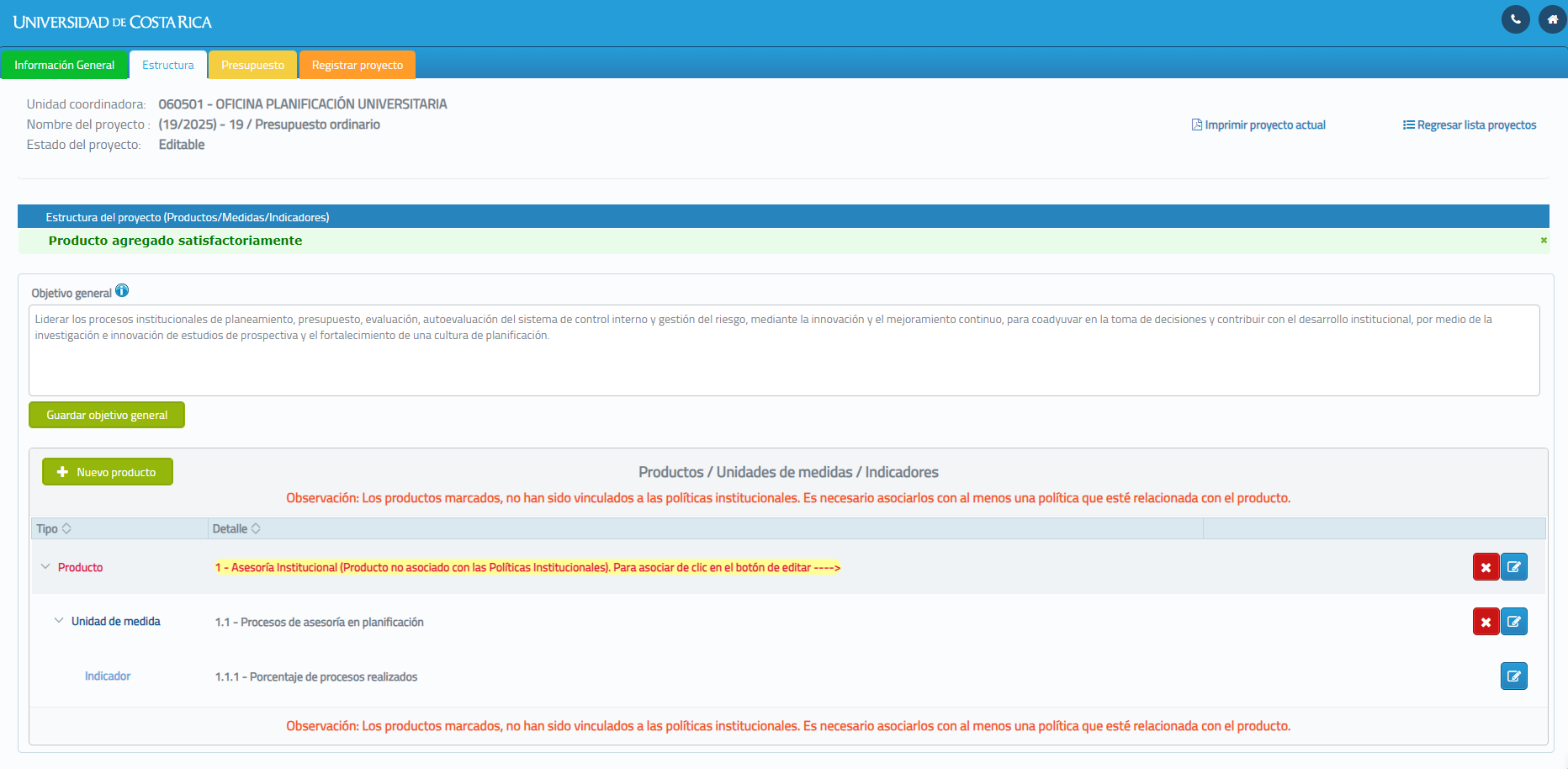 Asociar producto con las políticas Institucionales
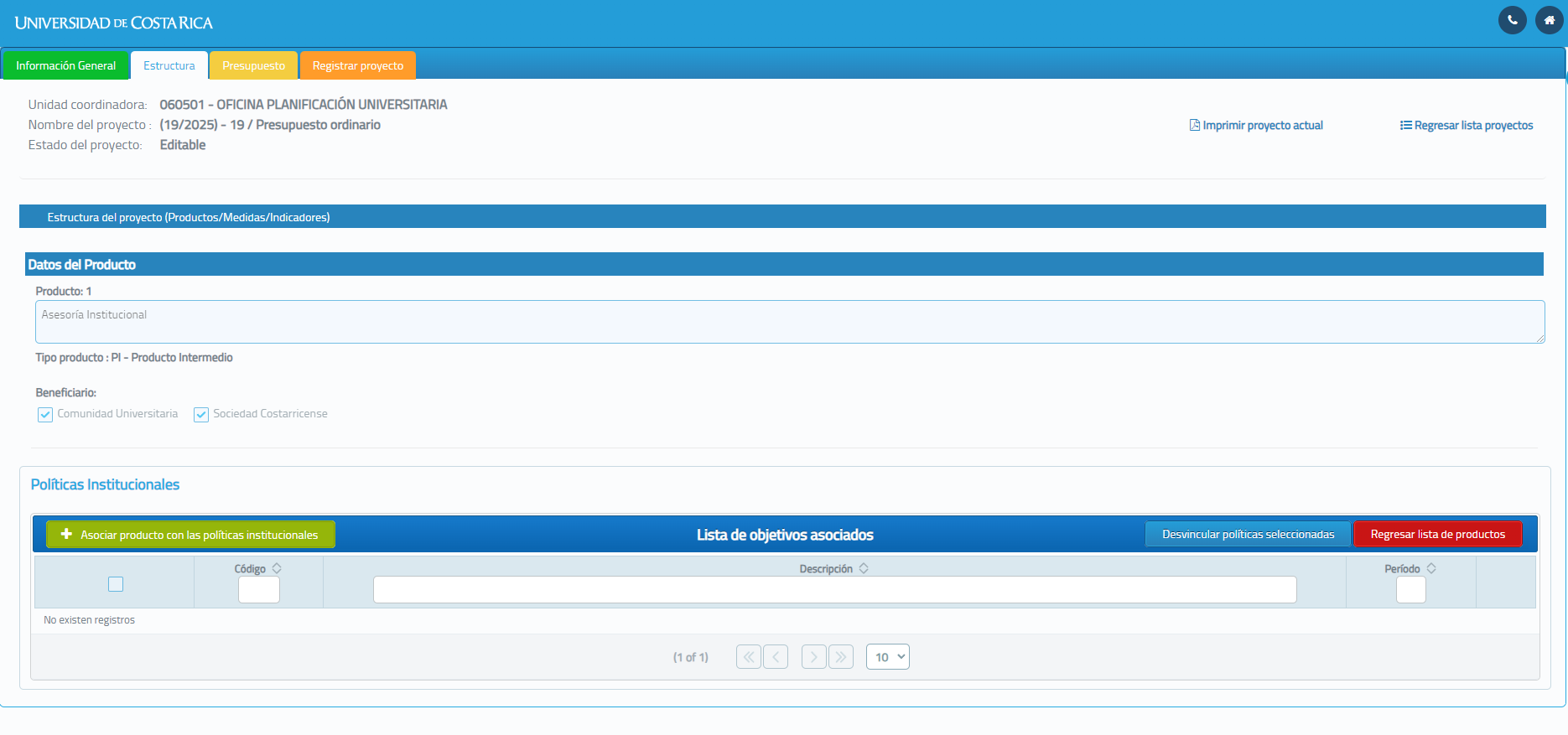 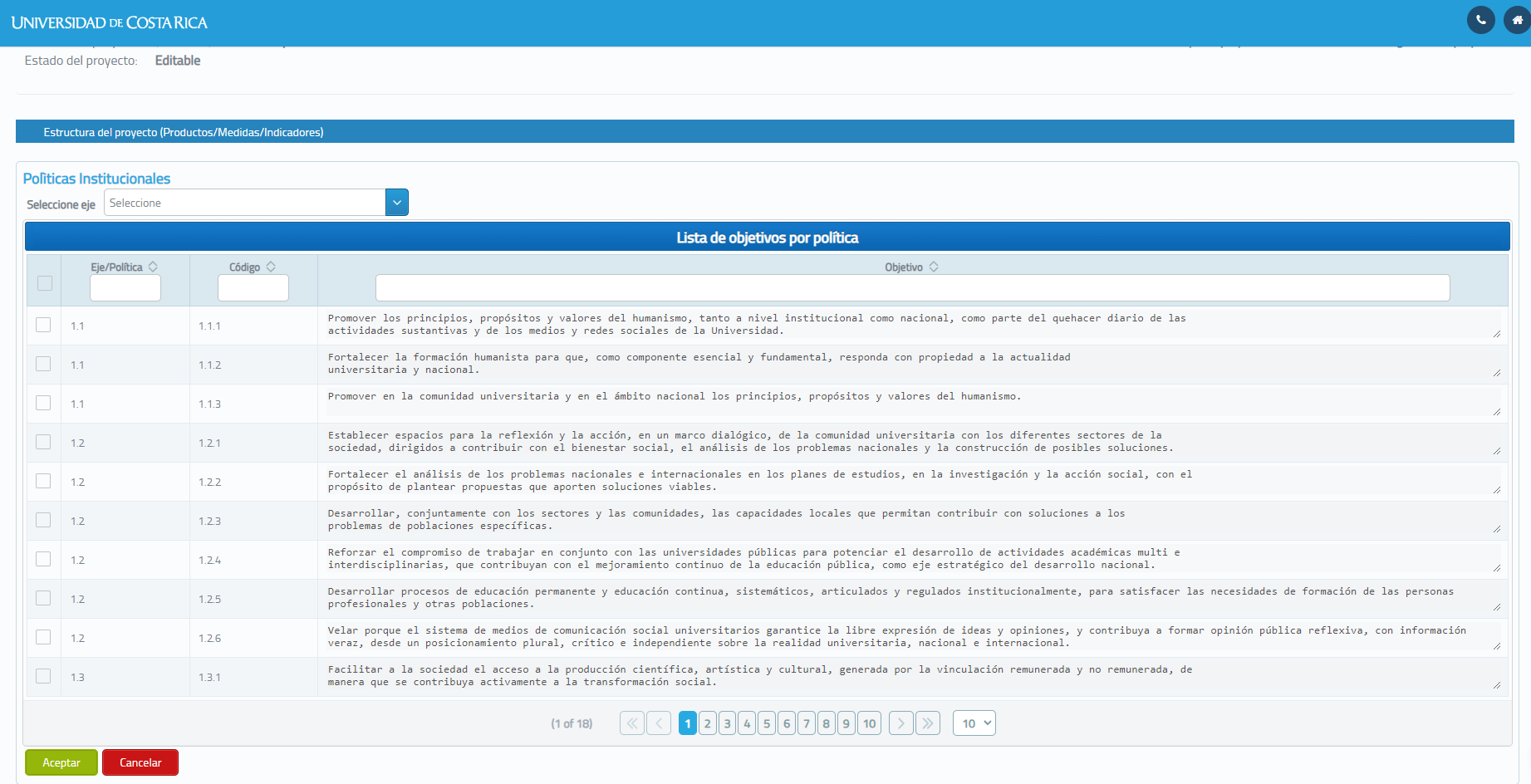 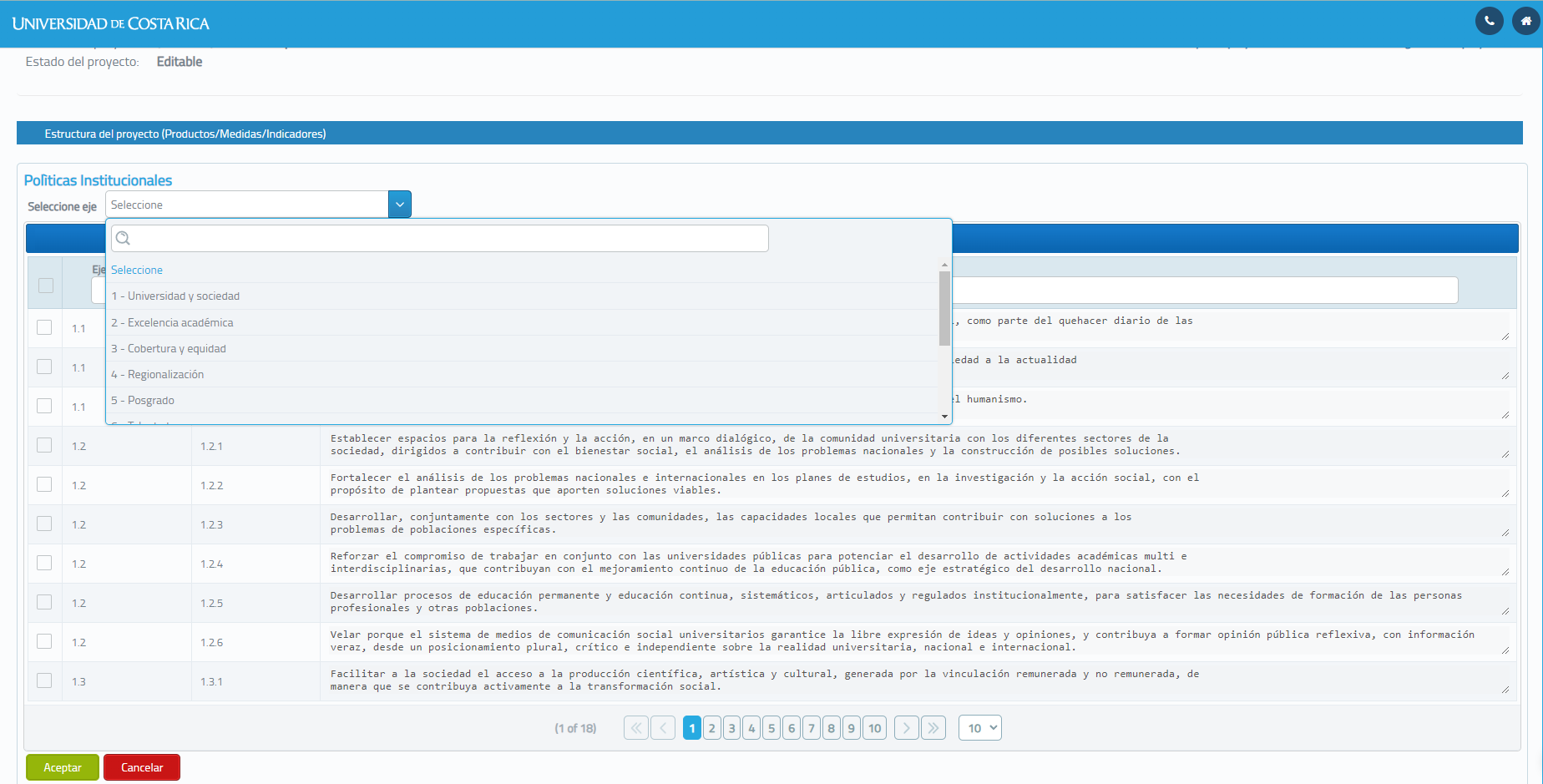 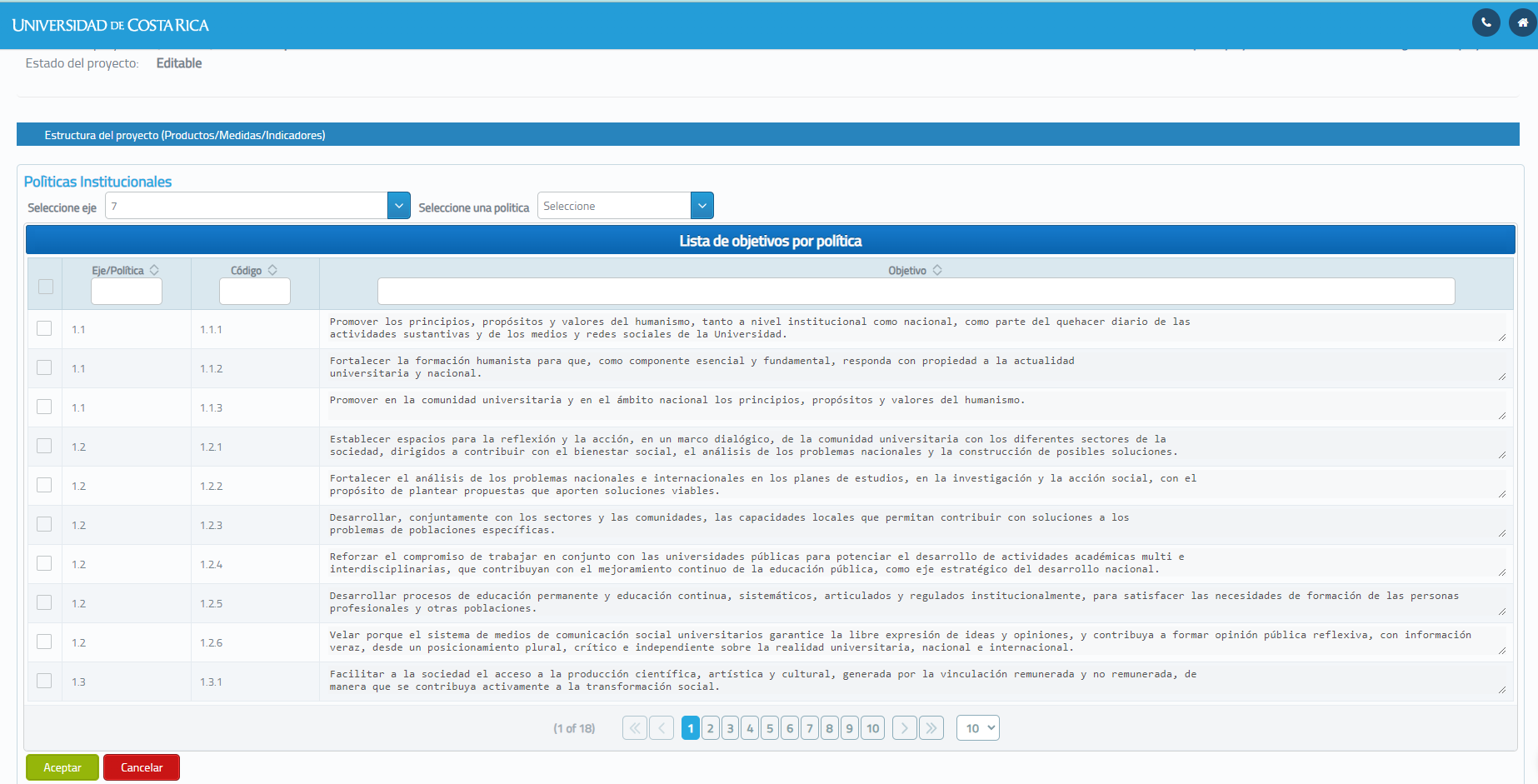 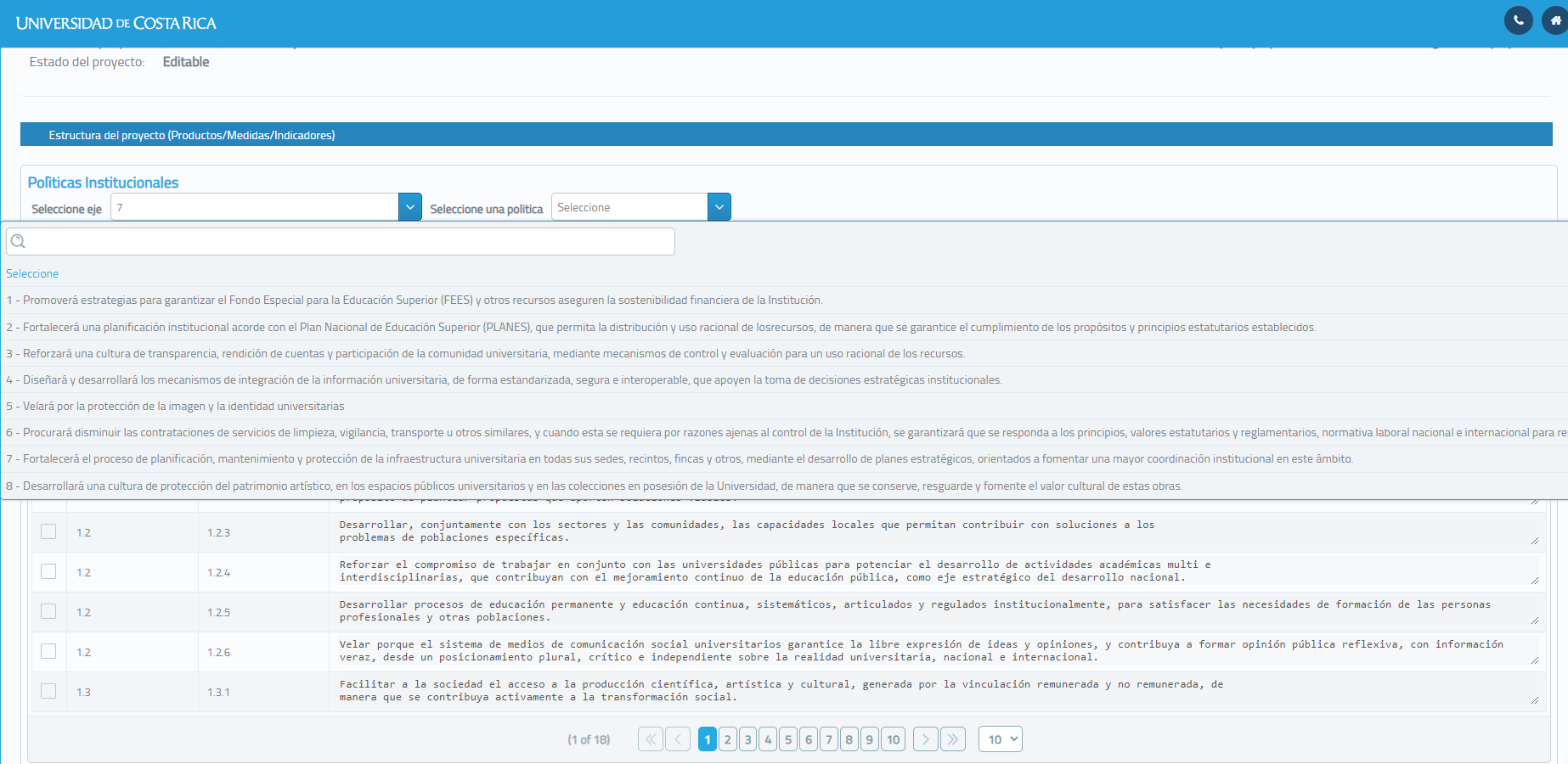 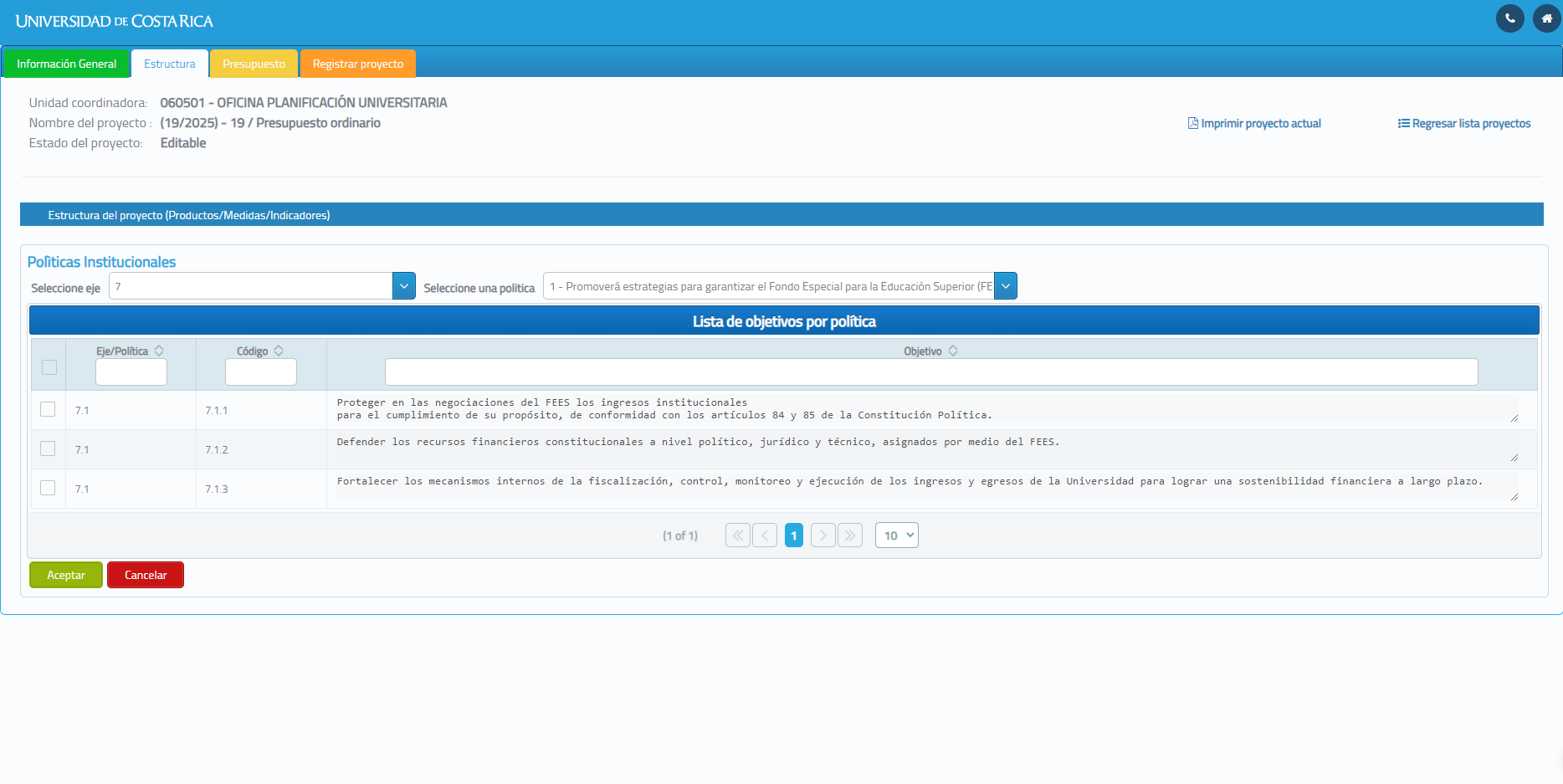 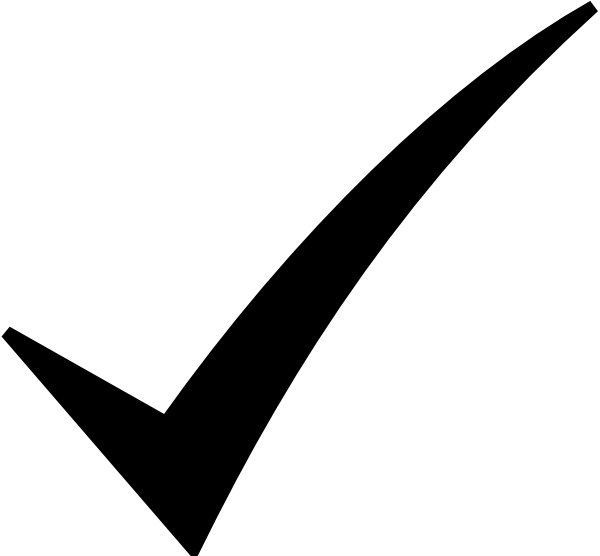 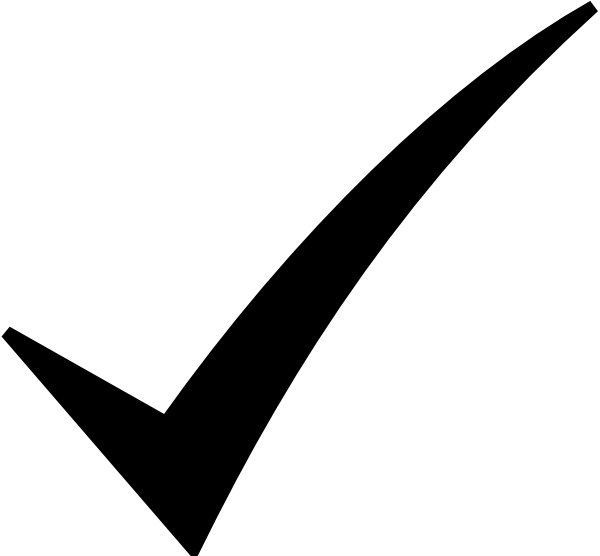 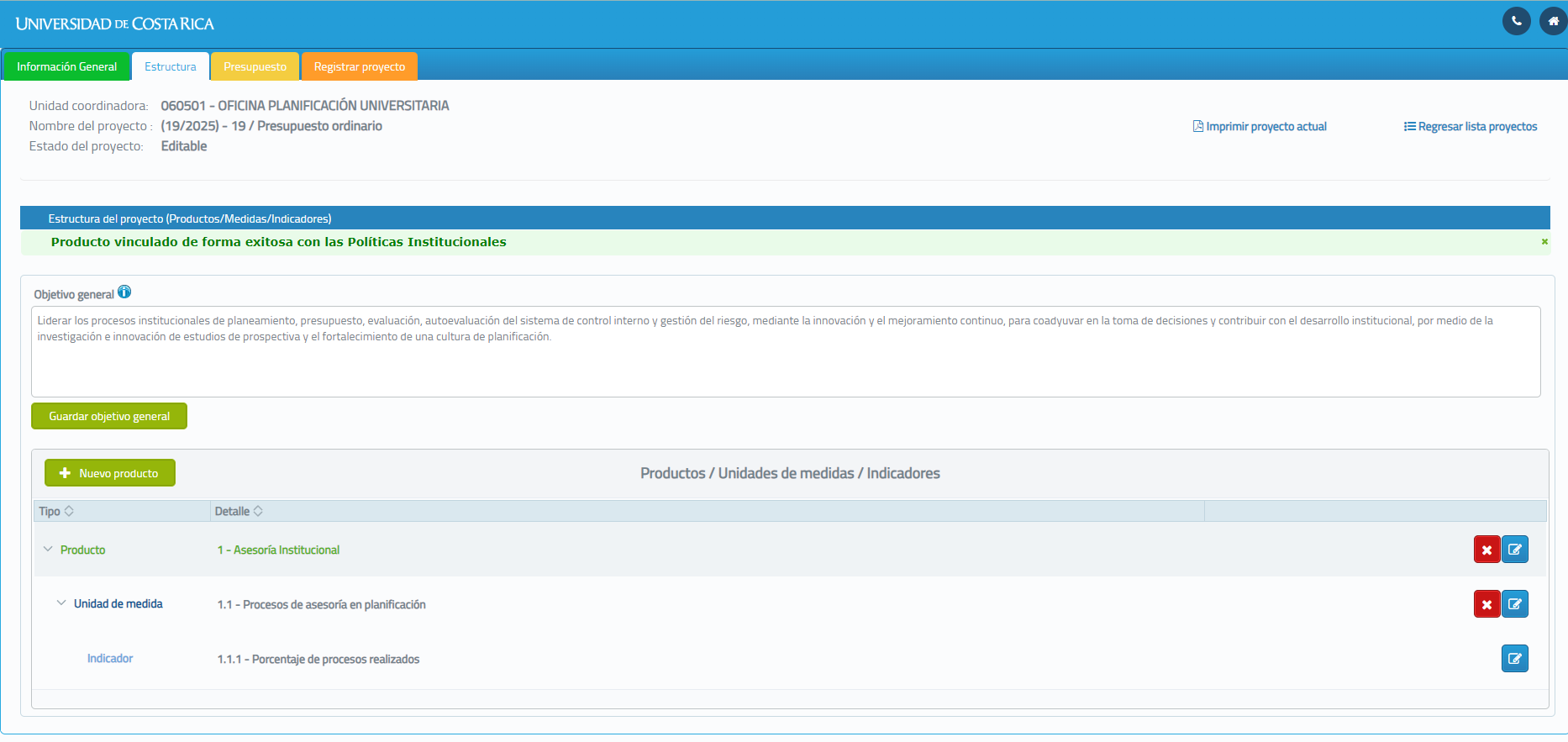 Incluir otro producto 
fuera del catálogo
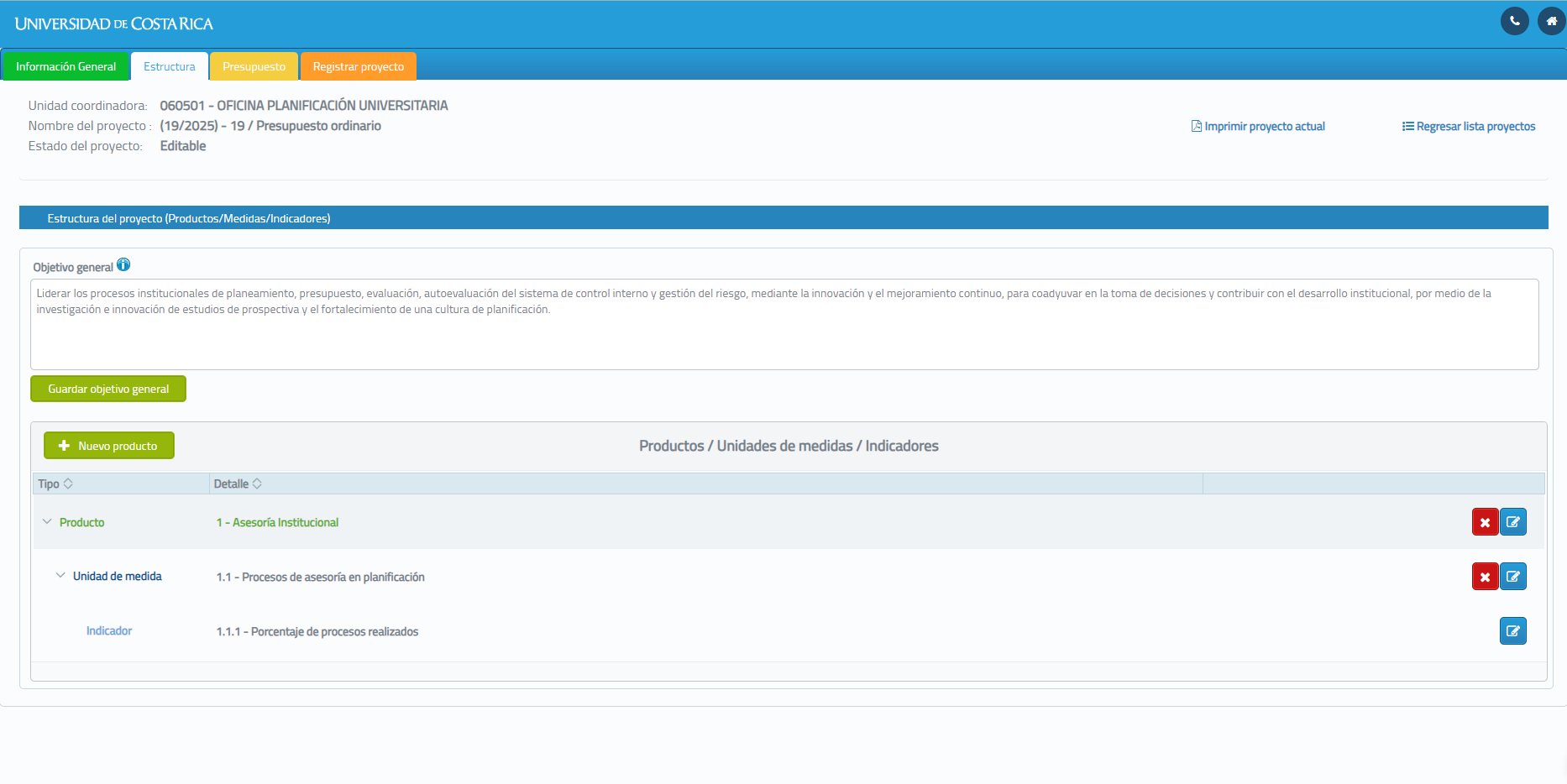 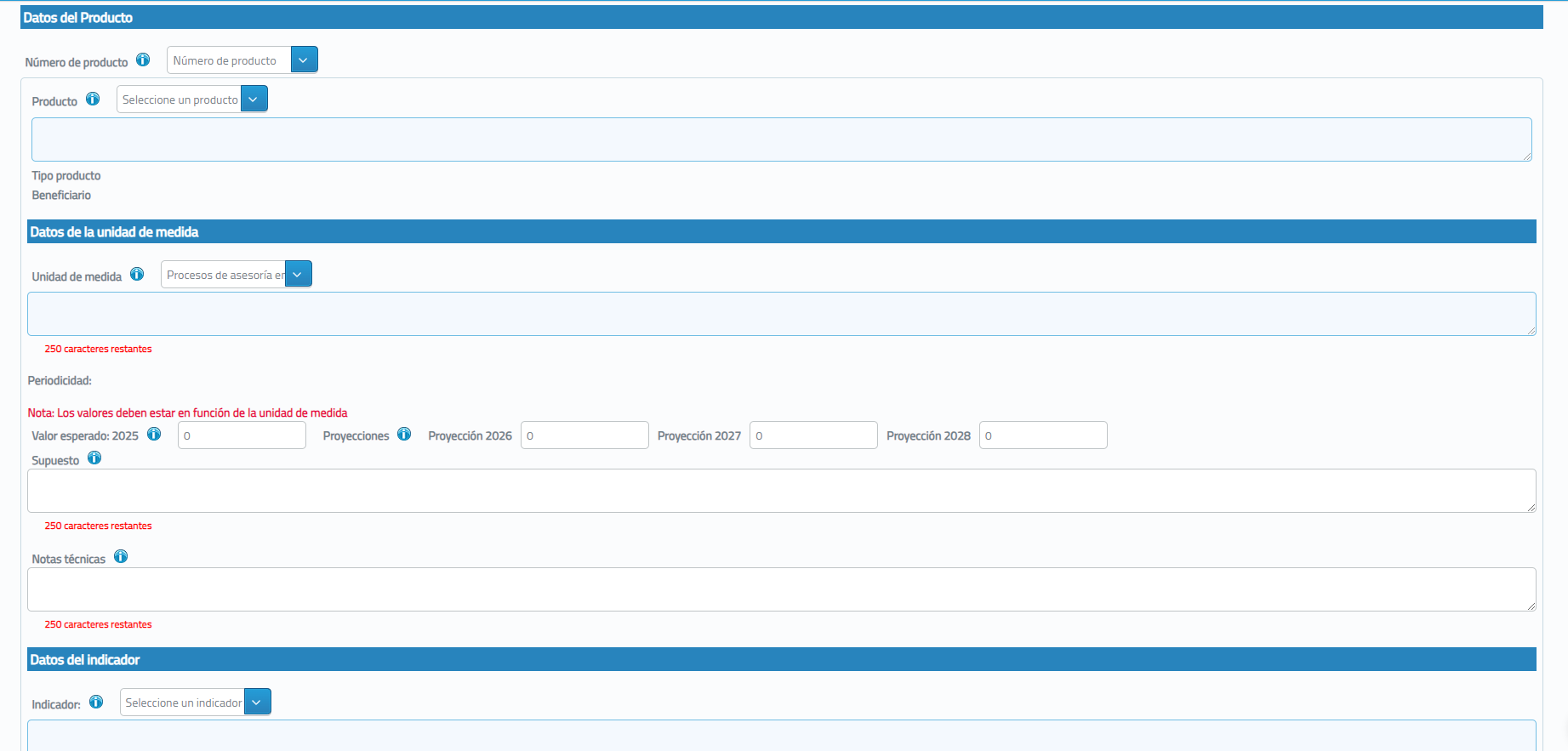 Definición del producto
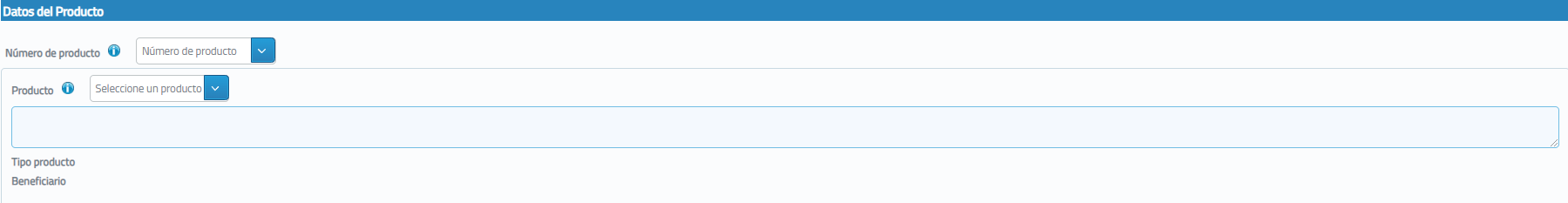 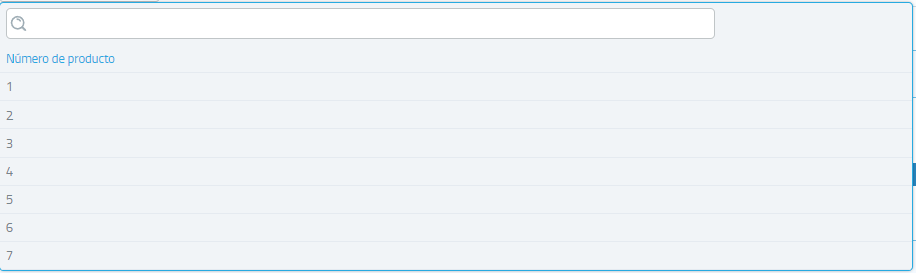 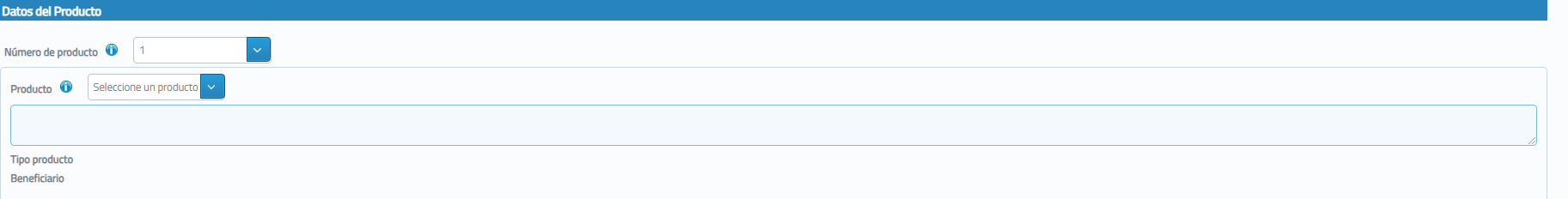 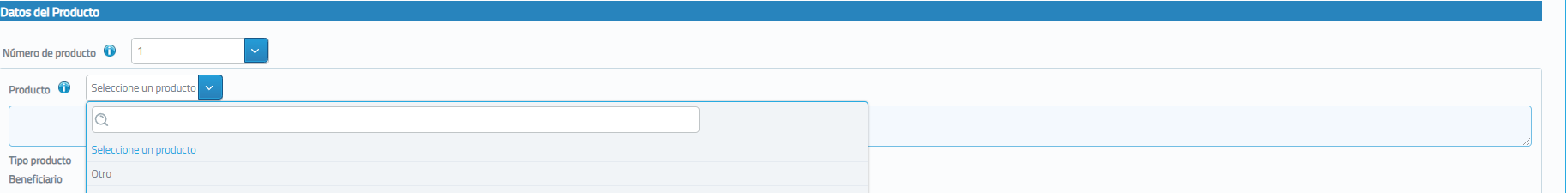 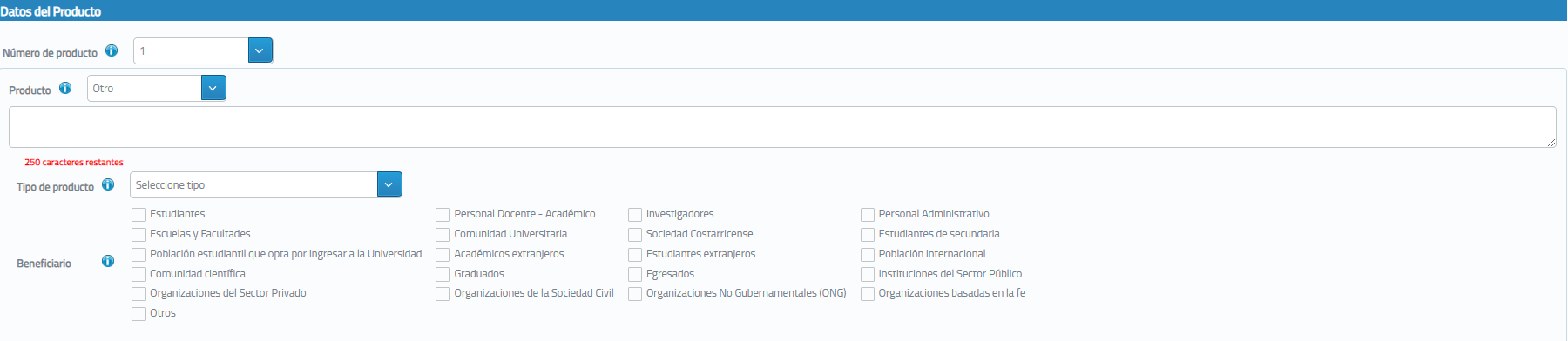 Se detalla el producto
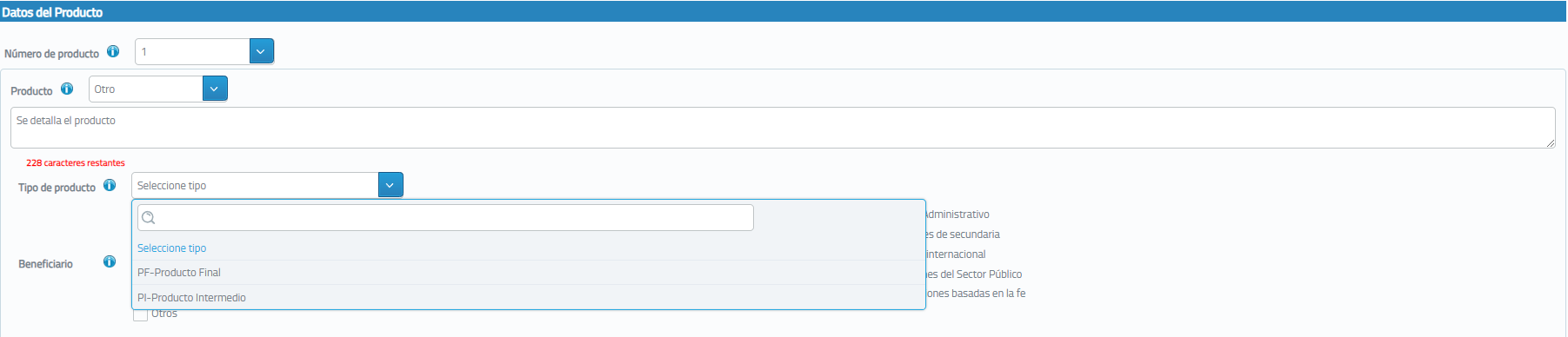 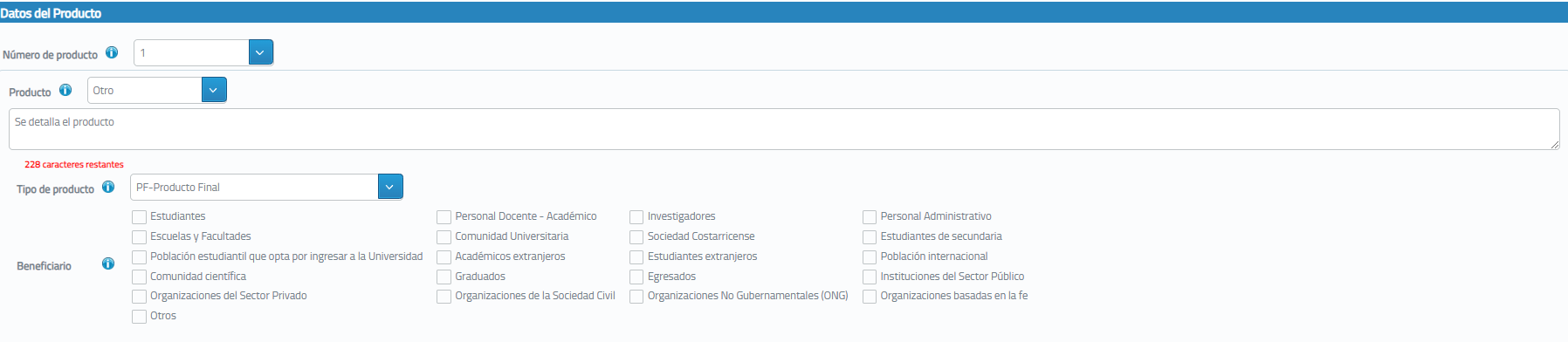 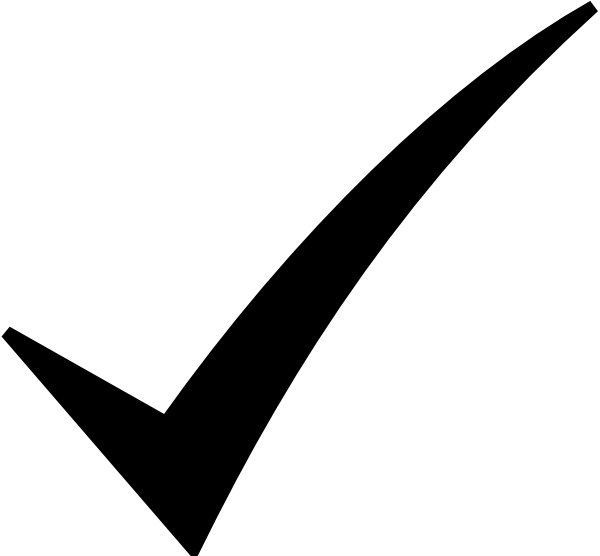 Definir unidad de medida
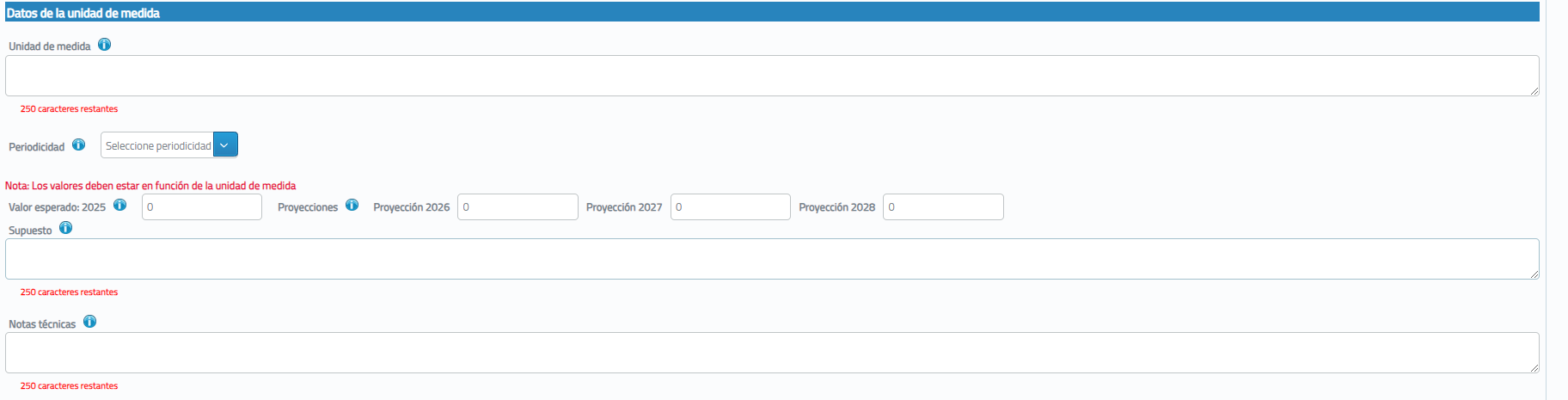 Se define la unidad de medida
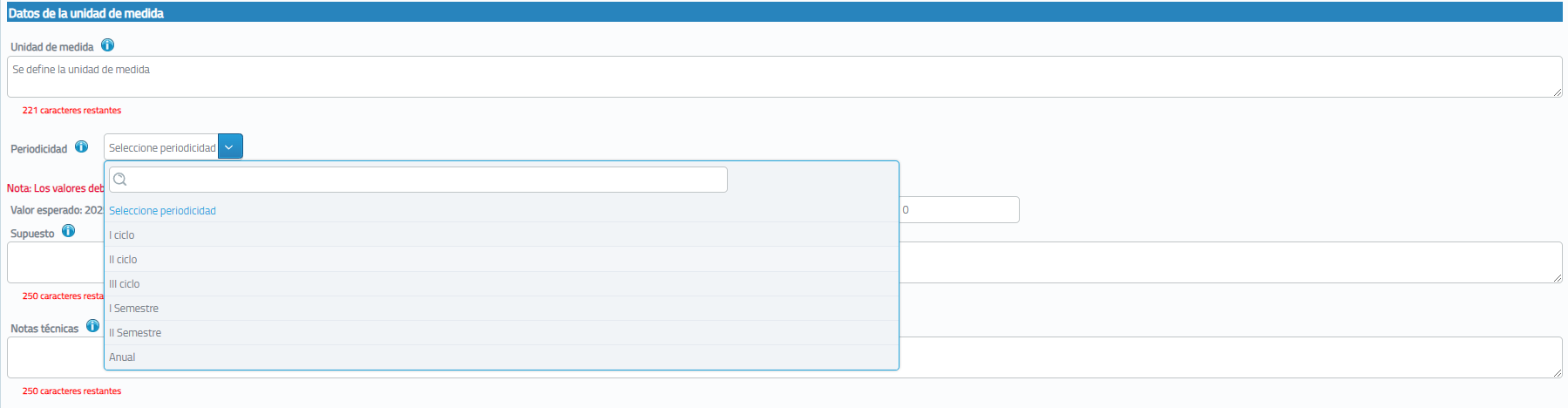 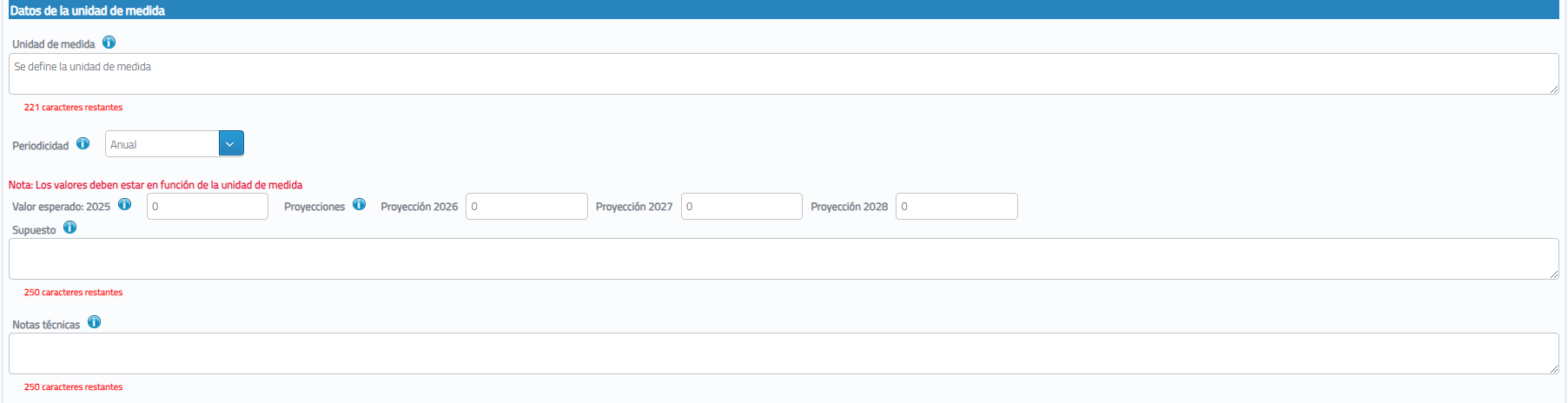 Si no se cuenta con esta información, puede dejarlos en cero
100
Se detallan los supuestos
Se detallan las notas técnicas
Estos campos los llena la unidad con la información que tenga disponible en concordancia con el producto
Definir el indicador
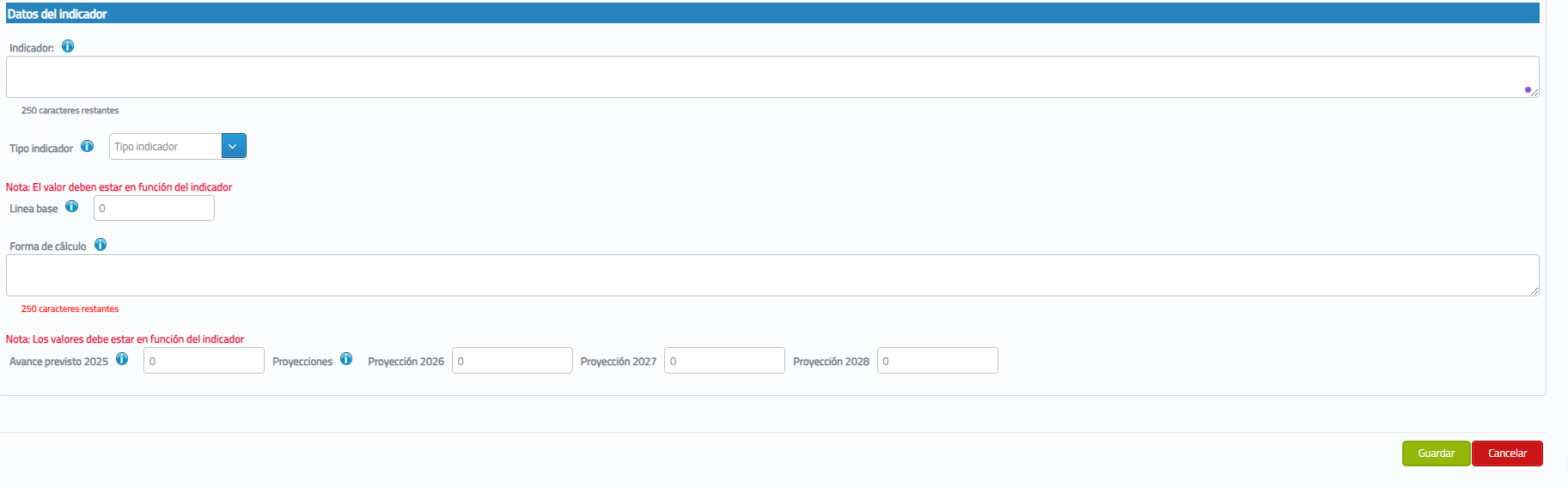 Se define el indicador
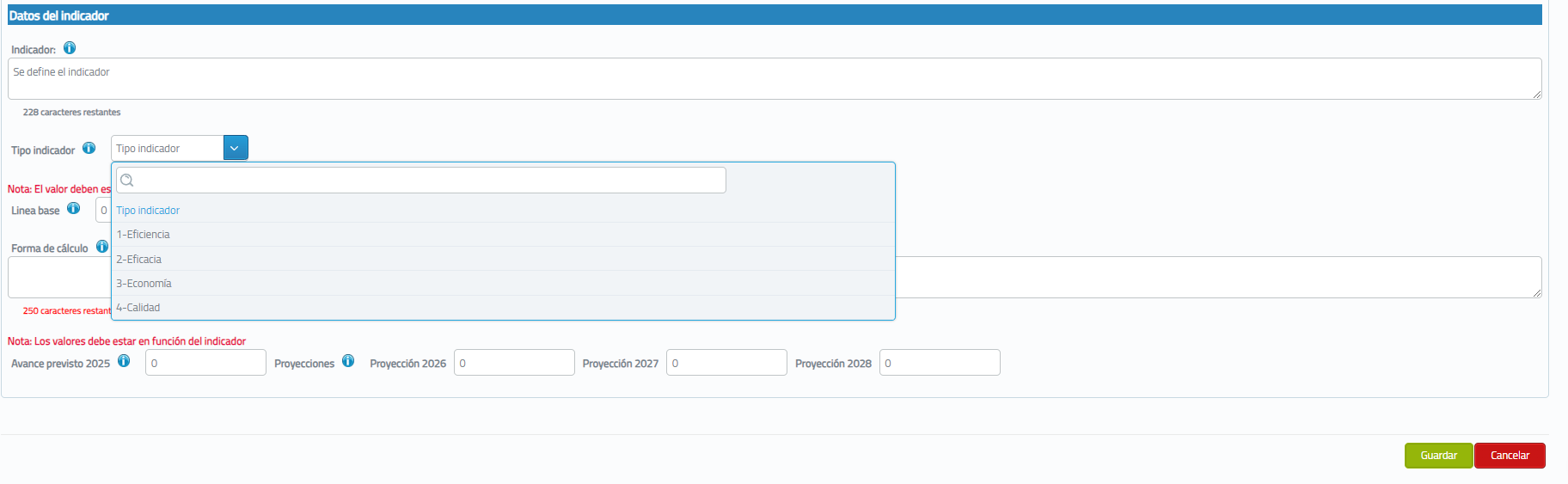 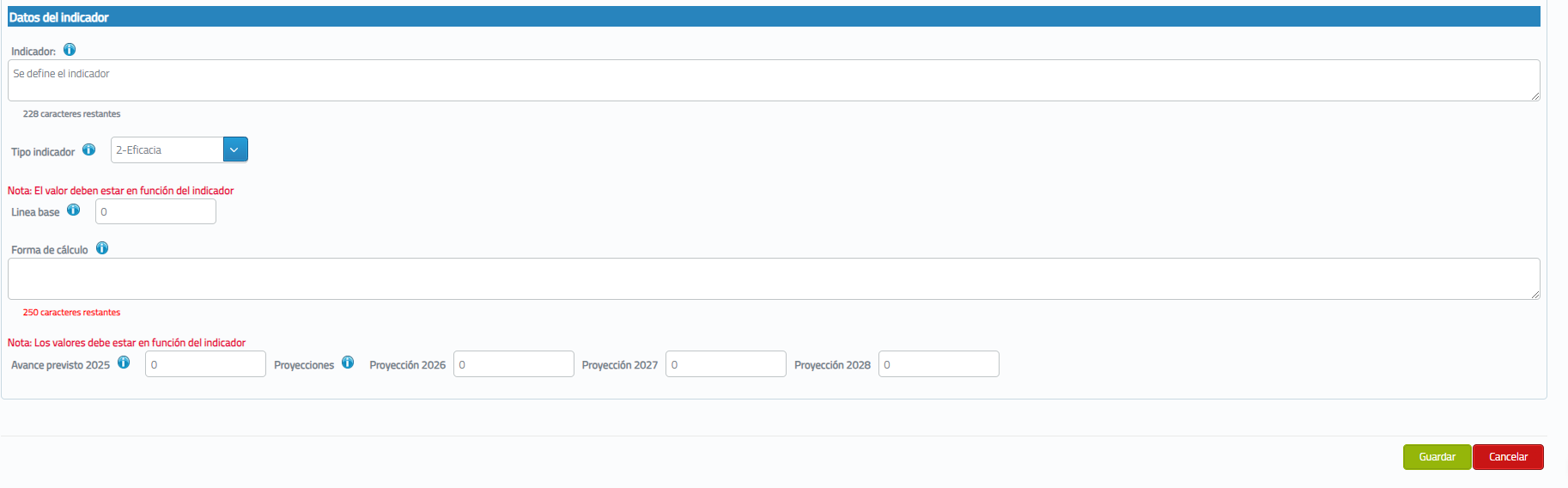 Si no se cuenta con esta información, puede dejarlos en cero
100
Se detalla la fórmula de cálculo y otros elementos como variables utilizadas
100
Estos campos los llena la unidad con la información que tenga disponible en concordancia con el producto
Clic en guardar
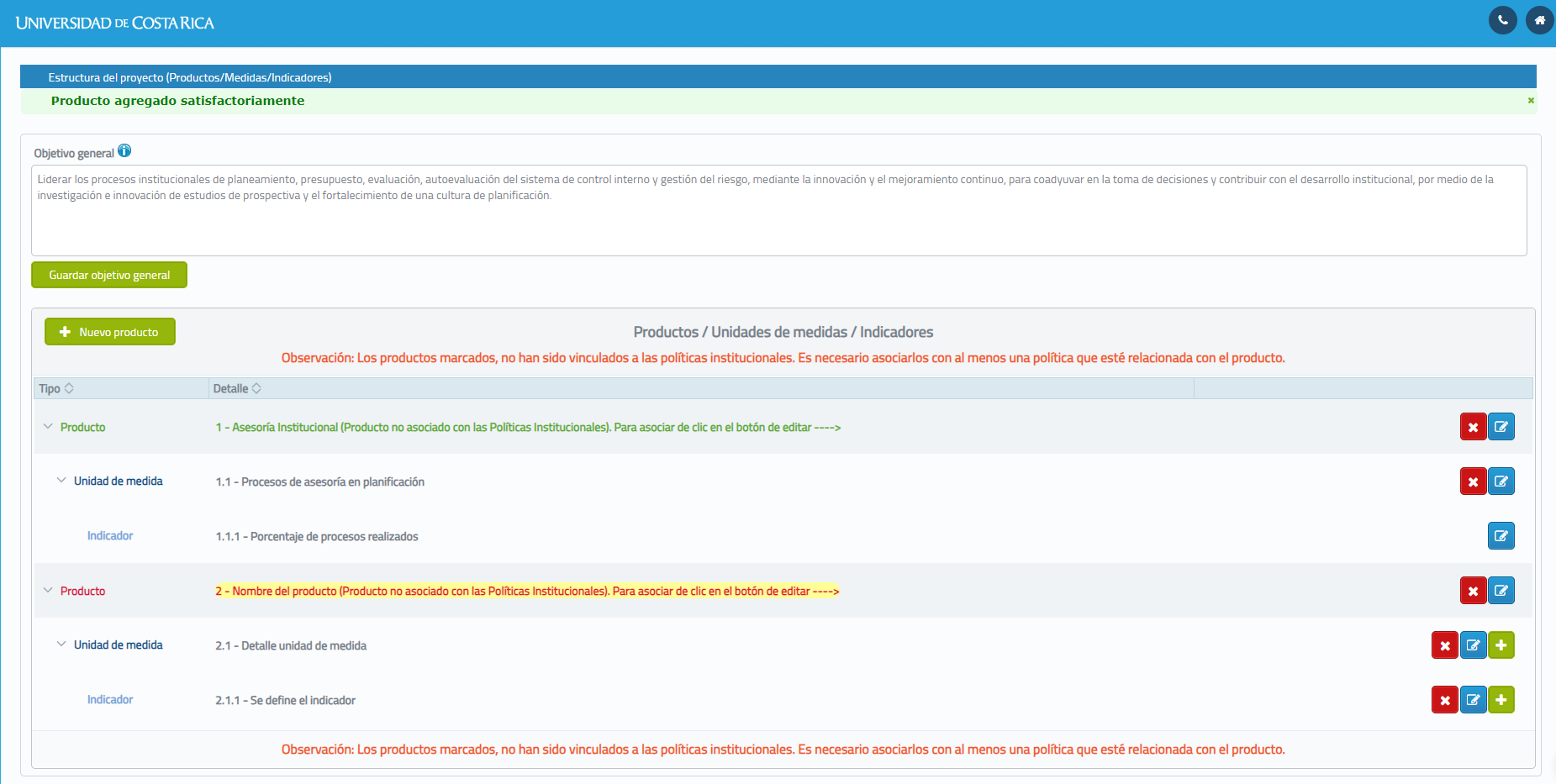 Nota: La cantidad máxima de productos  es de 7, 10 unidades de medida y 10 indicadores.
Esta regla 7,10,10 aplica, solamente  a la opción otro producto ,  si el producto es de los predeterminados la cantidad de unidades de medida e indicadores va a depender de la cantidad asociada en el catálogo.
Solicitud de Presupuesto
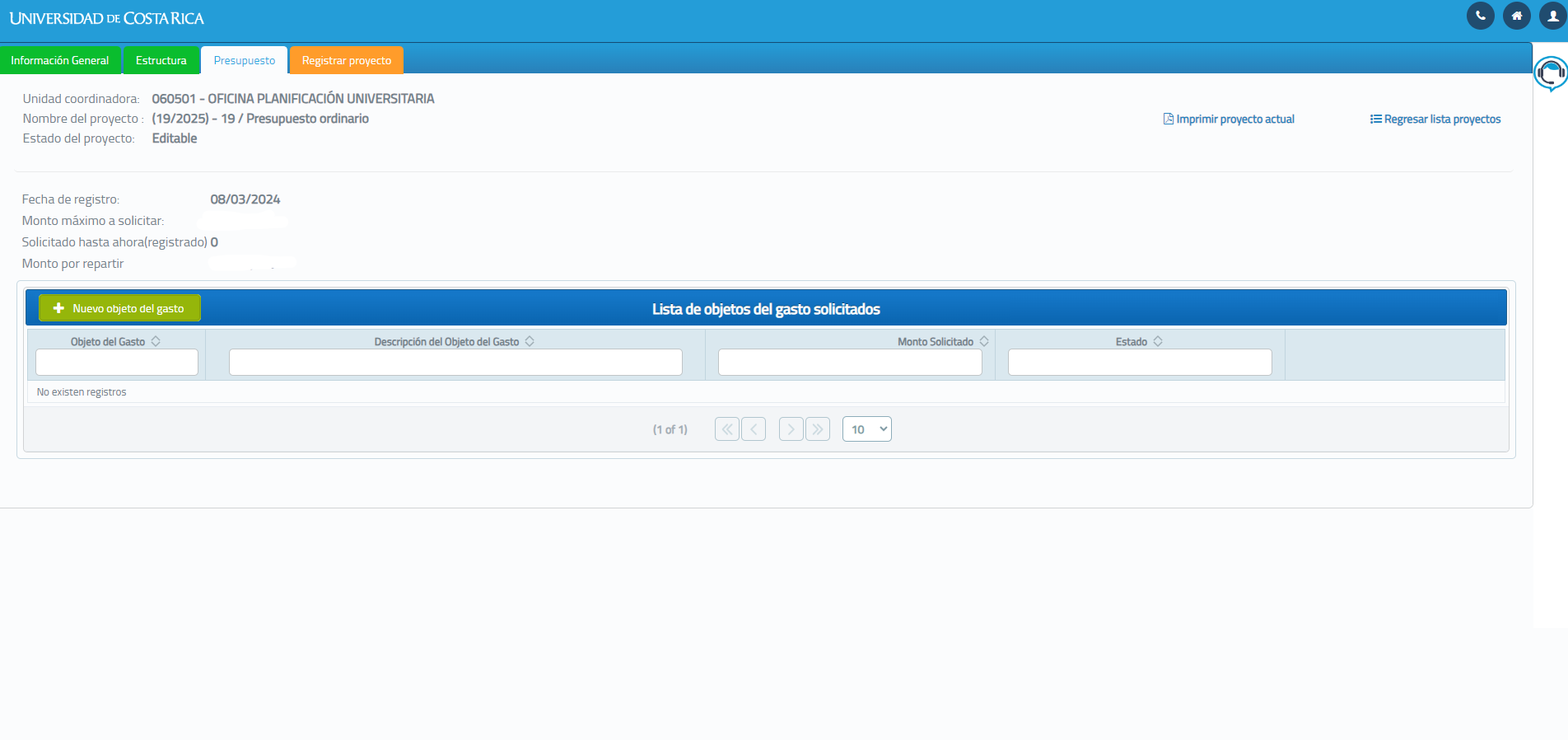 100,000
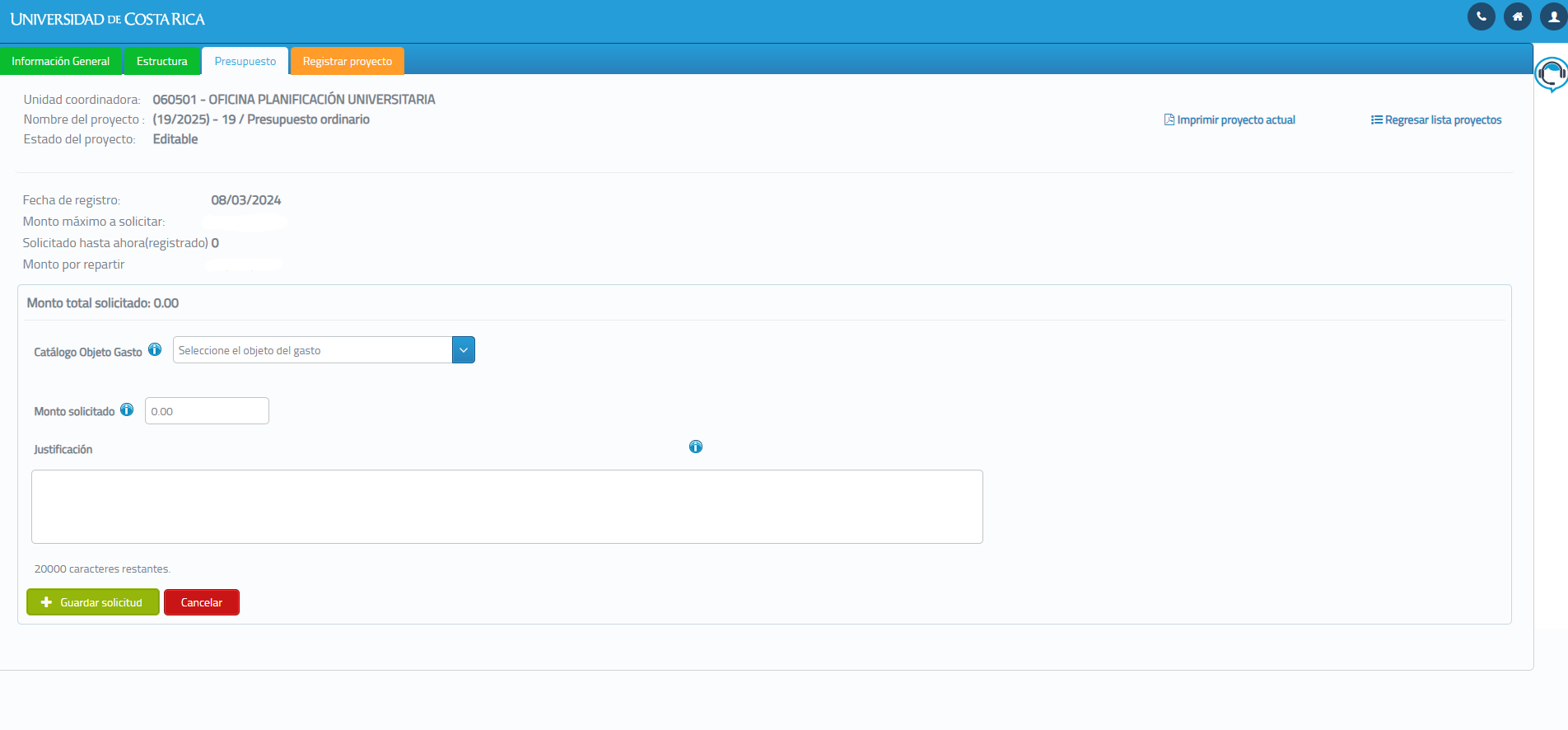 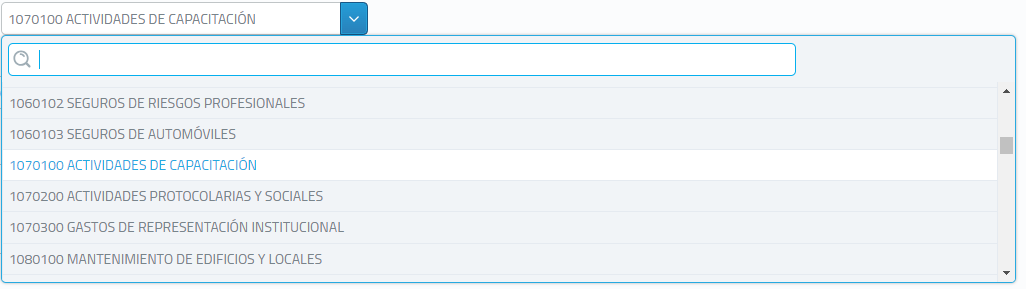 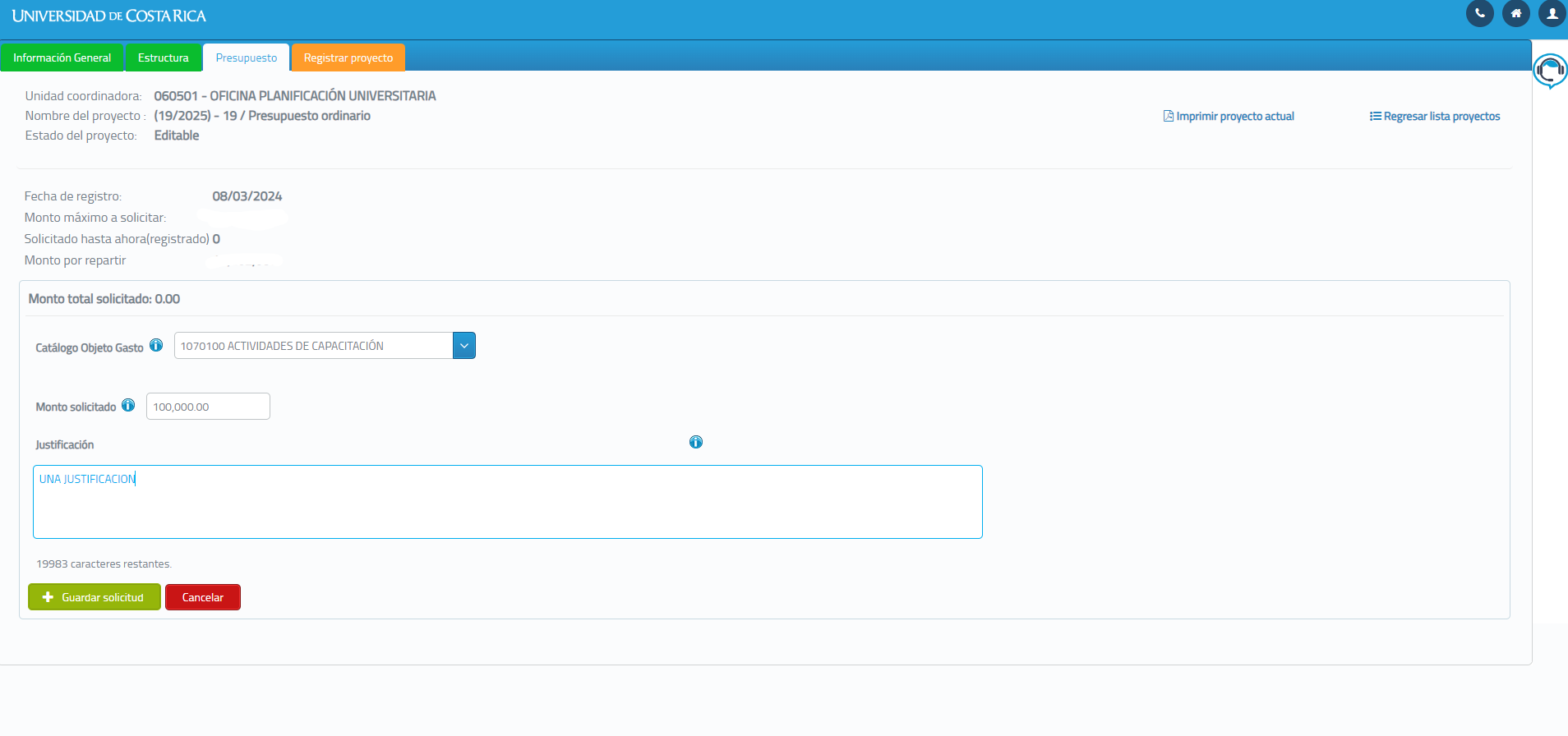 Dar clic en Guardar solicitud
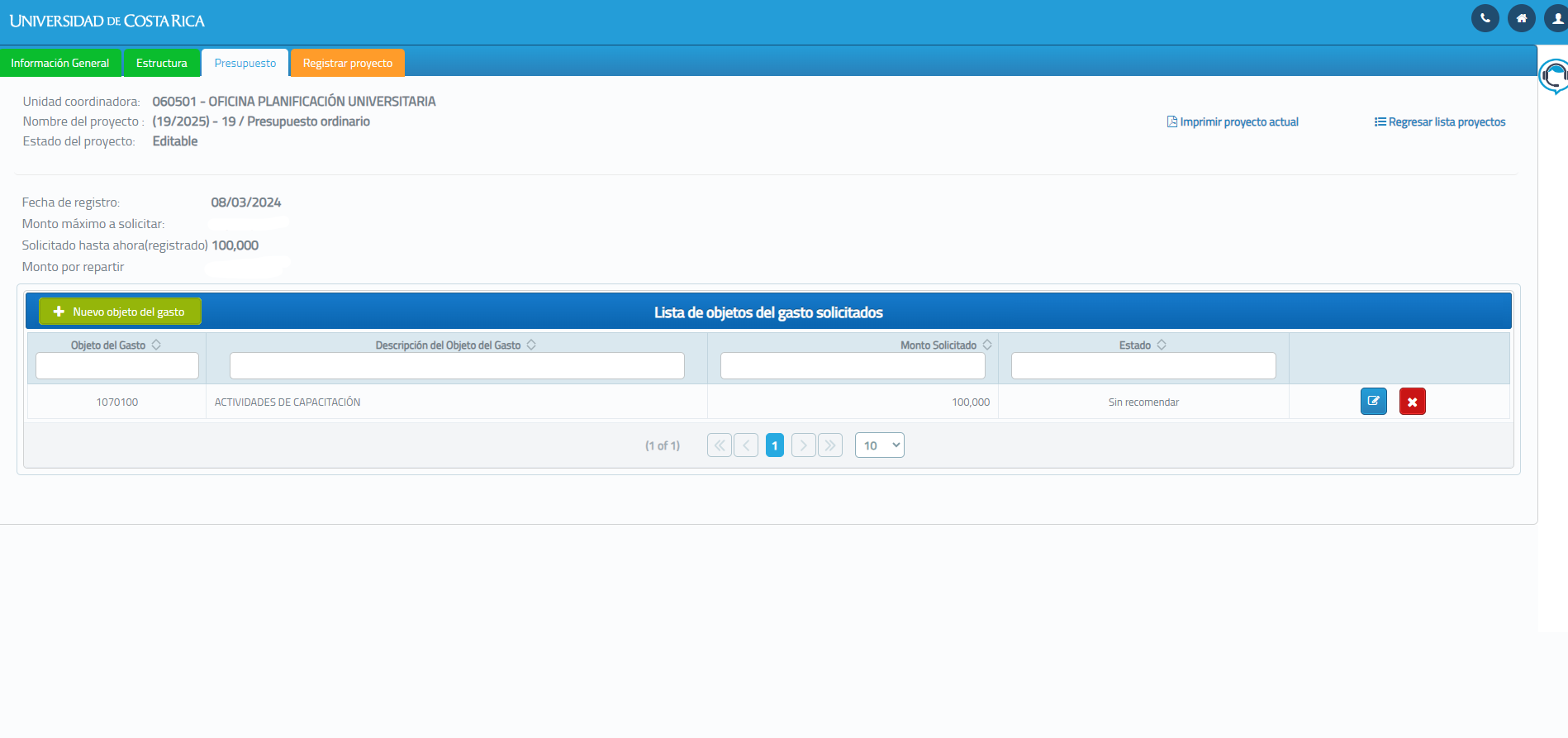 100,000
0
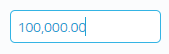 Repetir este proceso hasta que el monto por repartir sea igual  a CERO.
Presupuesto adicional de la unidad
En este tipo de presupuesto se solicita régimen becario
Además, aquellos objetos del gasto que se utilizaran como apoyo al presupuesto ordinario
Formular presupuesto adicional
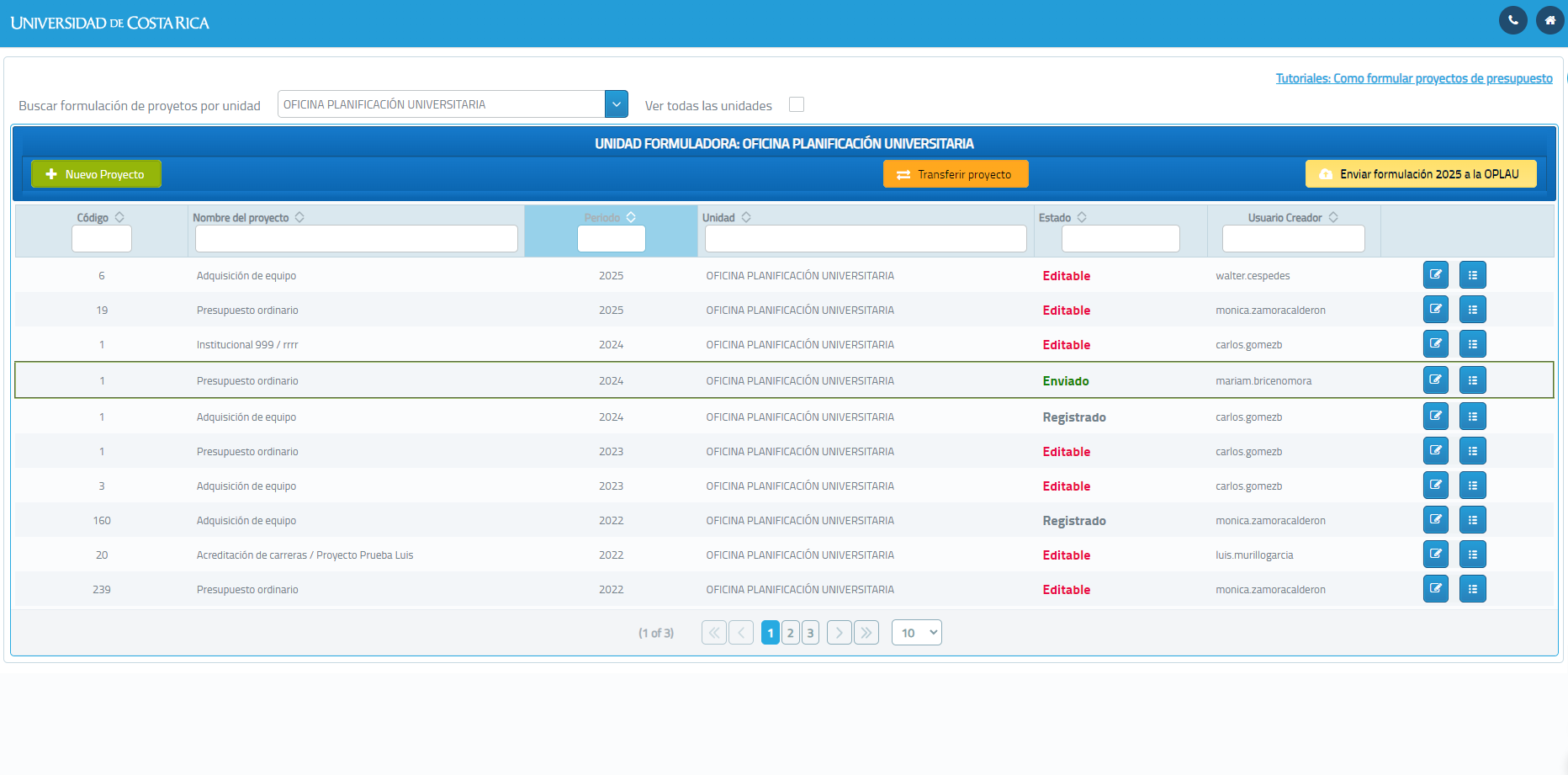 Dar clic sobre el botón de nuevo proyecto
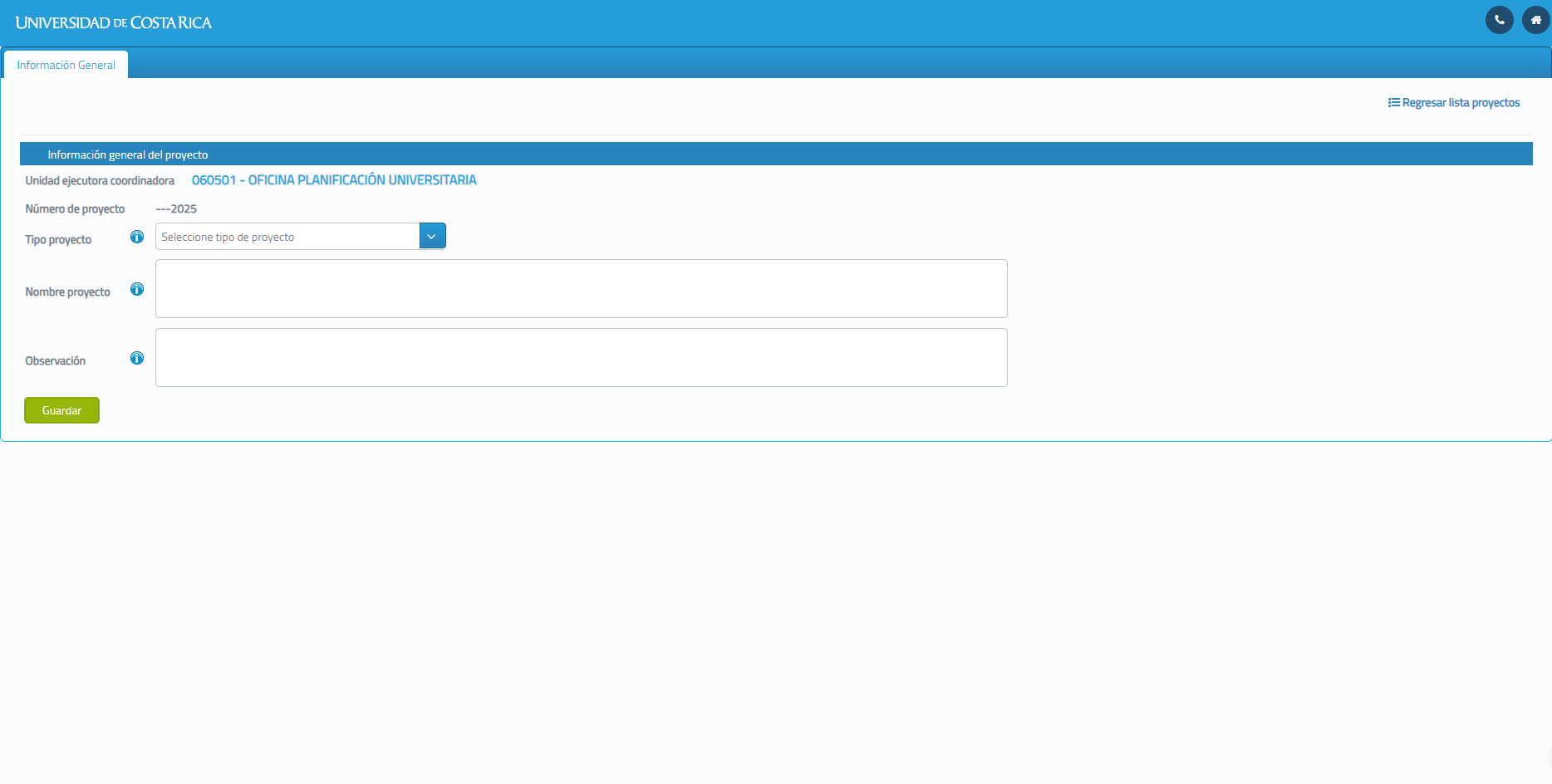 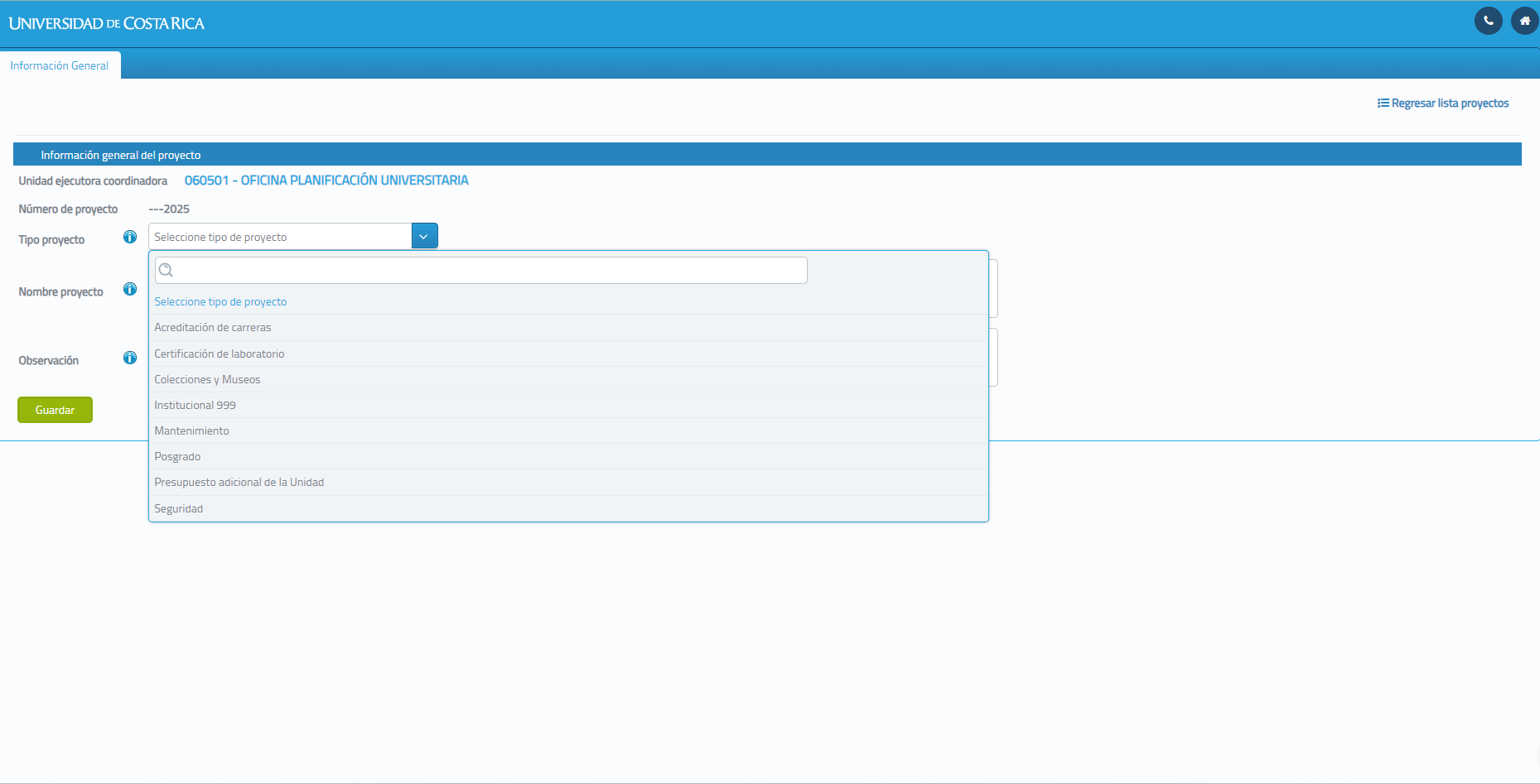 Seleccionamos el tipo de presupuesto adicional de la unidad
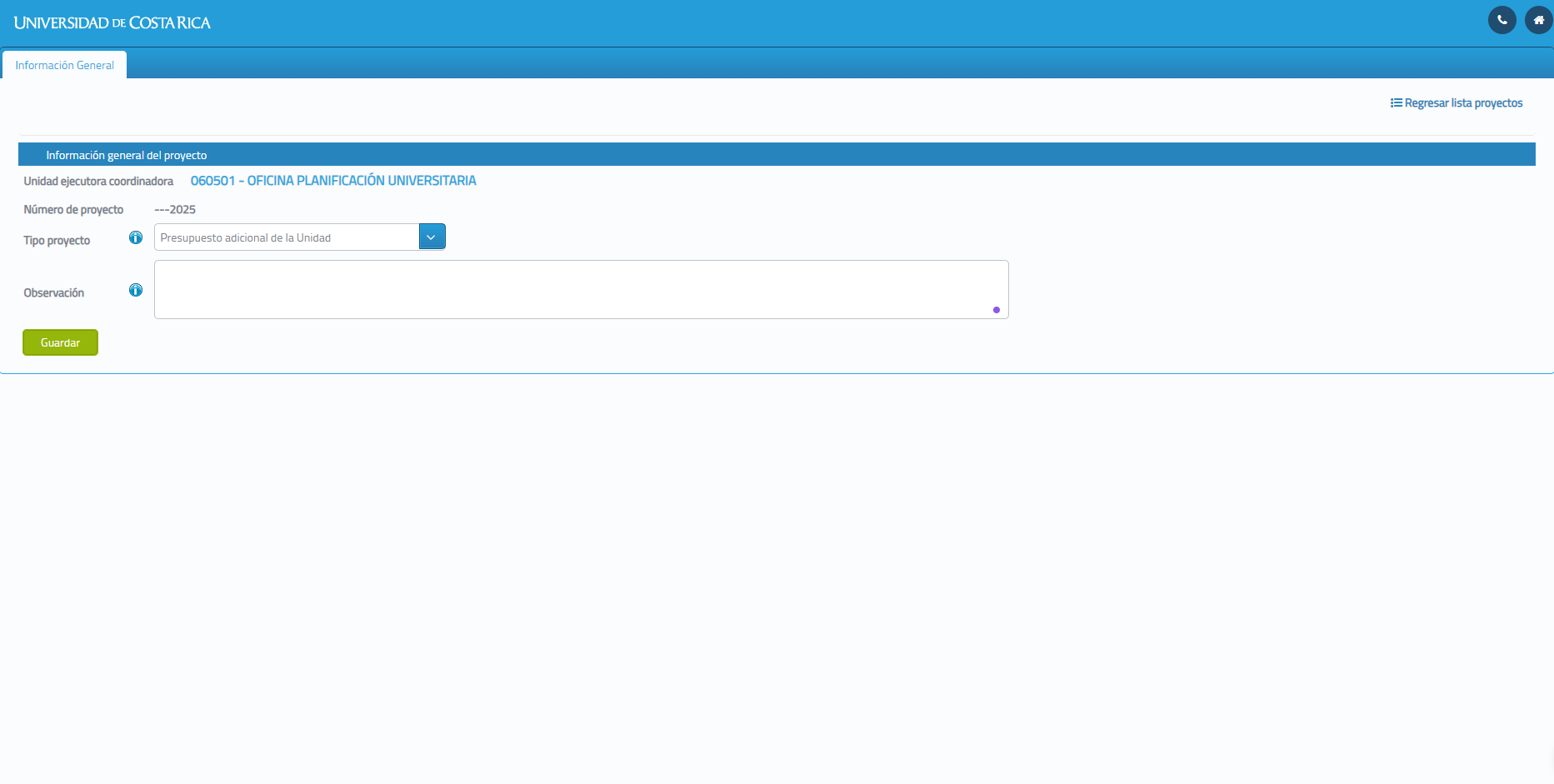 Clic al botón de guardar
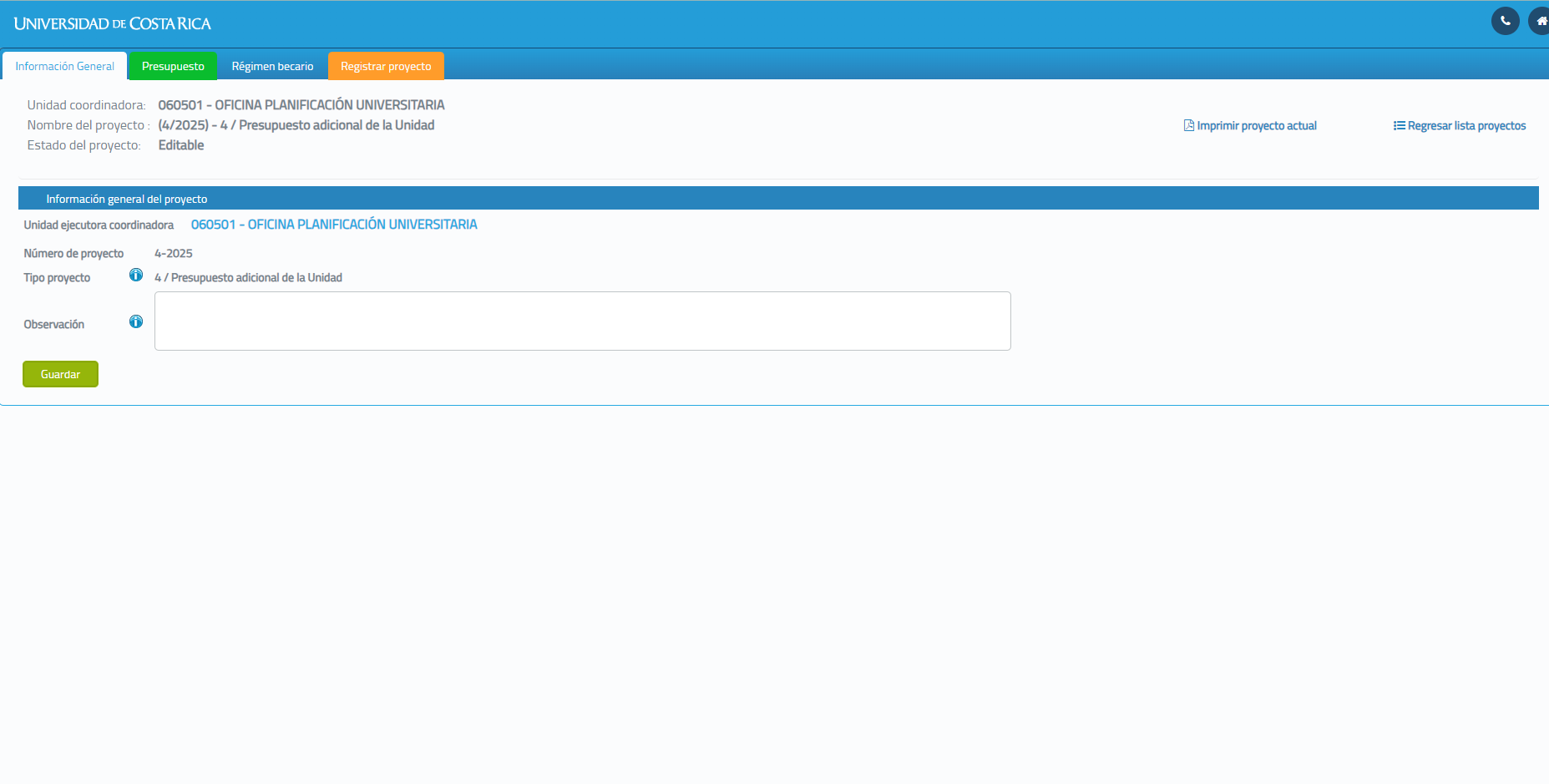 Una vez guardado el proyecto se activan las pestañas de “Presupuesto” y Régimen becario
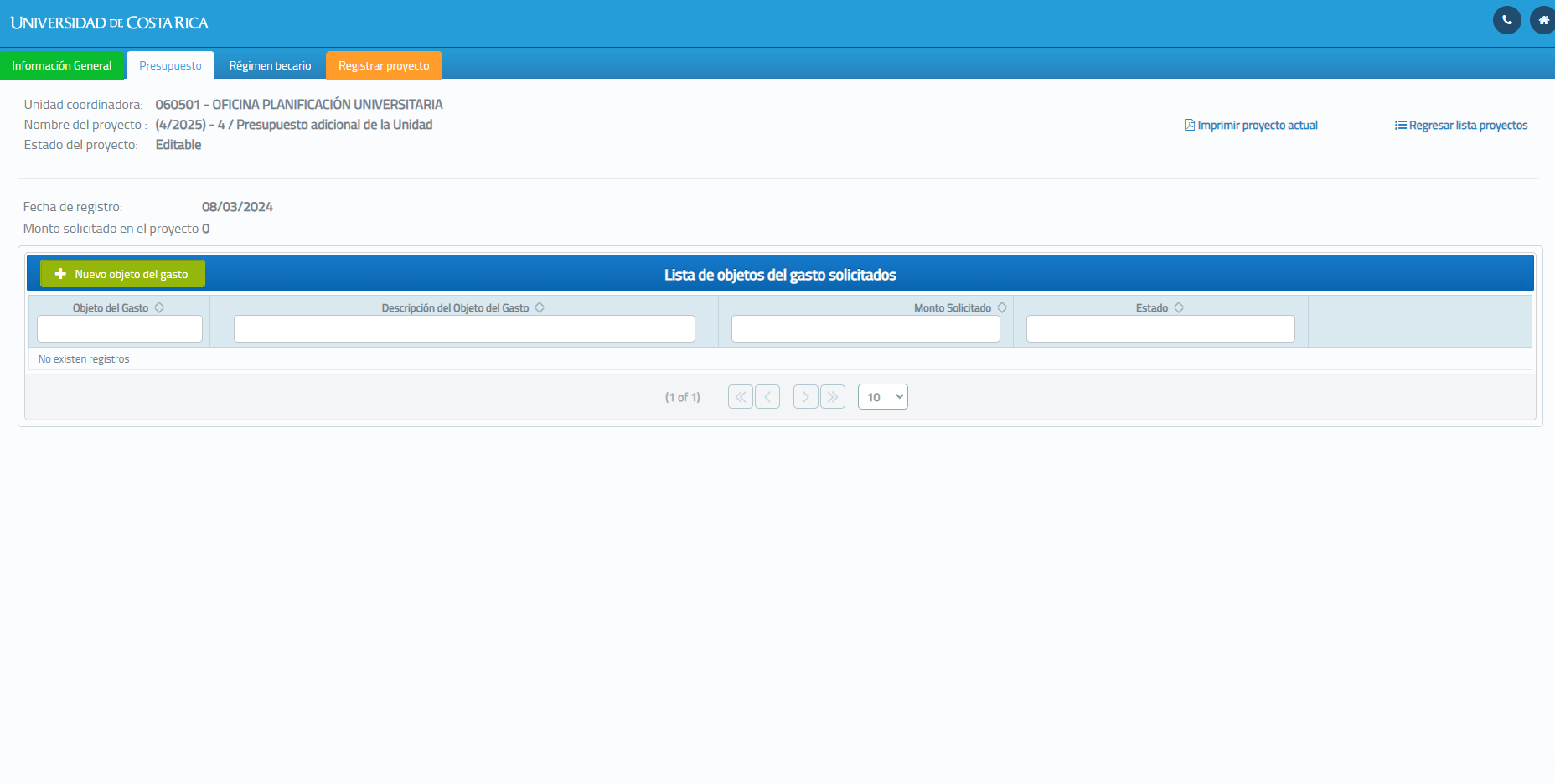 Clic en botón nuevo objeto del gasto
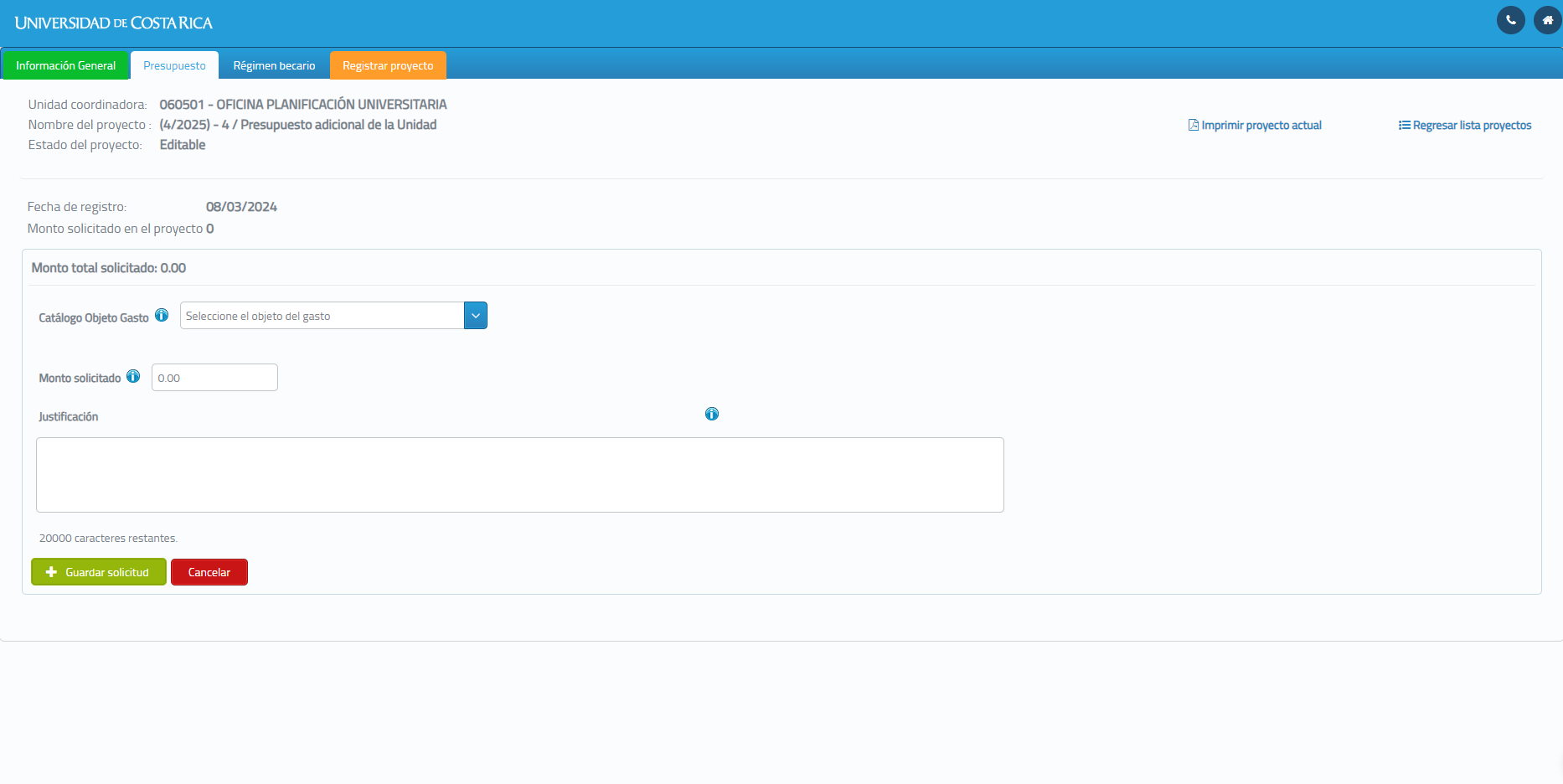 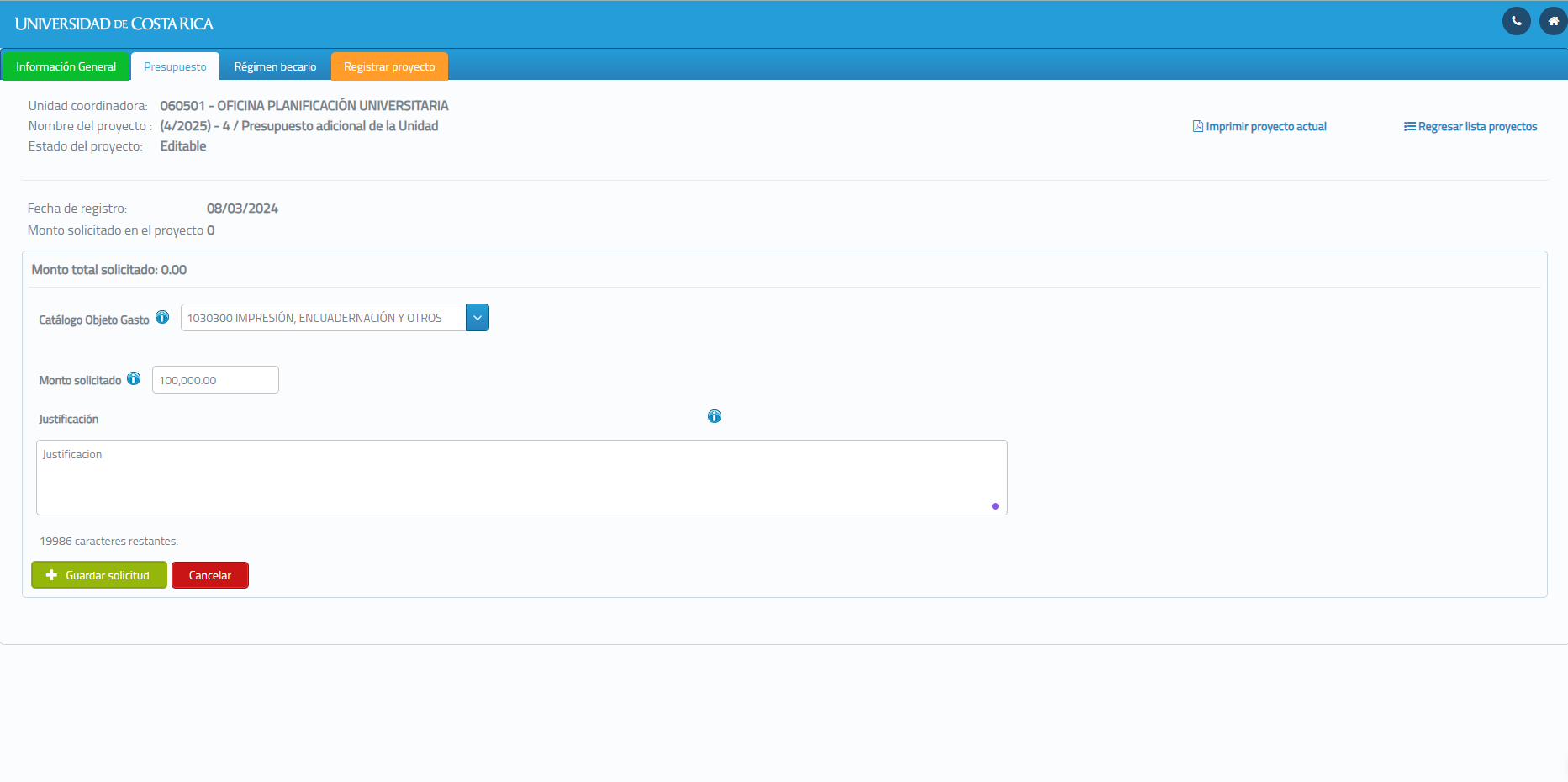 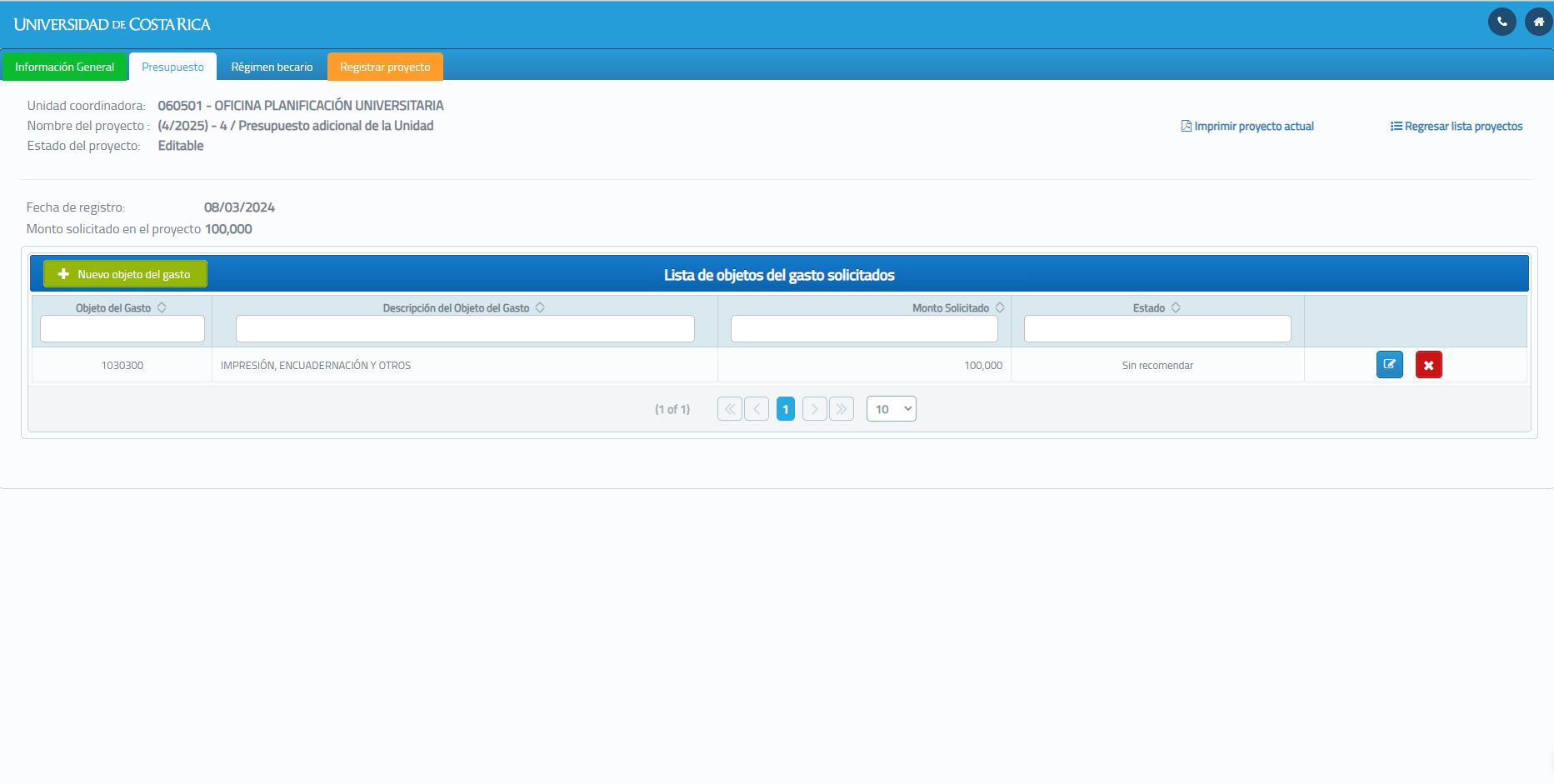 Este proceso se debe repetir hasta haber incluido todos los objetos del gasto que sean requeridos
Solicitud de Régimen Becario
Las solicitudes se realizan por cantidad de horas y meses, 
y no por objeto del gasto
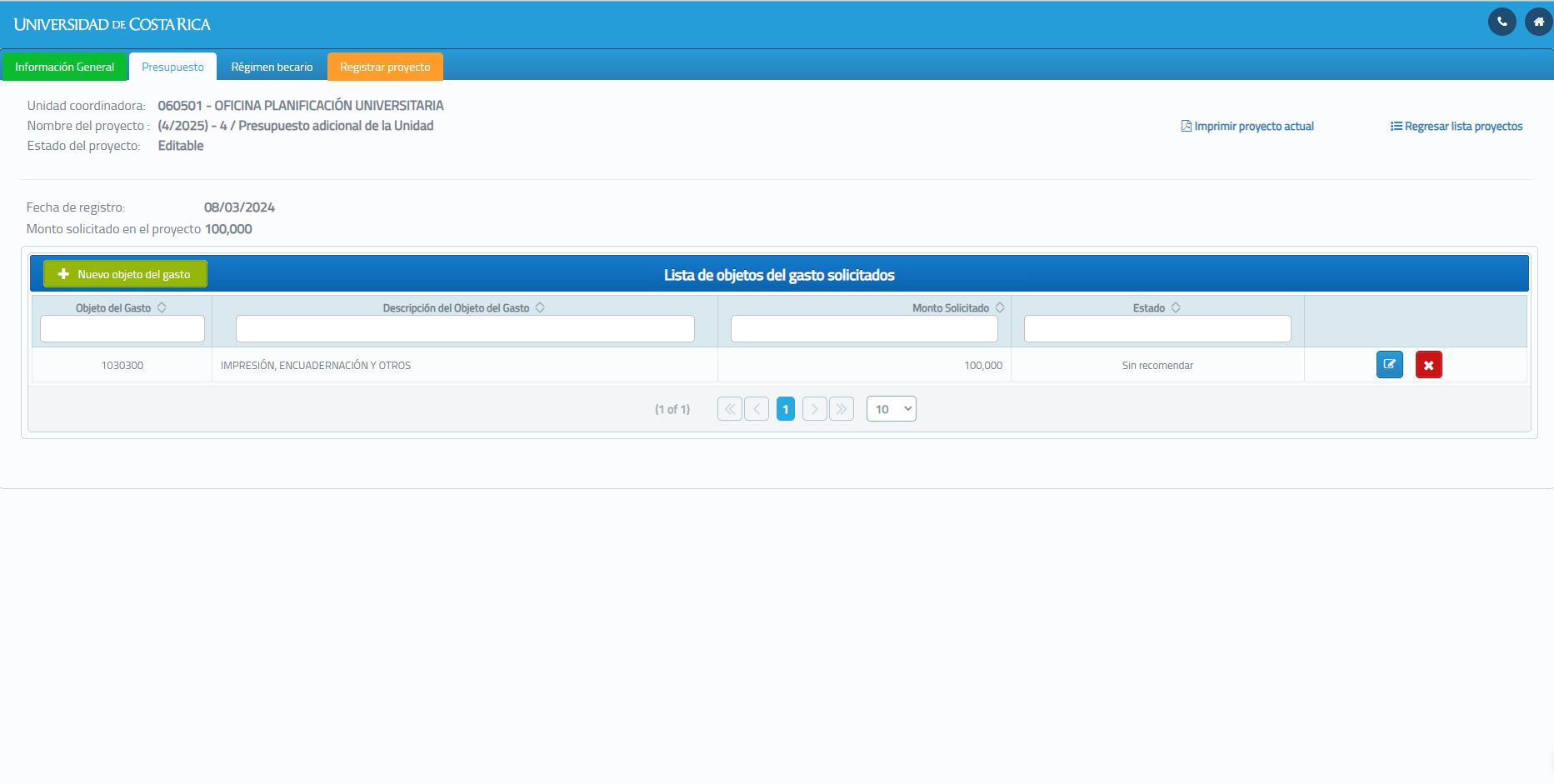 Dar clic sobre la pestaña de Régimen becario
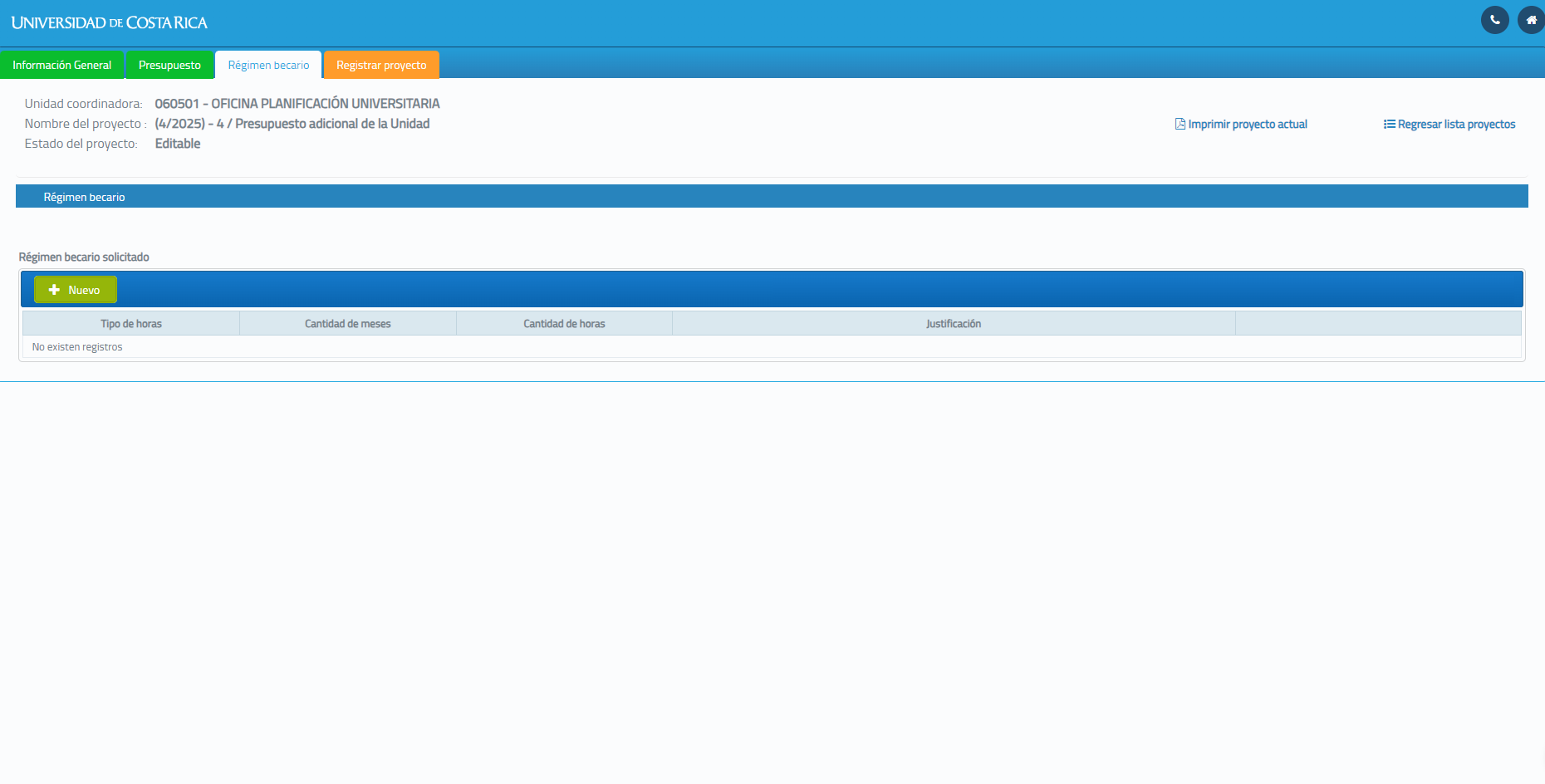 Dar clic sobre el botón de nuevo
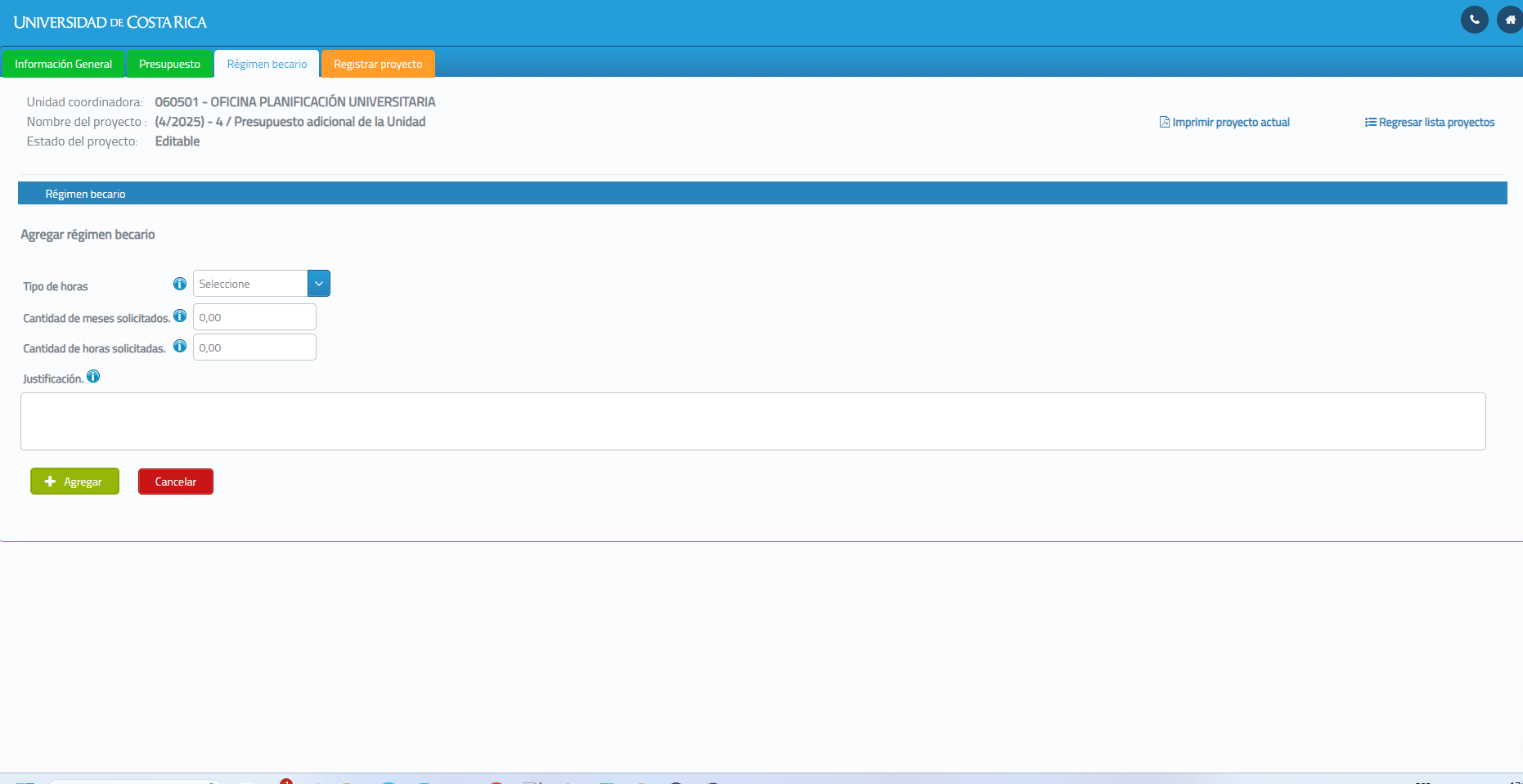 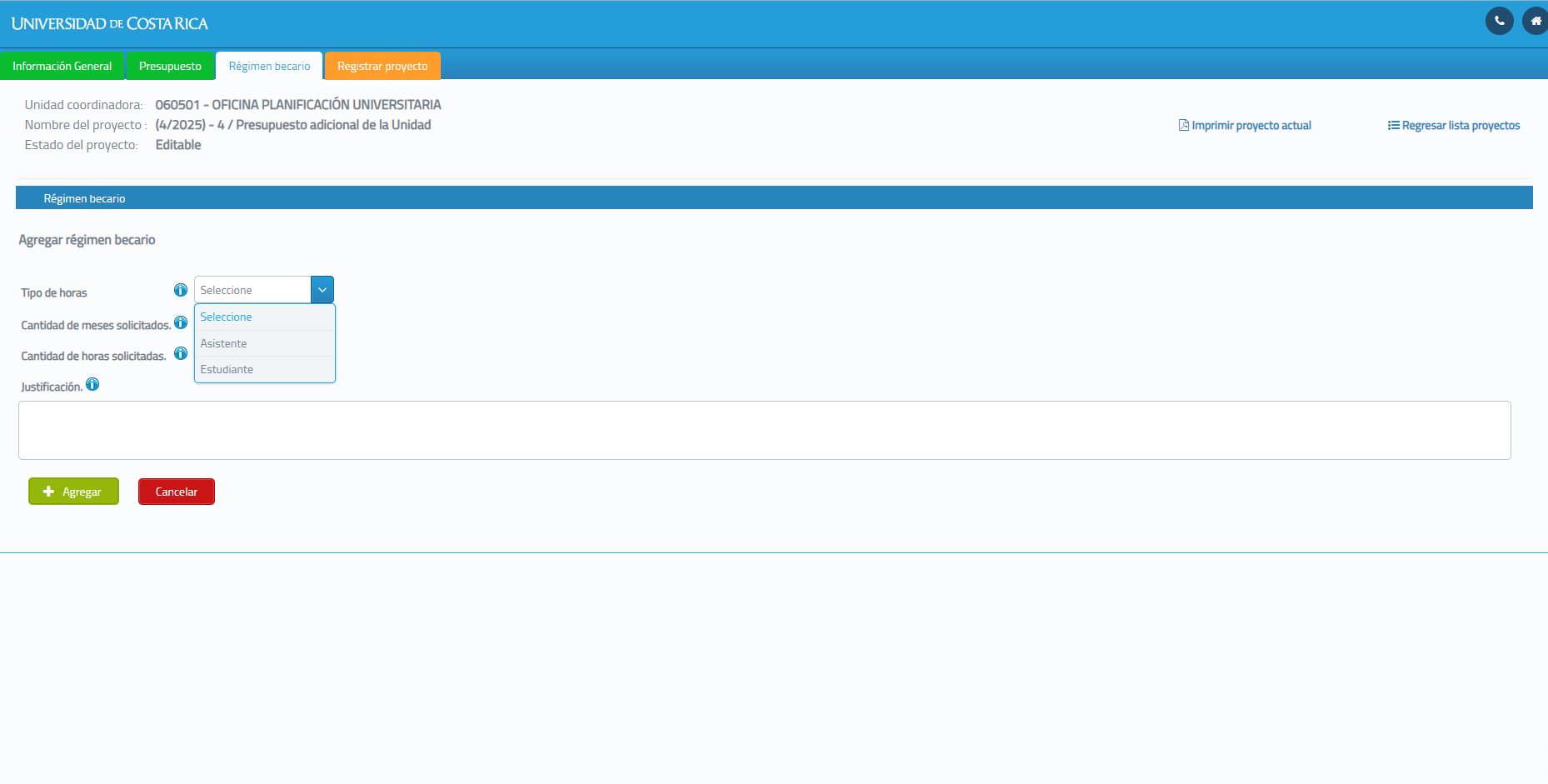 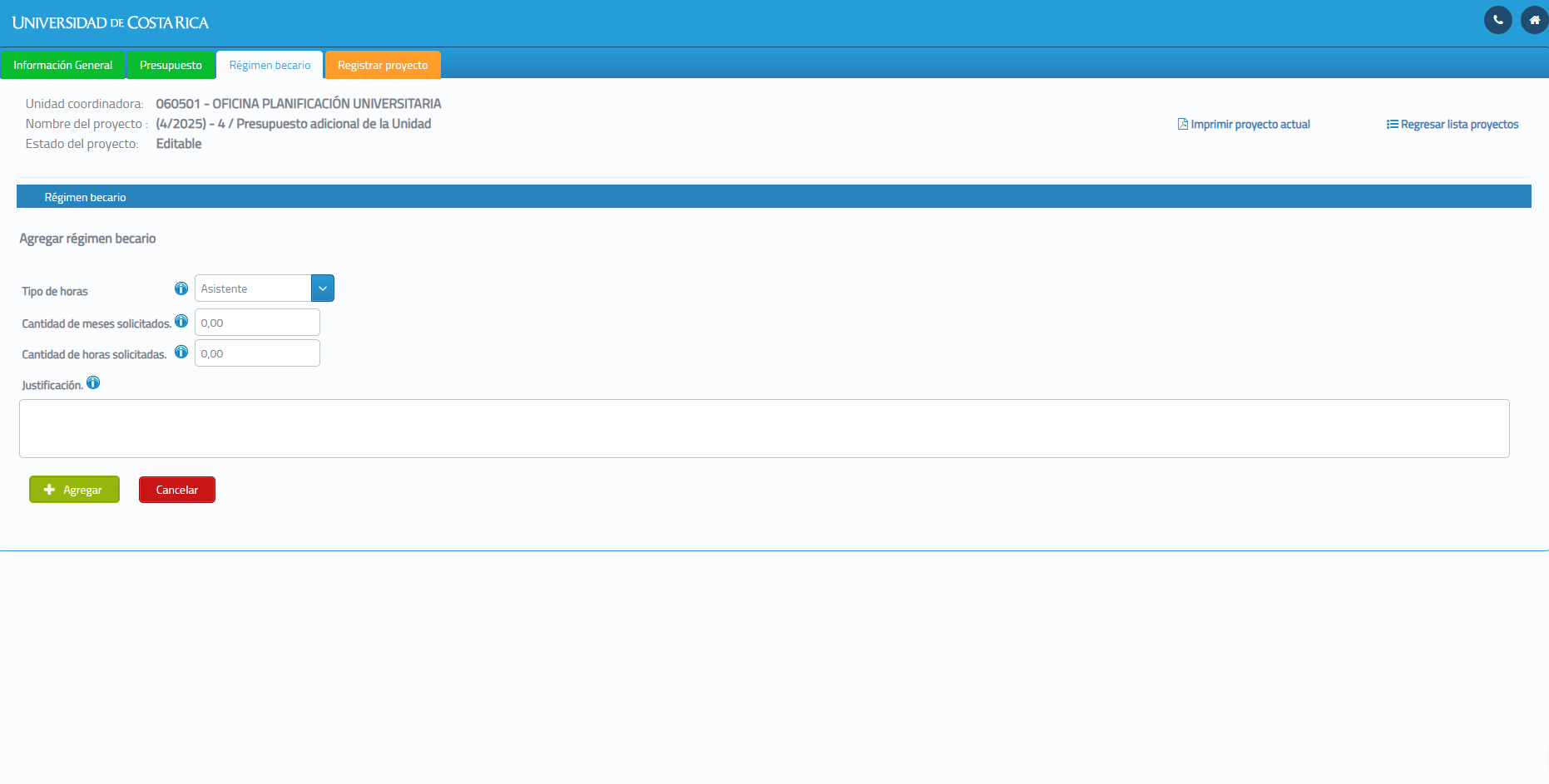 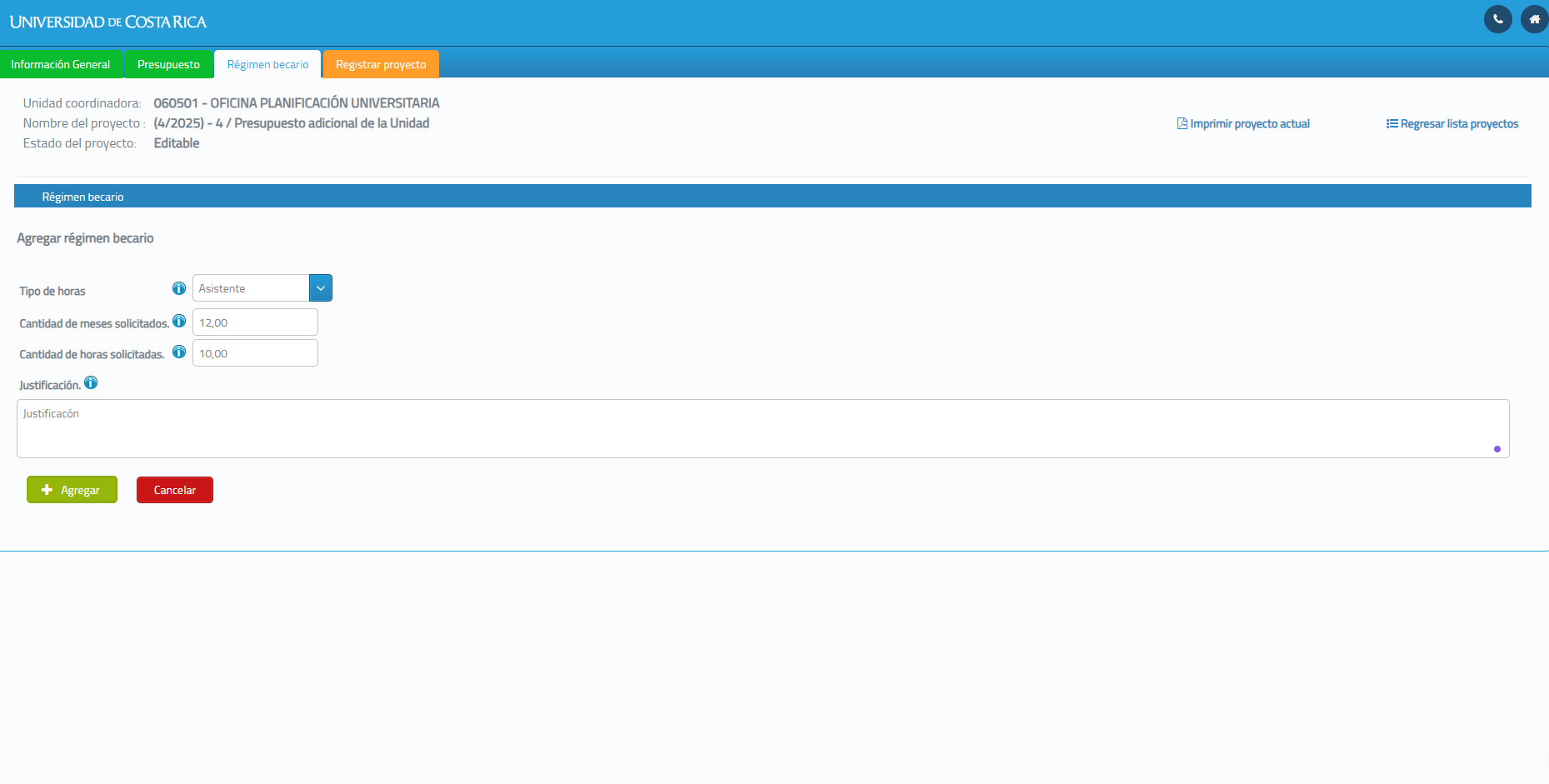 Clic en el botón de agregar
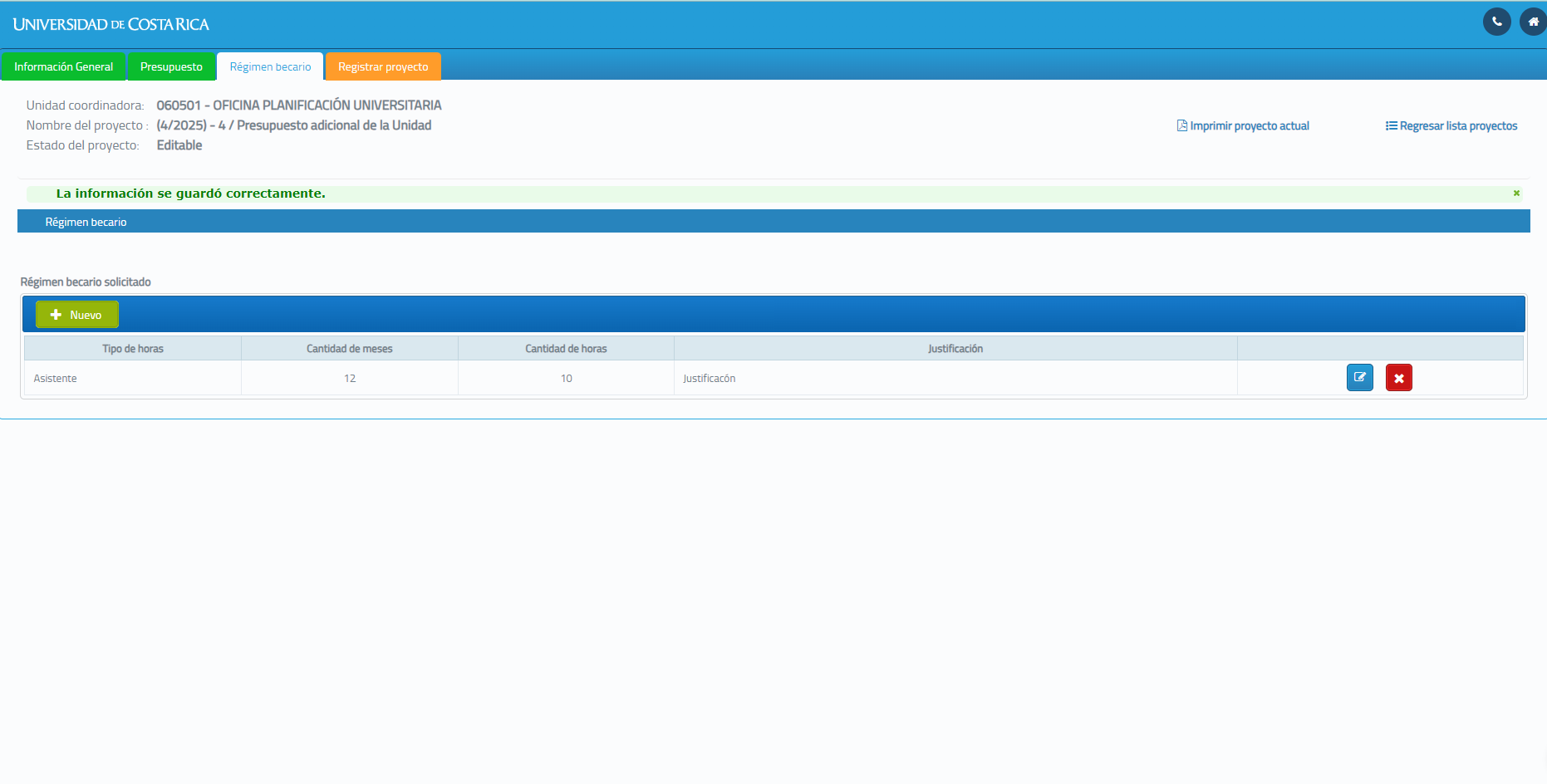 Formulación presupuesto de Adquisición de Equipo
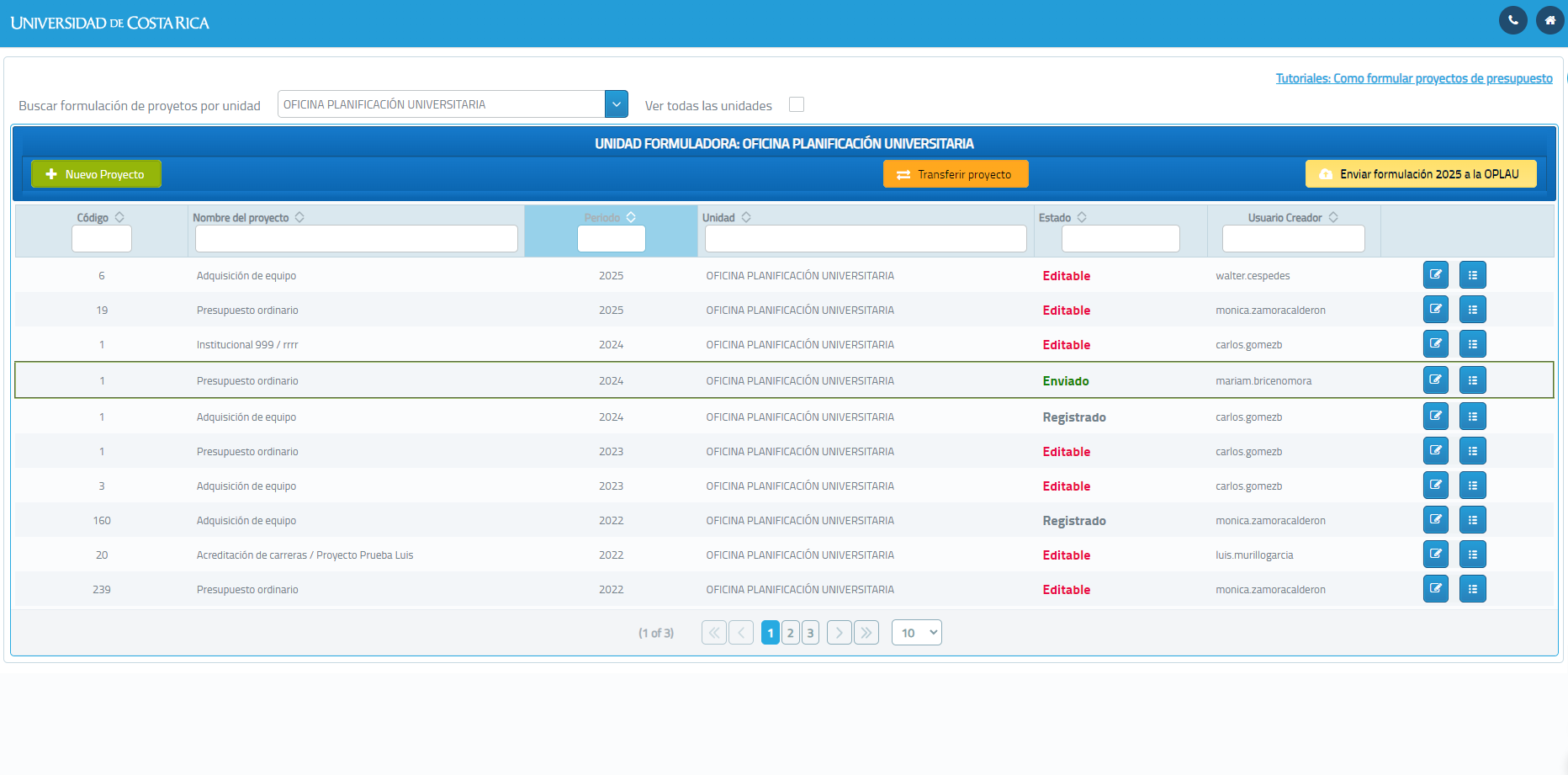 Dar clic sobre el botón de nuevo proyecto
Dar clic Nuevo Proyecto
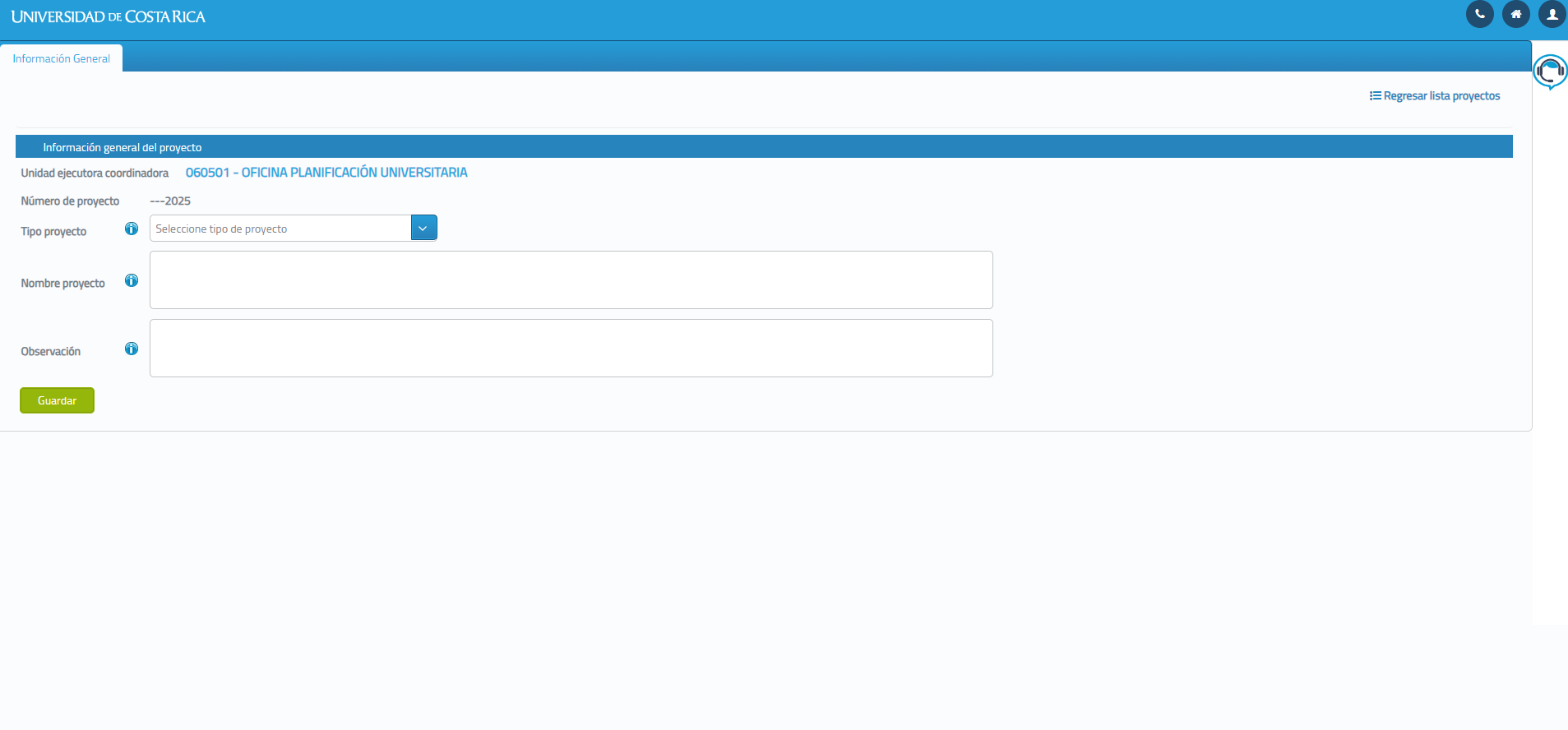 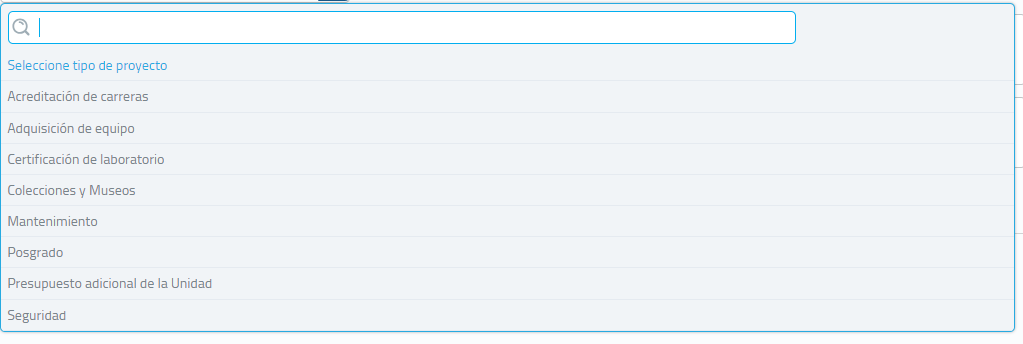 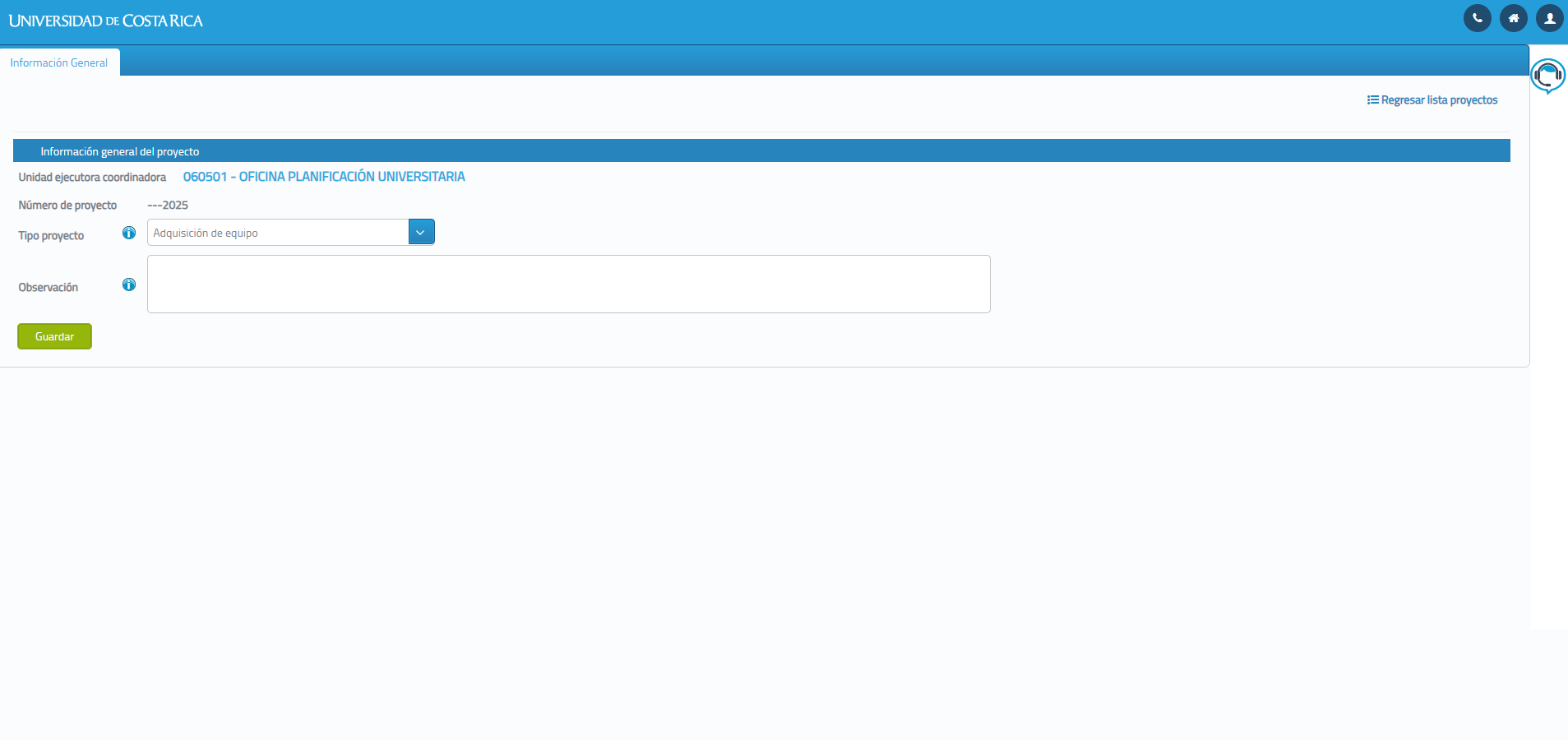 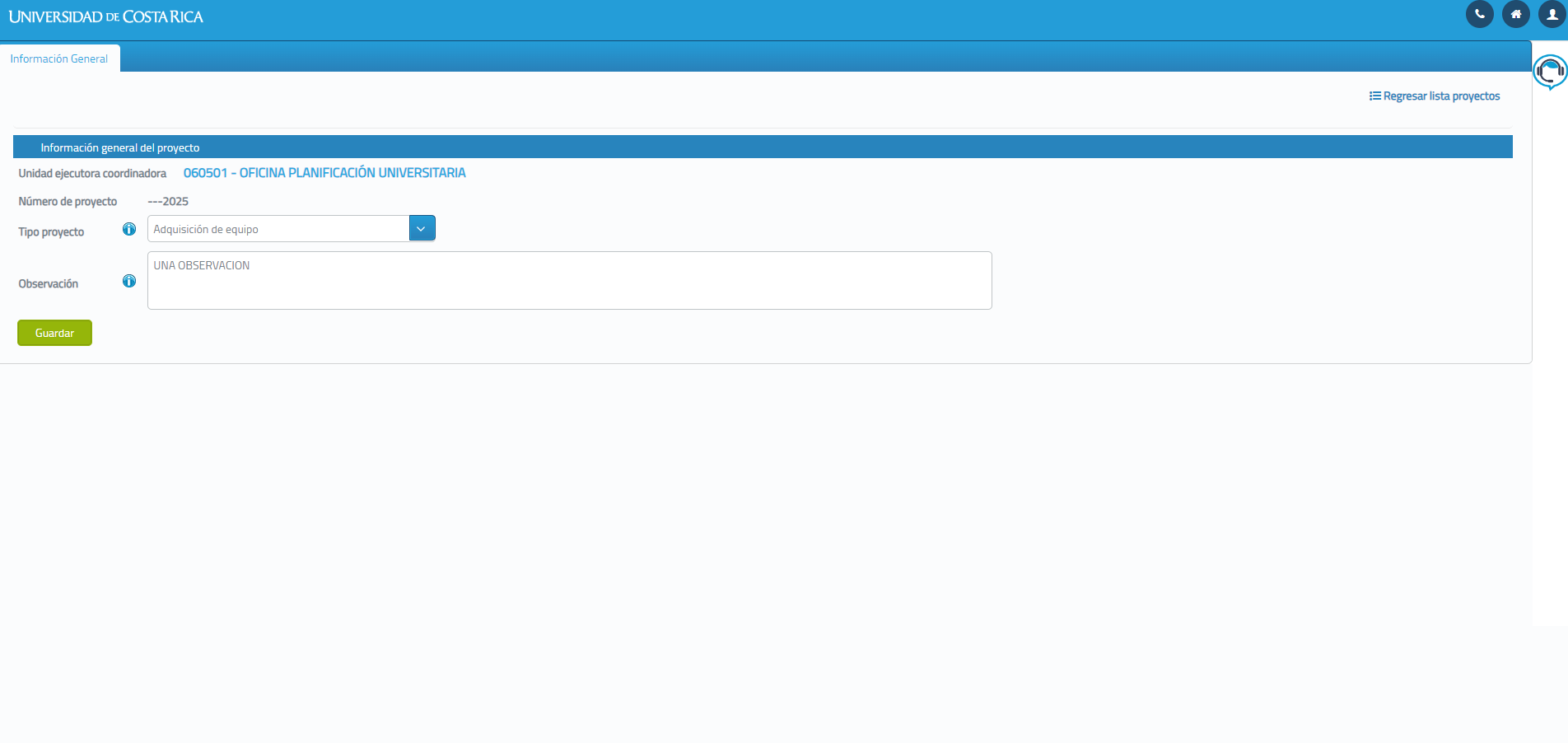 Dar clic en Guardar
Solicitar presupuesto
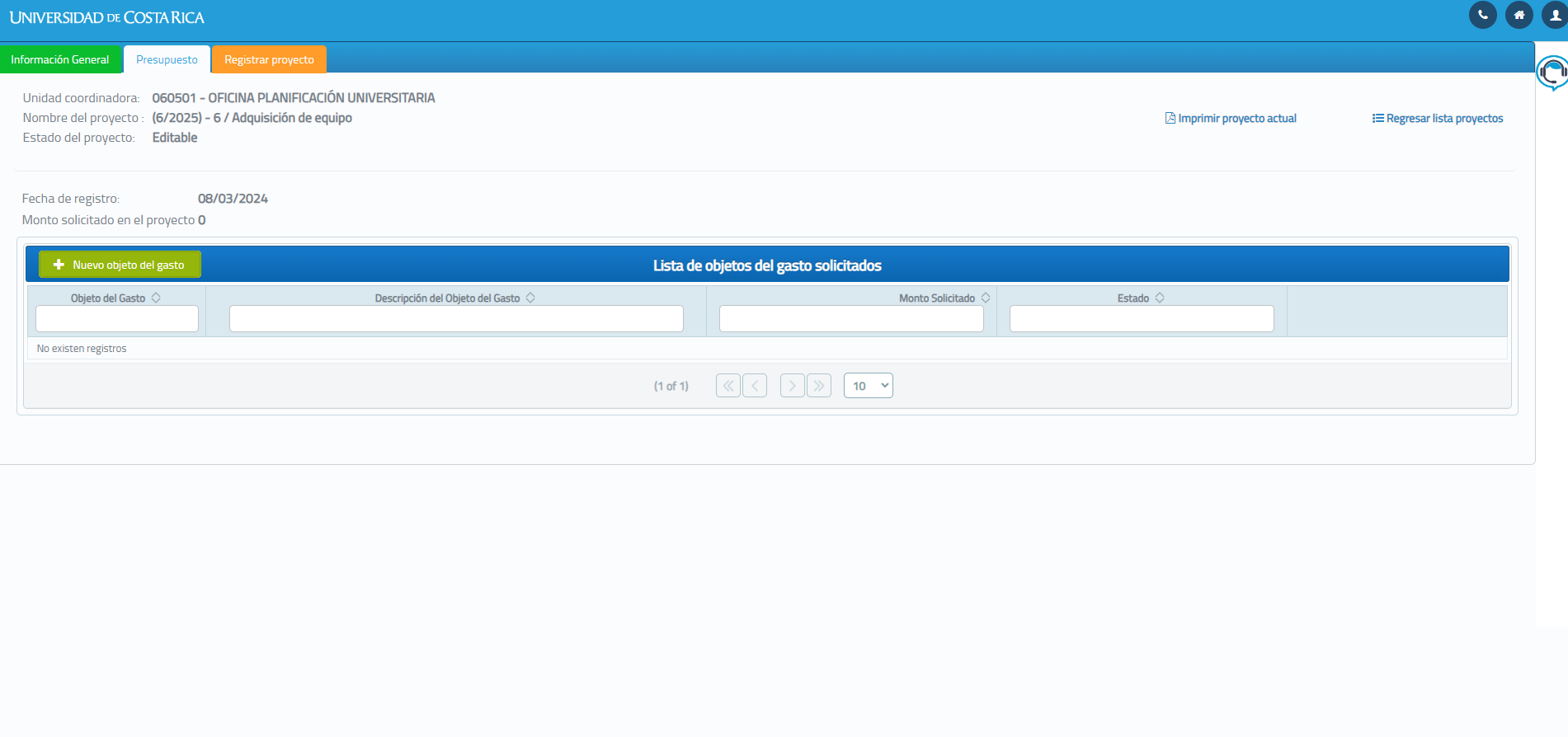 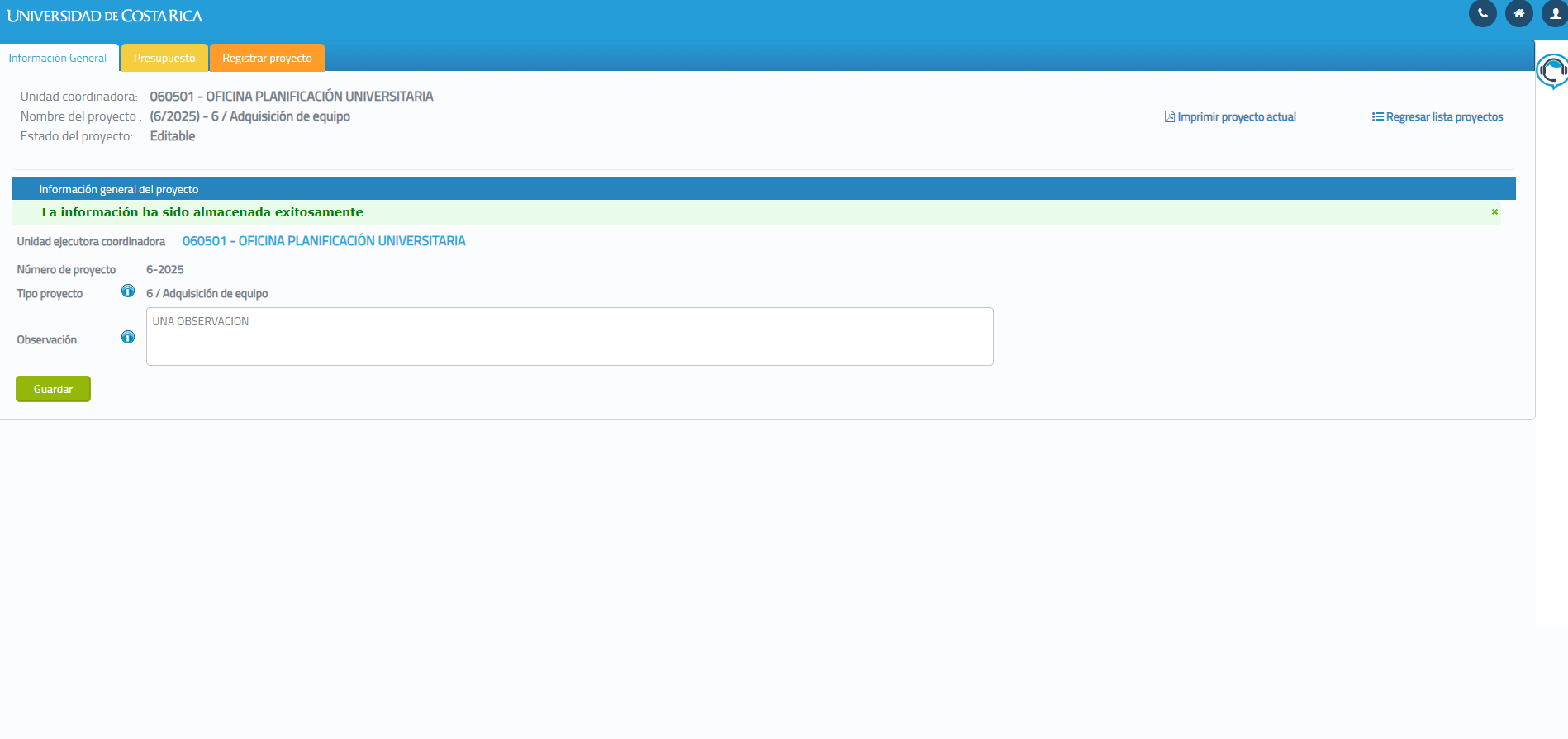 Dar clic en Nuevo objeto del gasto
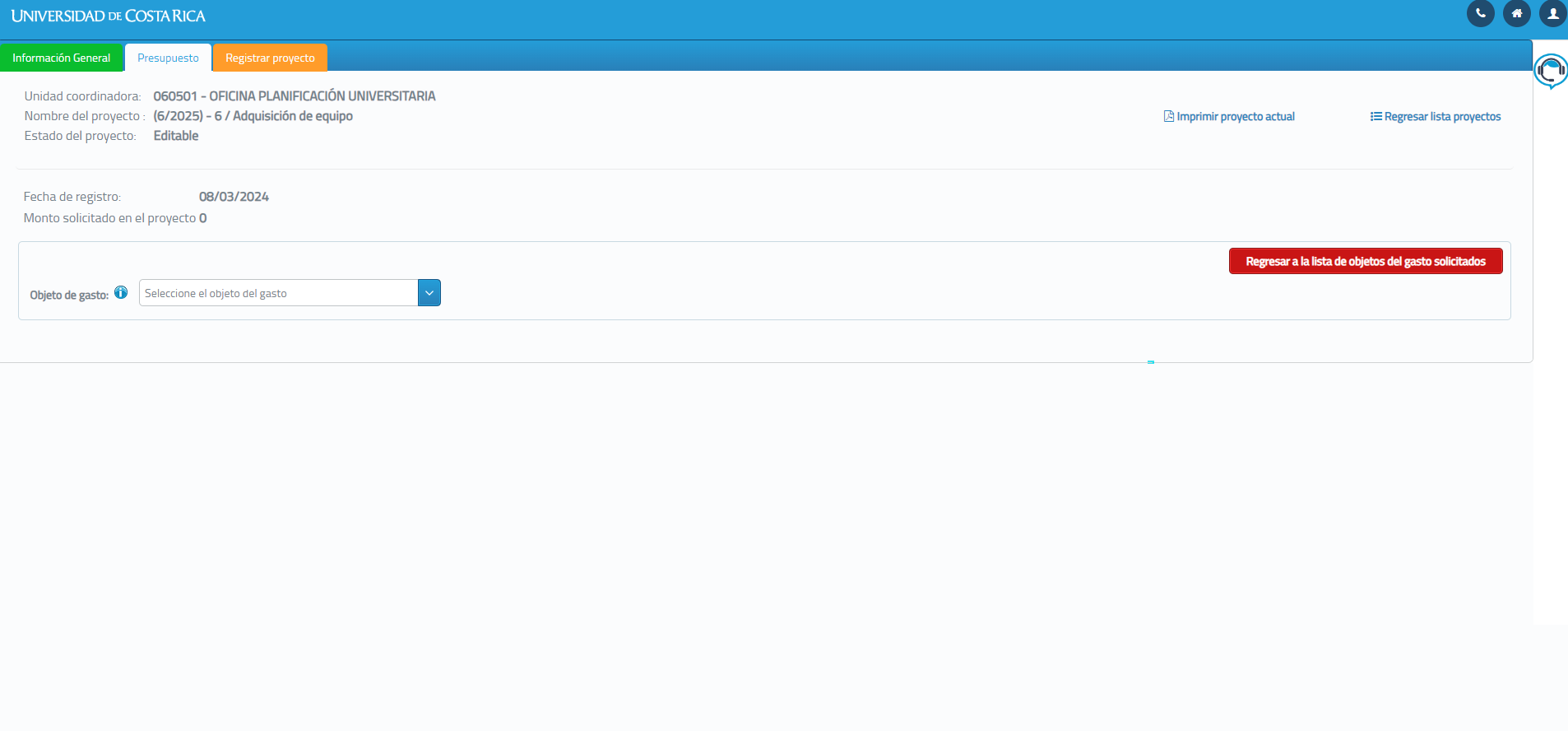 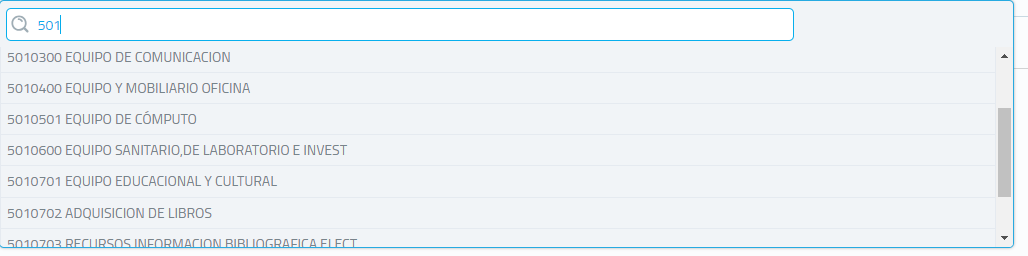 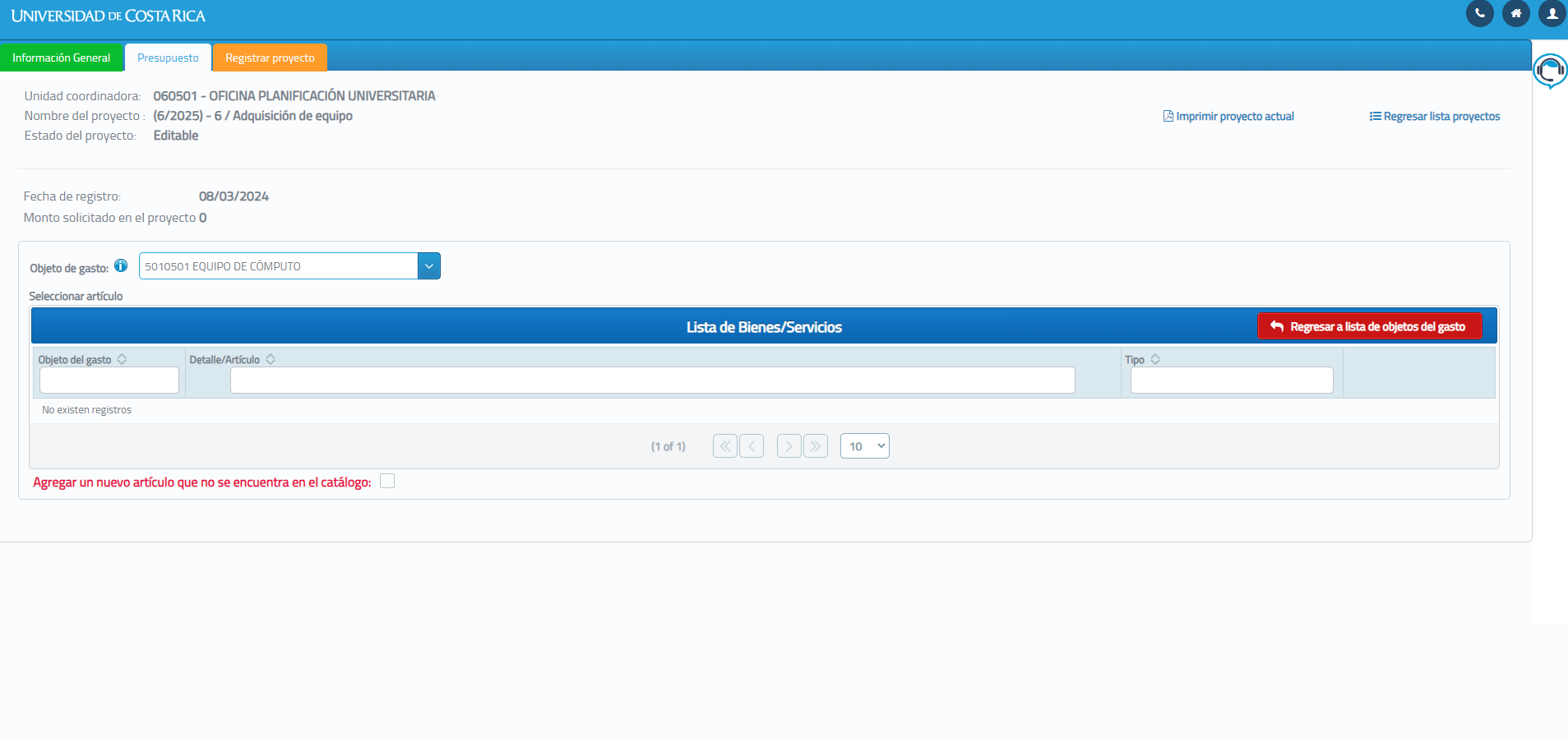 Lista de bienes/Servicios de GECO
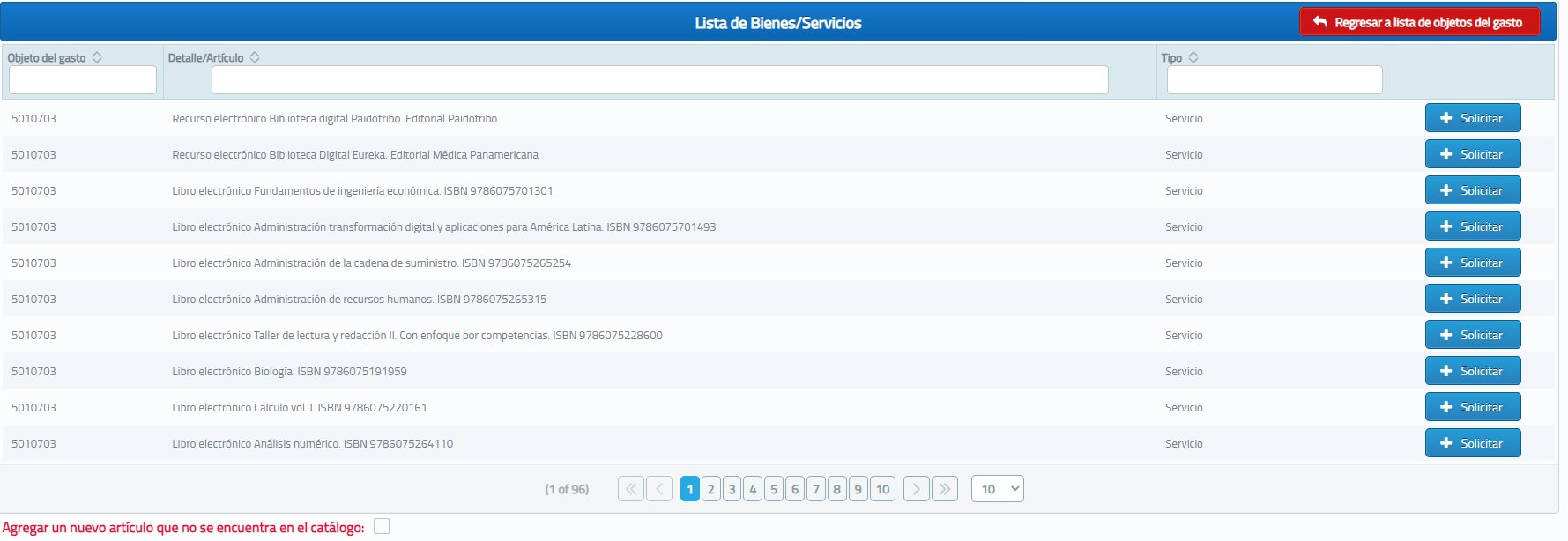 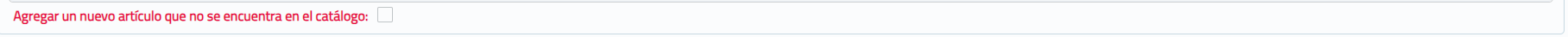 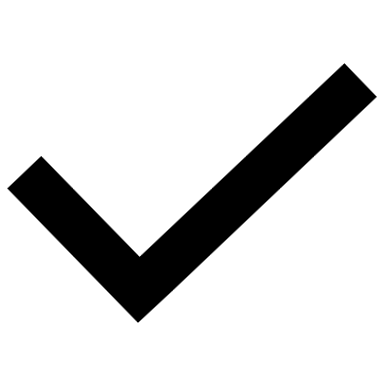 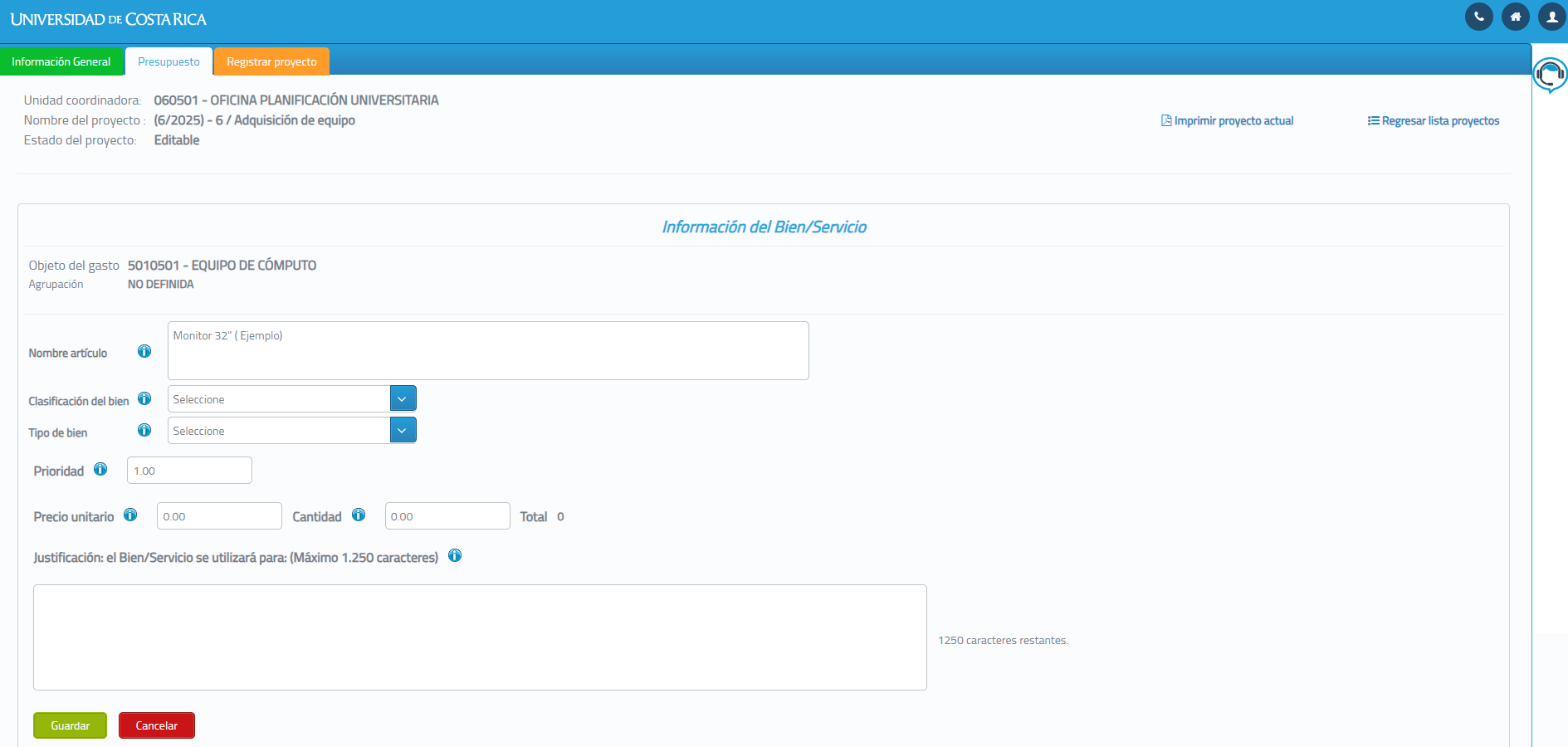 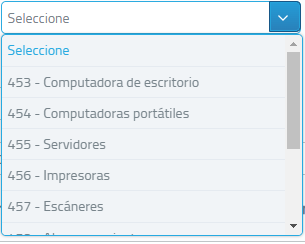 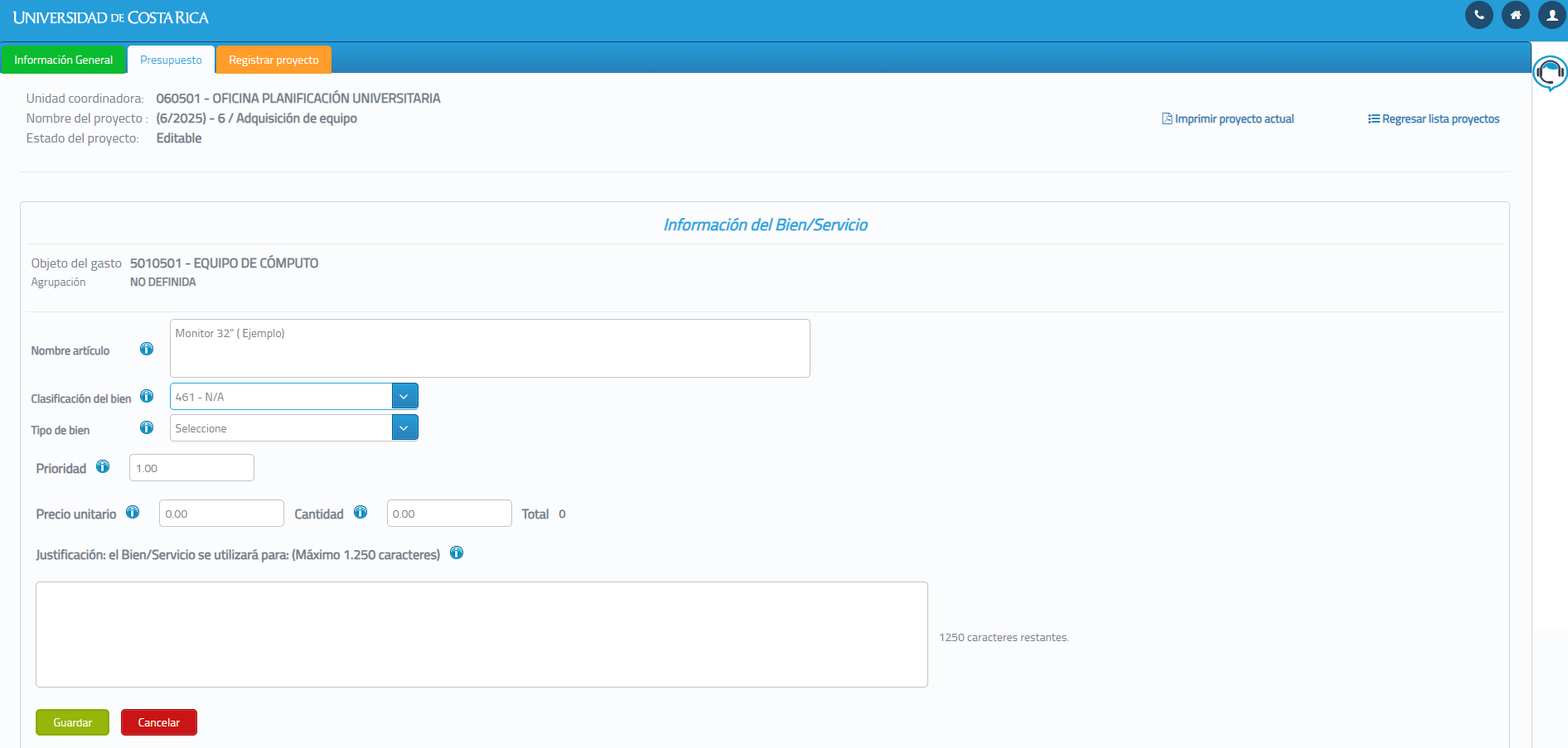 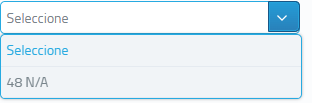 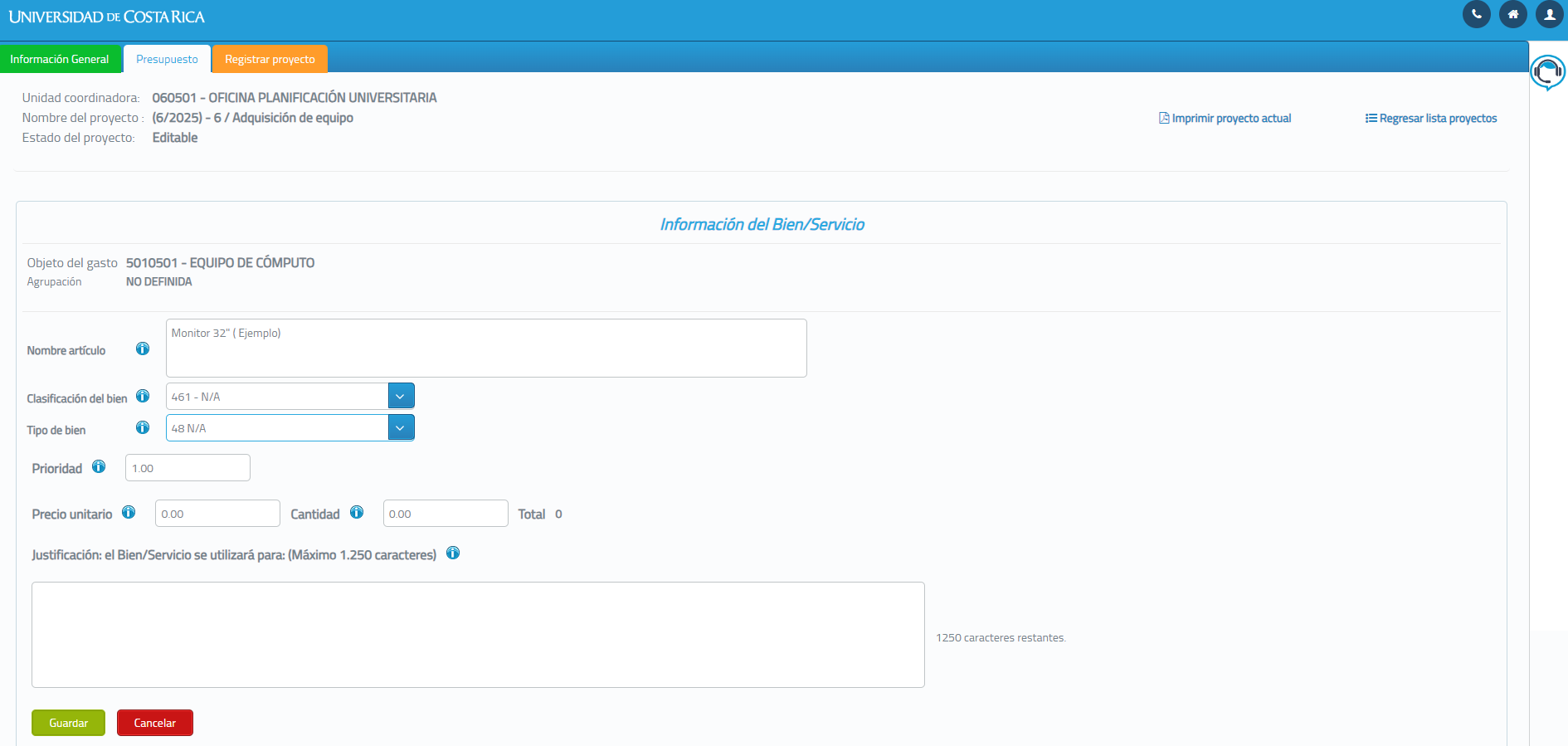 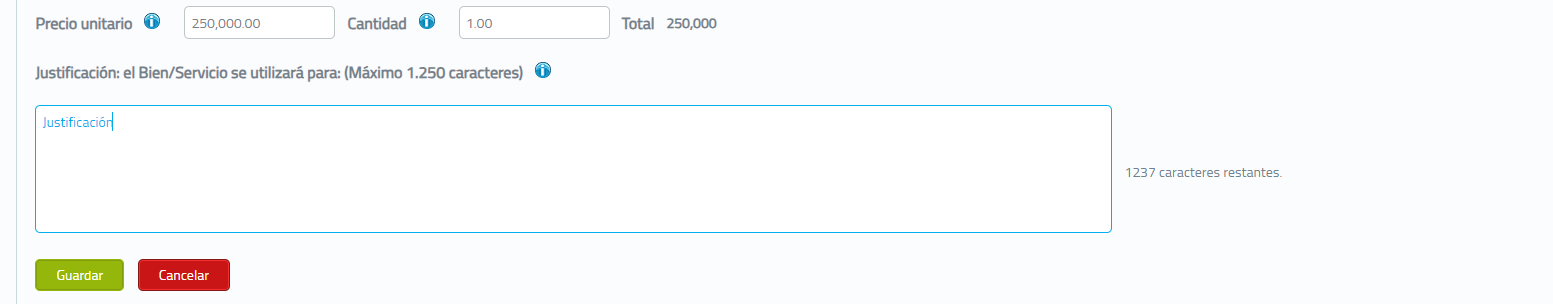 Dar clic en Guardar
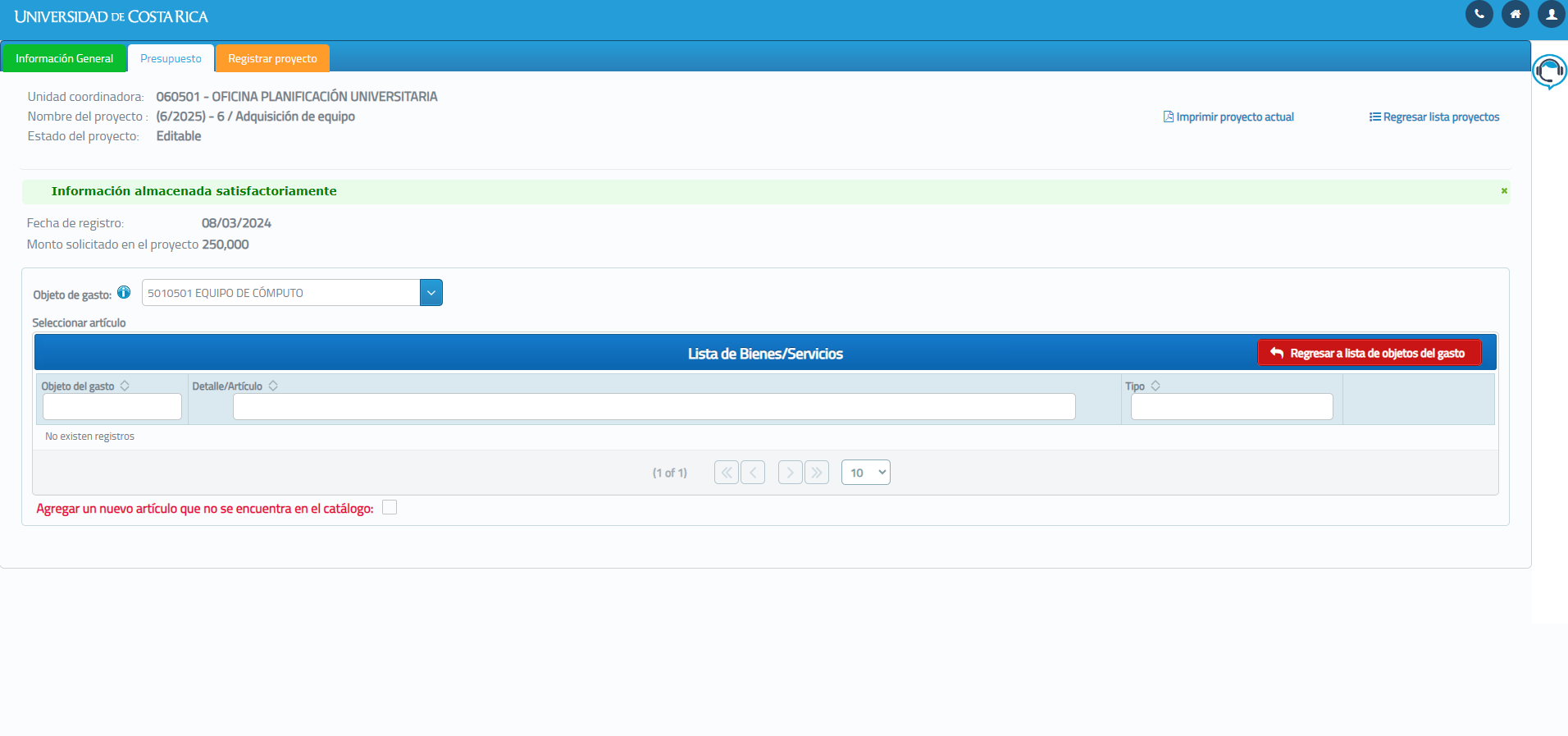 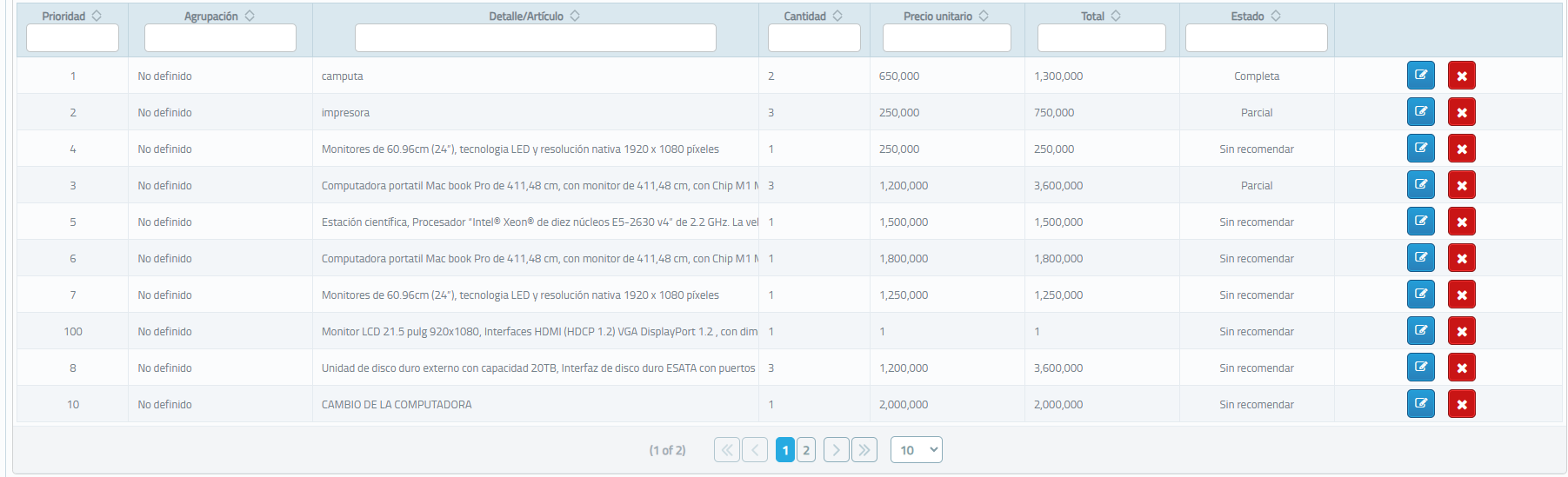 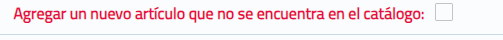 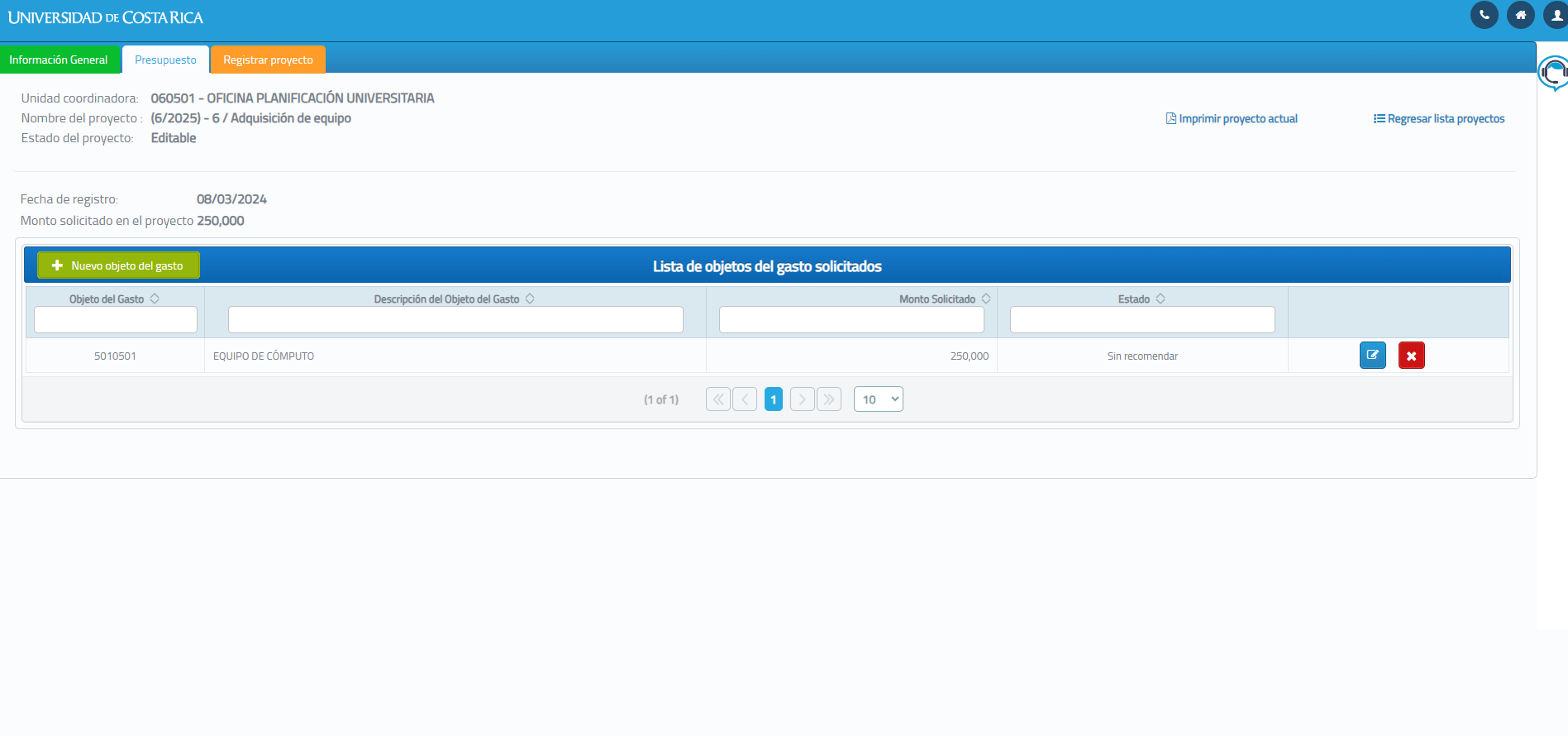 Repetir este proceso hasta haber incluido todos los objetos del gasto que se necesitan
Formular proyecto de seguridad
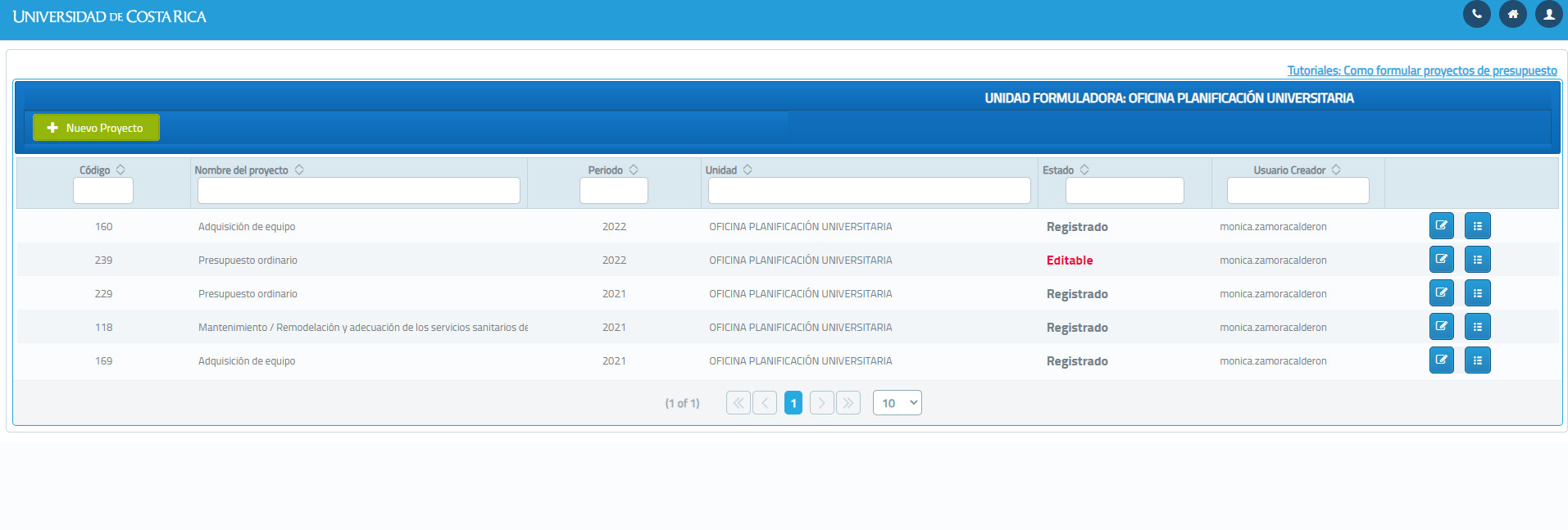 Clic sobre el botón de Nuevo Proyecto
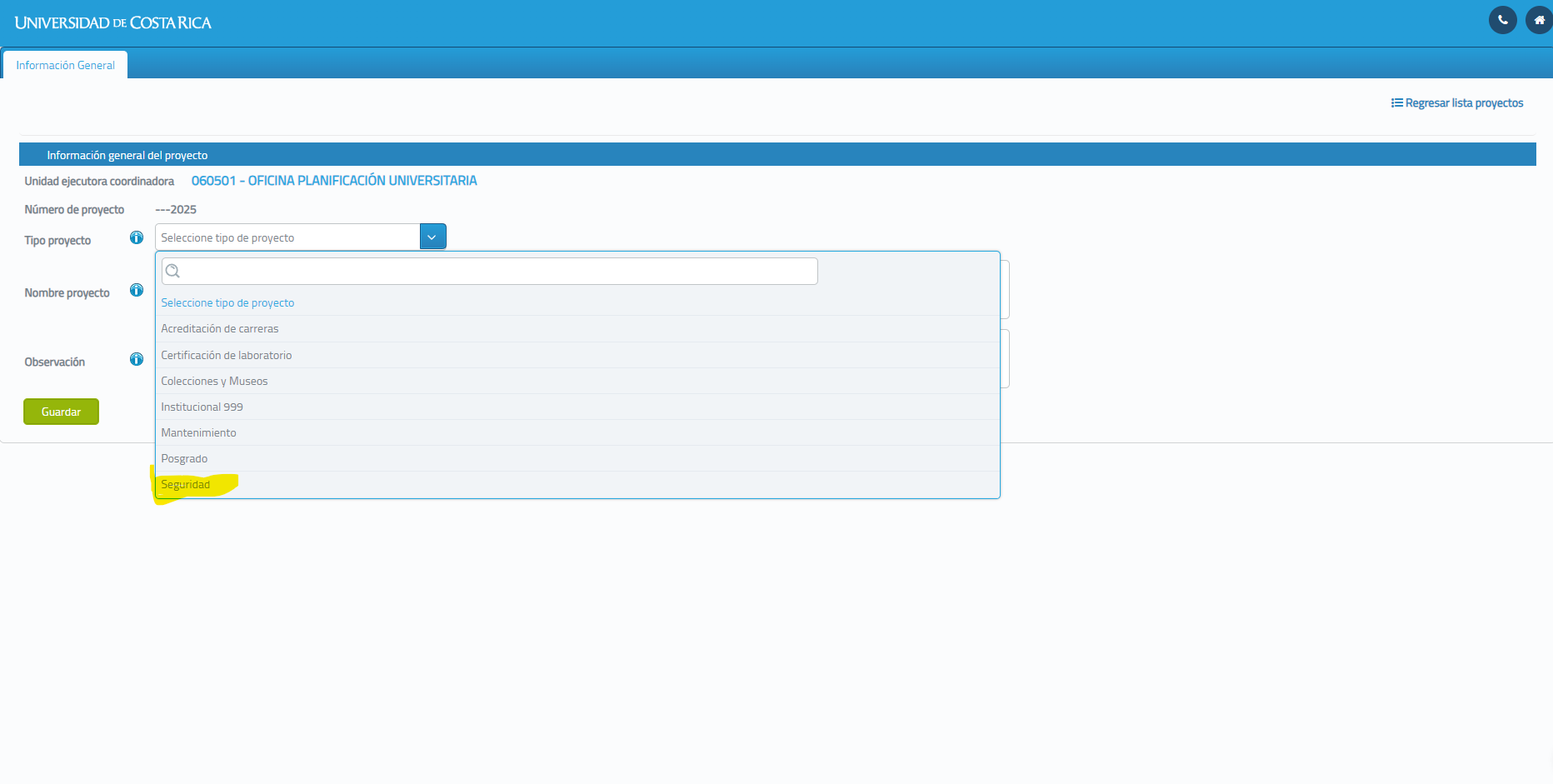 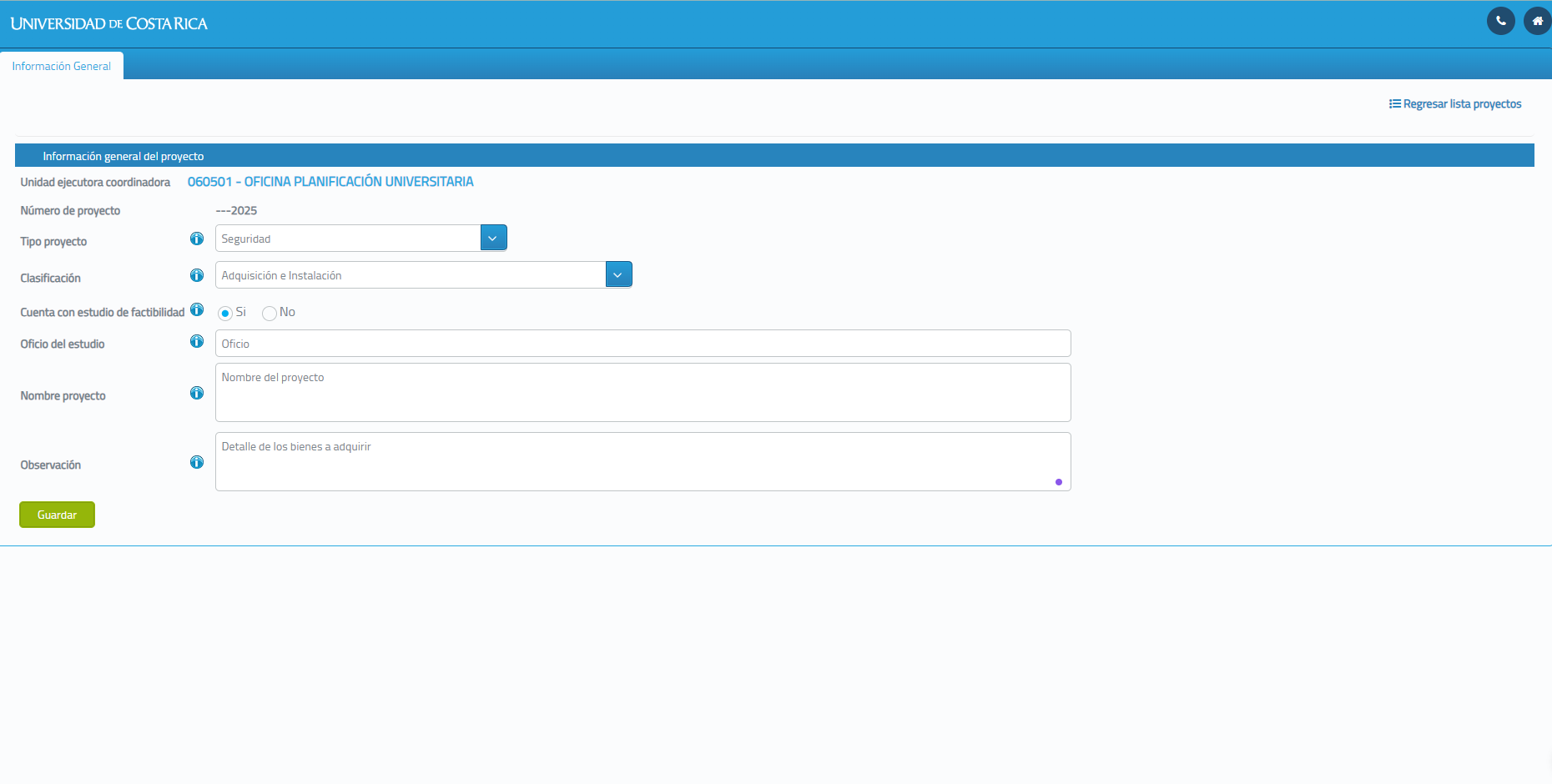 Registro de proyectos
Observación
Antes de registrar un proyecto, es recomendable  generar un reporte del proyecto y revisarlo.

Los presupuestos registrados no se pueden ser modificados, salvo que se solicite al asesor de OPLAU se devuelva a editable
Generar un reporte para la revisión
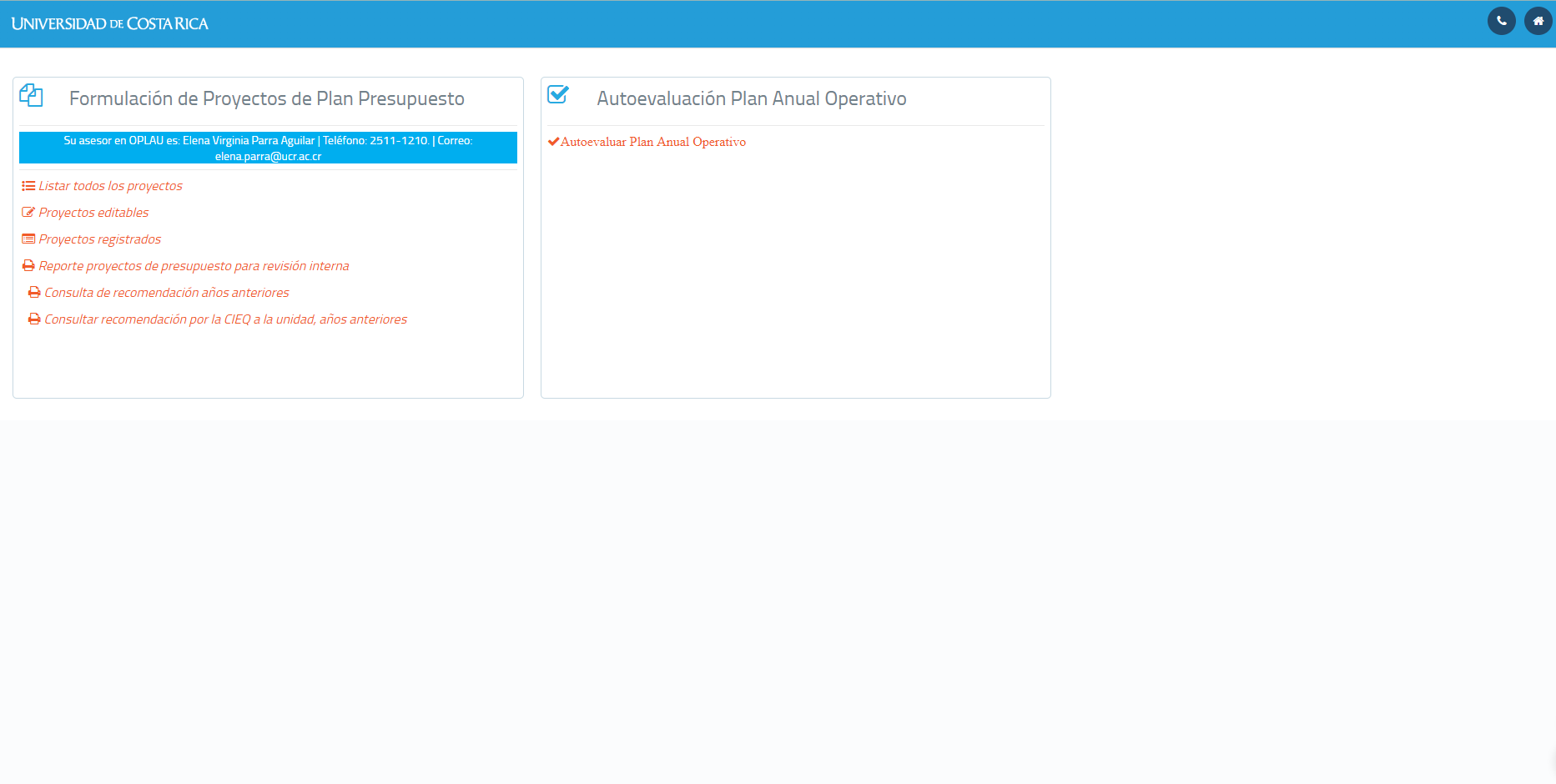 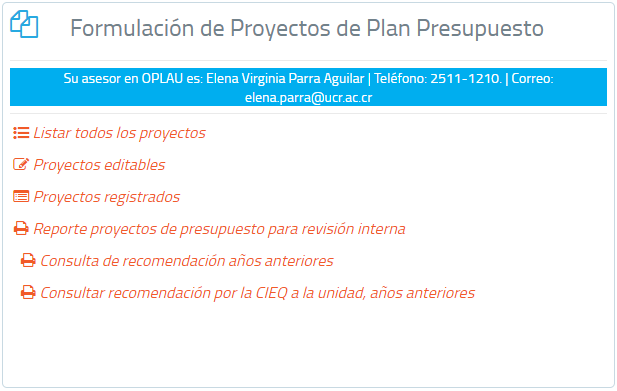 Para generar el reporte desde la pantalla de inicio del sistema, ubicamos la opción
Se seleccionan los proyectos deseados
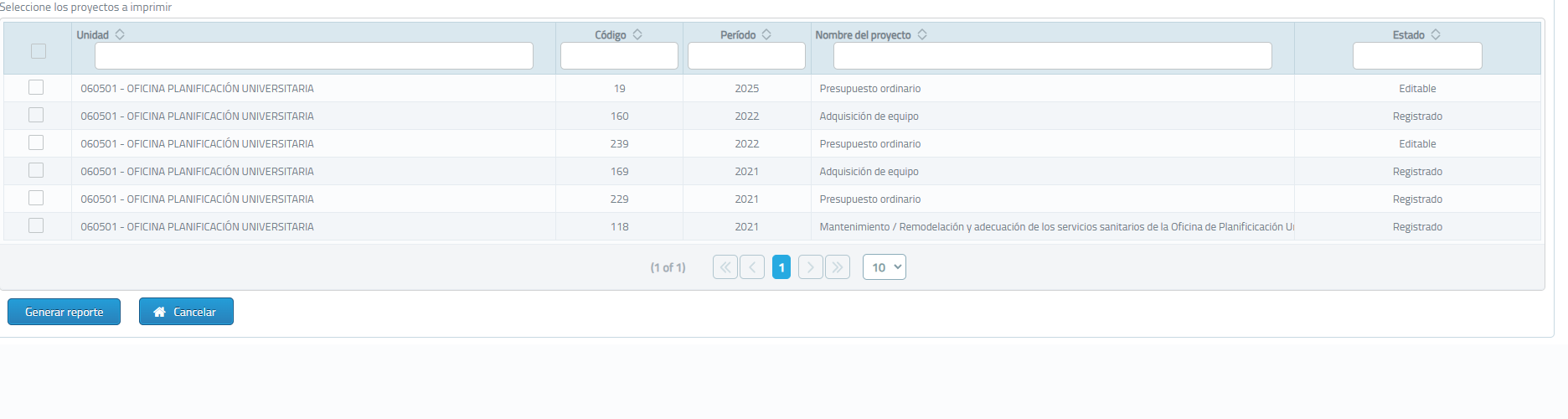 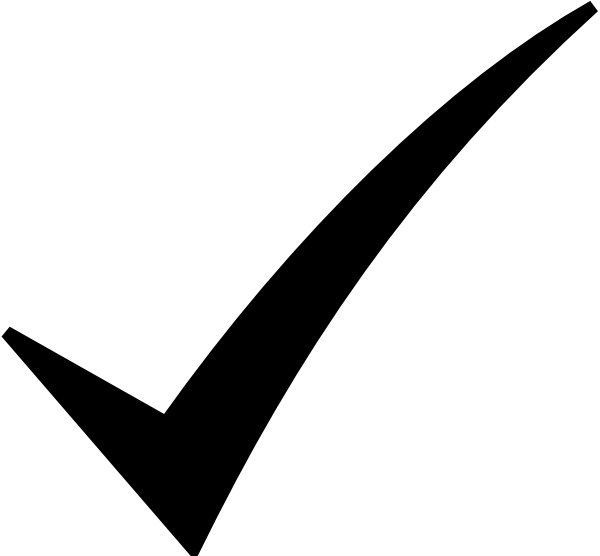 Clic sobre el botón de generar reporte
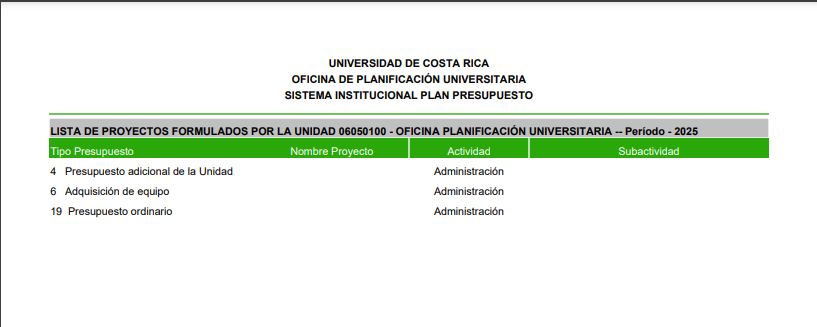 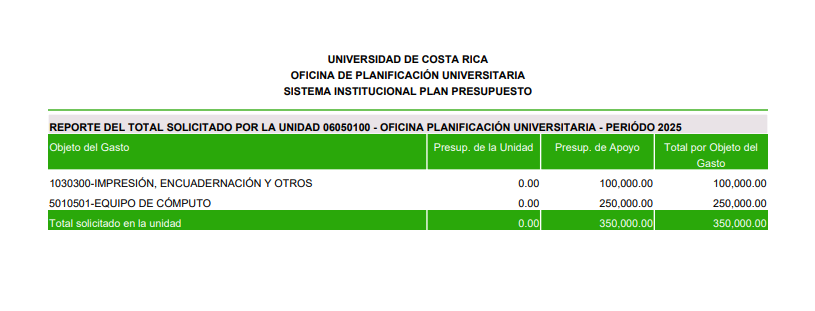 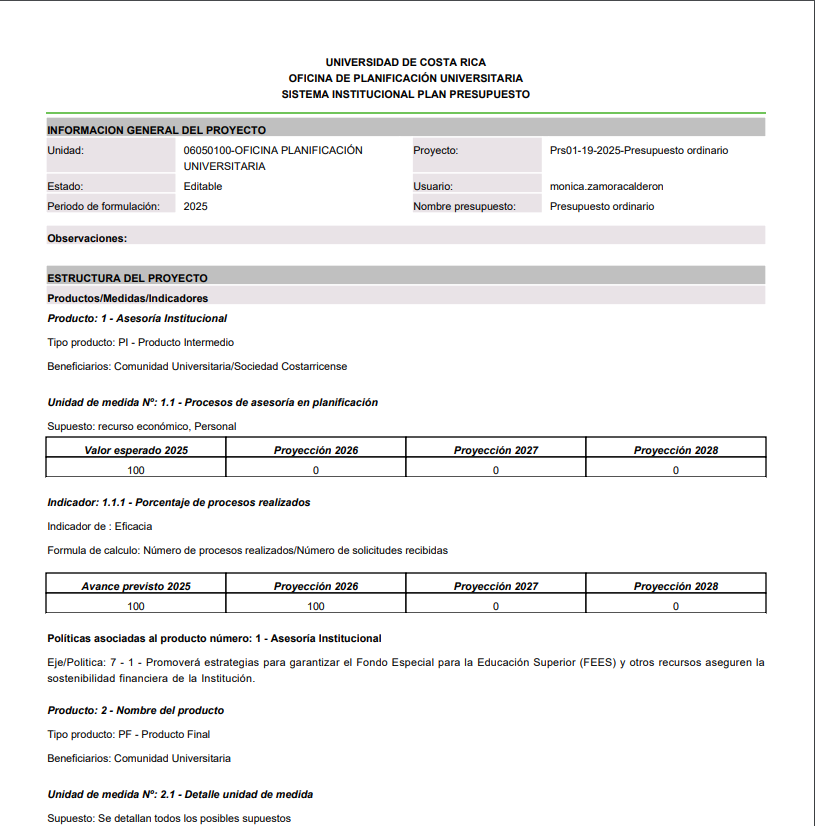 Registro de un proyecto
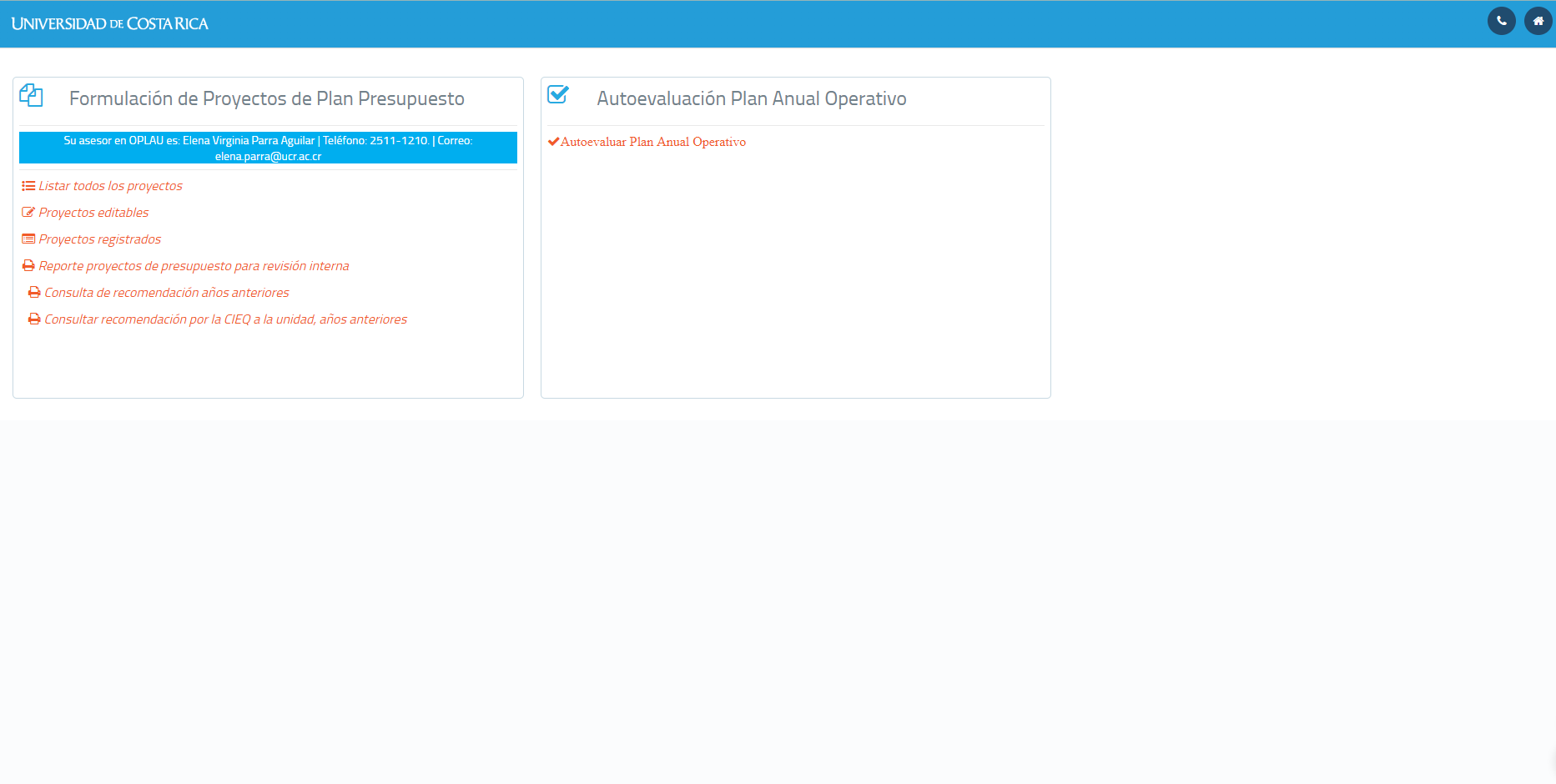 Dar clip sobre la opción “Listar tos los proyectos”
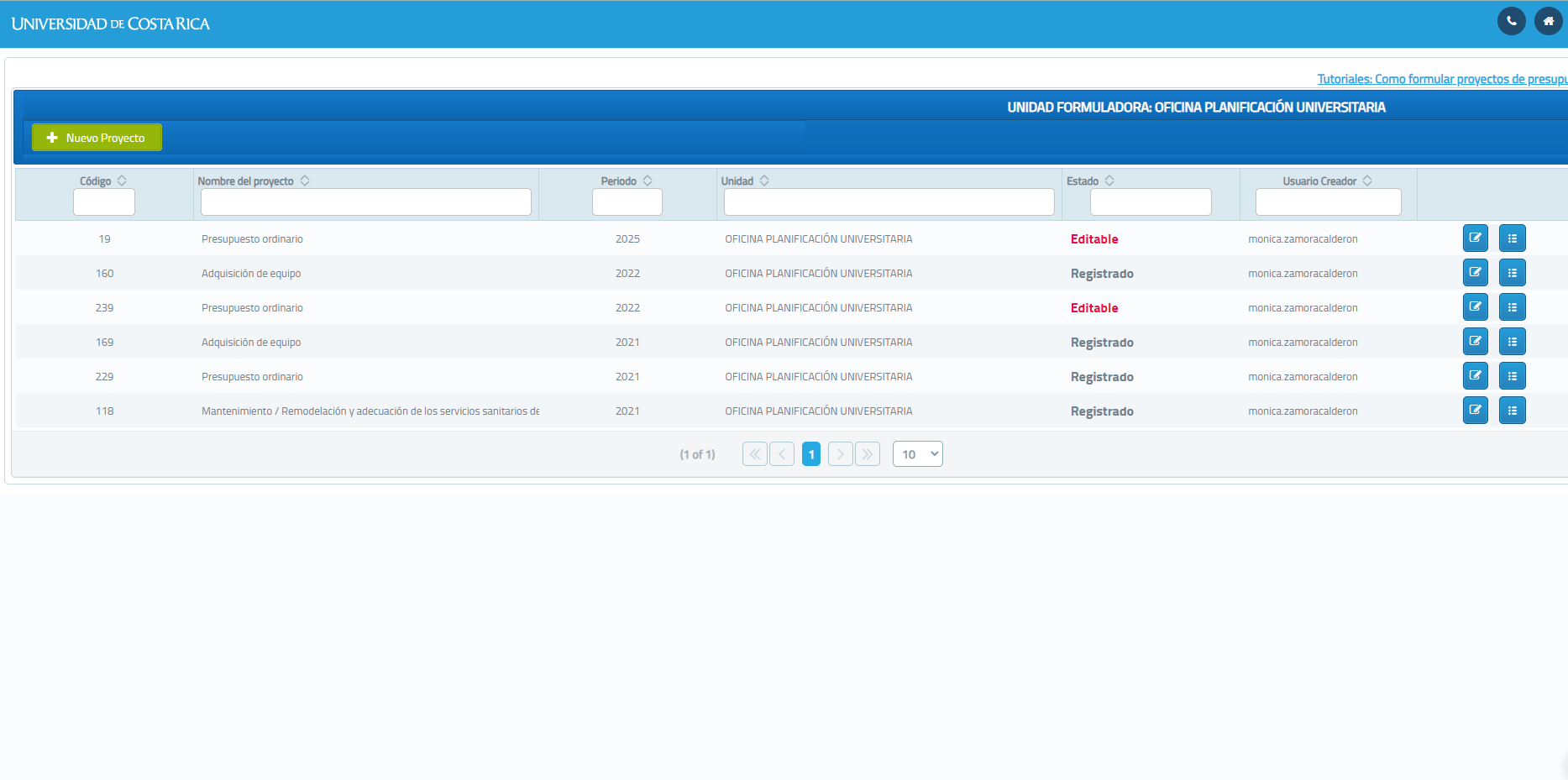 Dar clic sobre el botón de editar
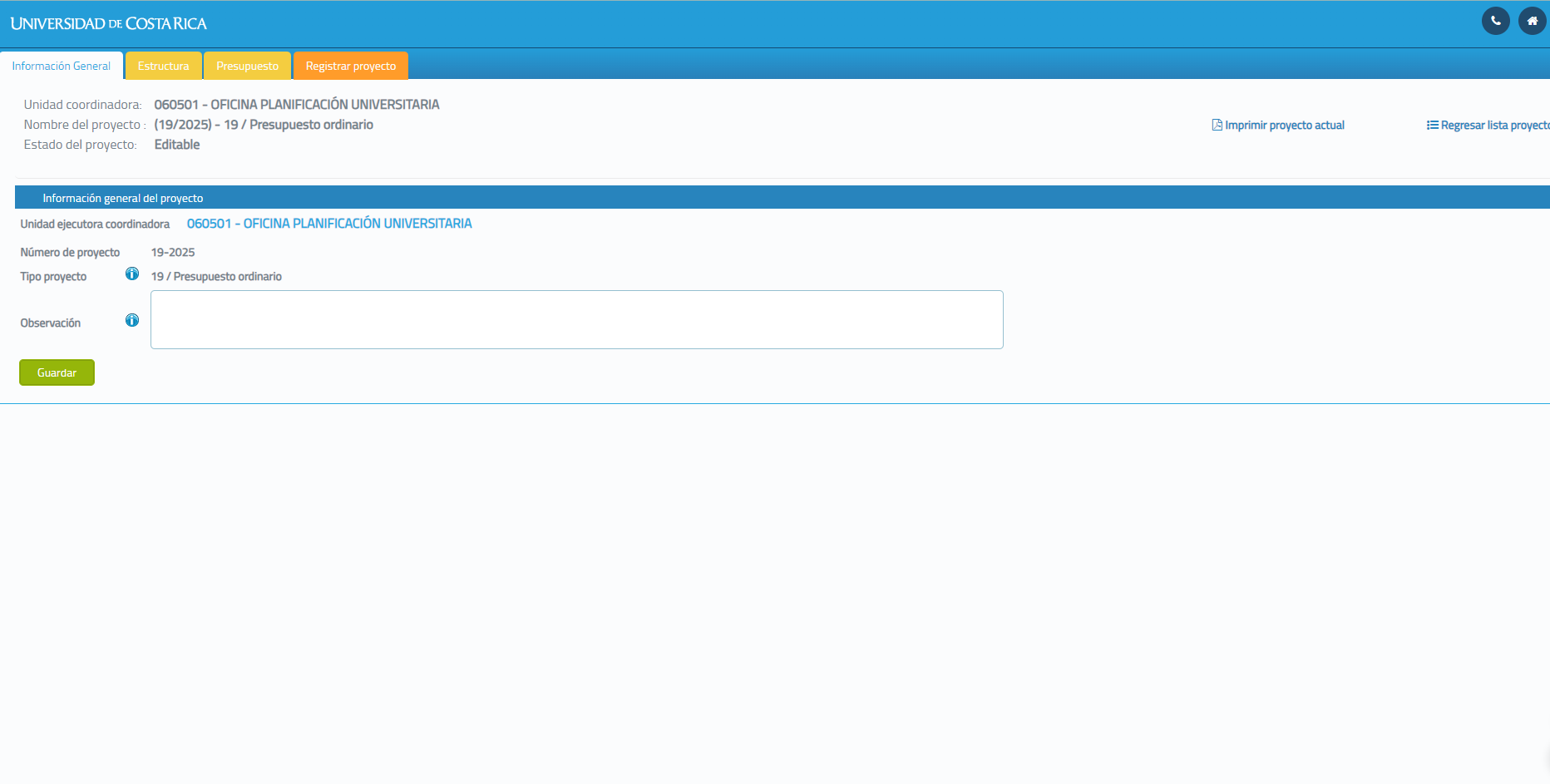 Antes de Continuar con el registro del proyecto, todas las pestañas del menú deben ser de color verde.
El color amarillo, significa que la información está incompleta, se debe revisar y completar
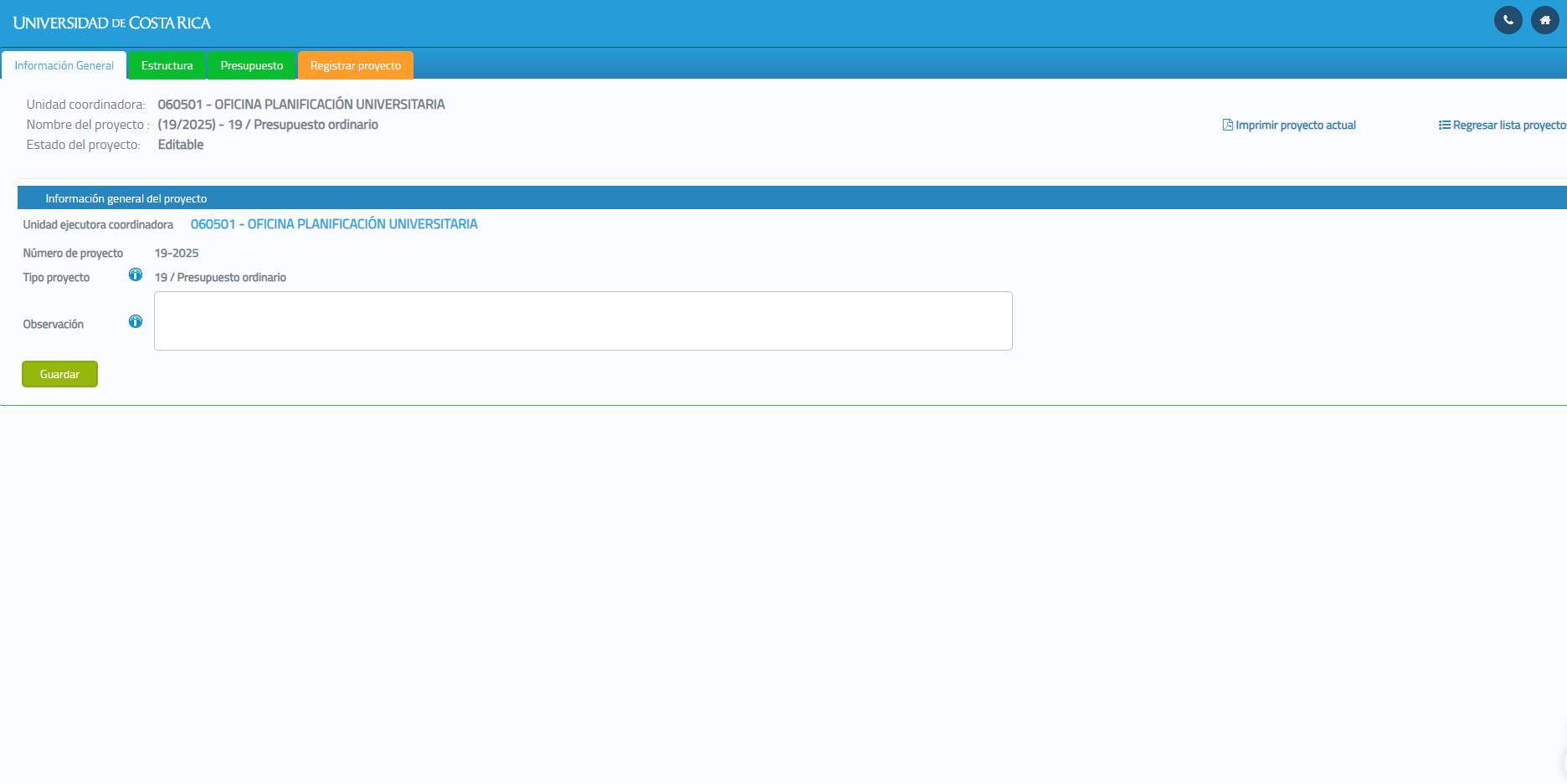 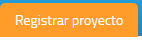 Clic sobre la pestaña de “Registrar proyecto”
Una vez todas las pestañas se encuentren en color verde, procedemos a registrar el proyecto
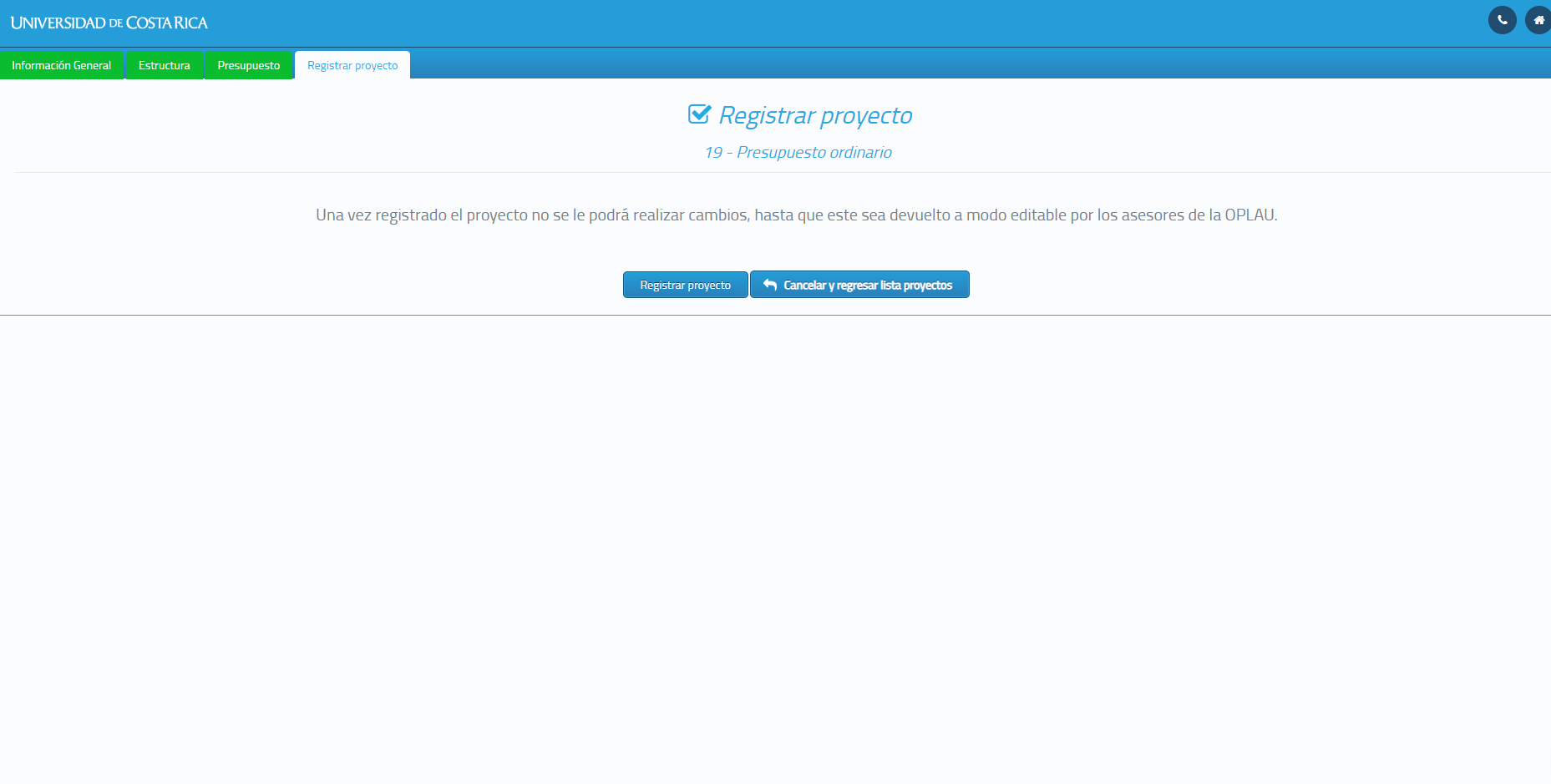 Clic sobre el botón de “Registrar proyecto”
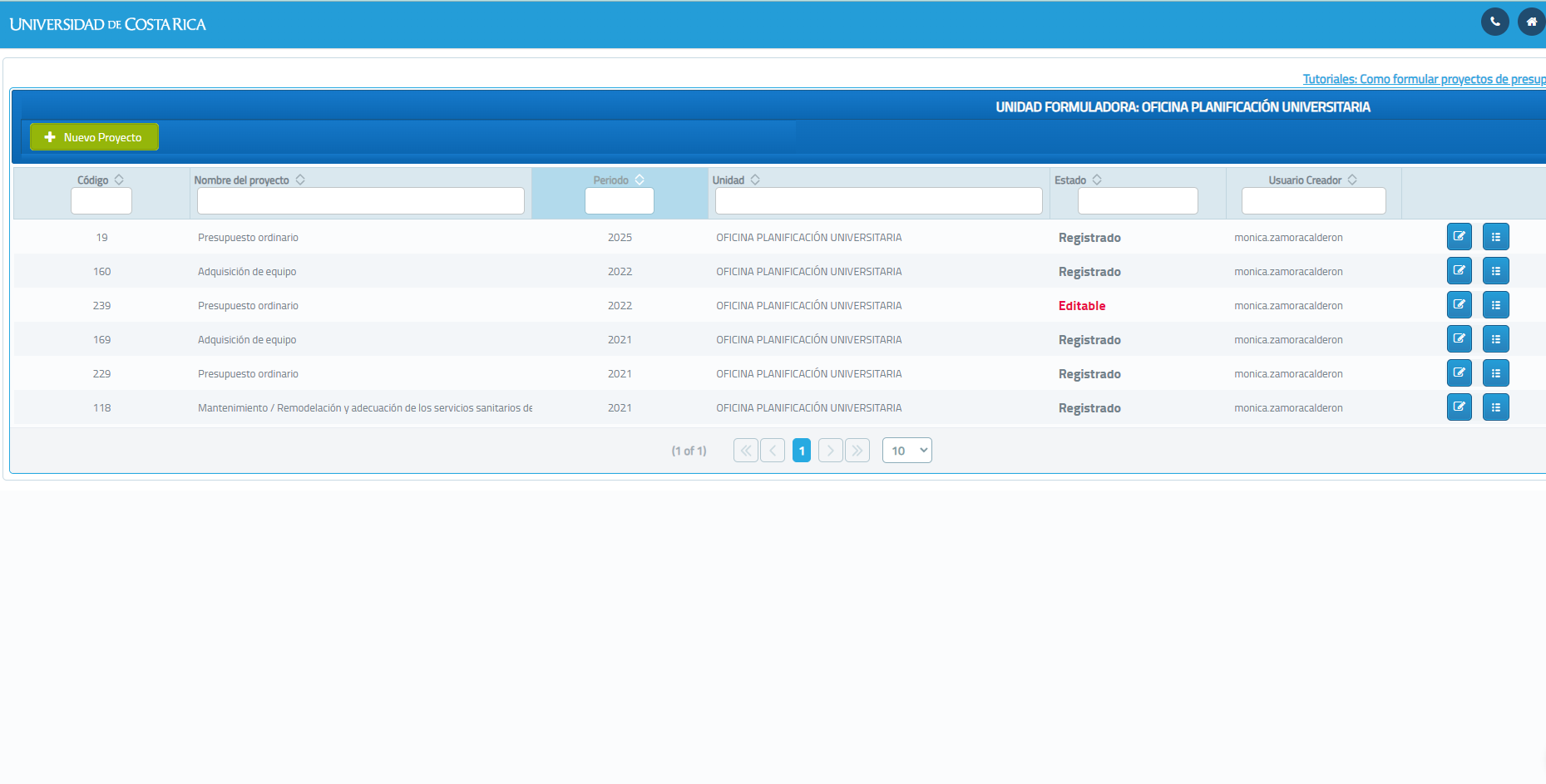 NOTA: Este proceso se repite para cada uno de los proyectos formulados
Remitir formulación a la OPLAU
Nota:
Solamente está autorizada la dirección a realizar este proceso
Para el proceso de remisión del presupuesto a la OPLAU todos los proyectos deben estar “Registrado”.
Todos los proyectos que se encuentren en estado editable se deben registrar o bien si no se van a usar se deben eliminar.
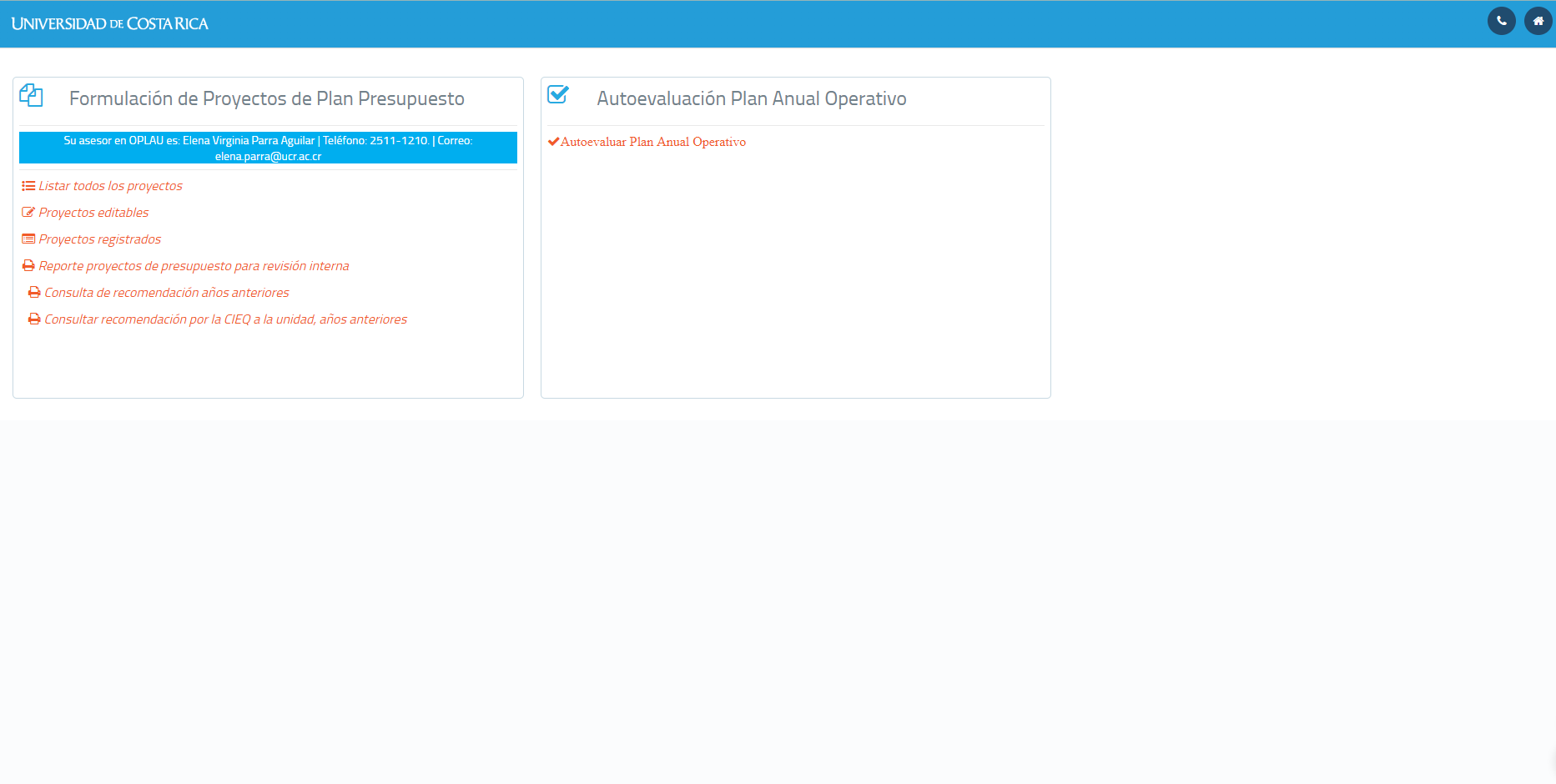 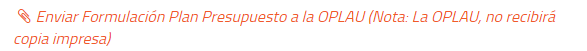 Clic sobre la opción de “Enviar Formulación Plan Presupuesto”
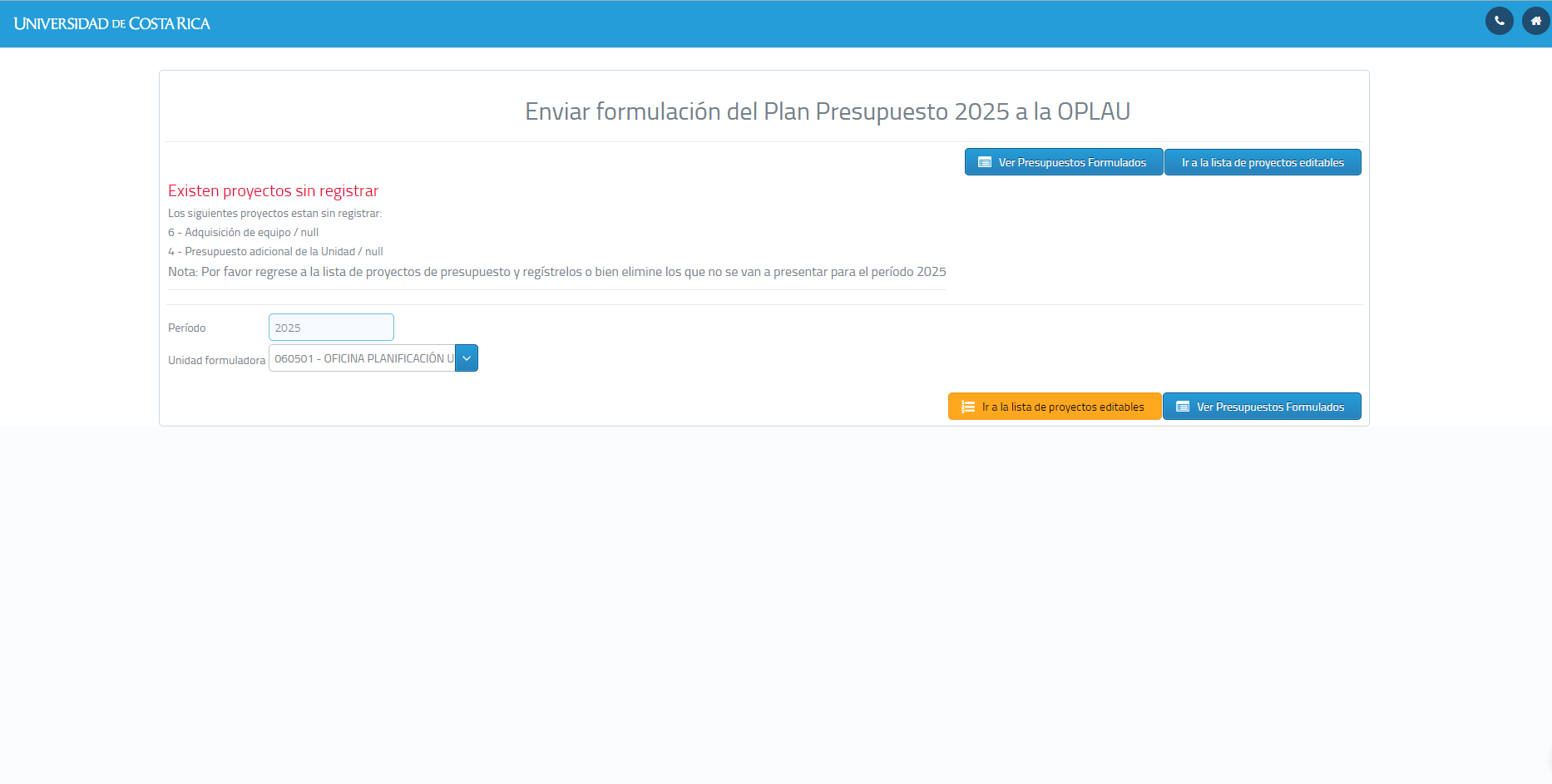 Si algún proyecto no ha sido registrado, el sistema no permite él envió del presupuesto y nos indica cuales están sin registrar
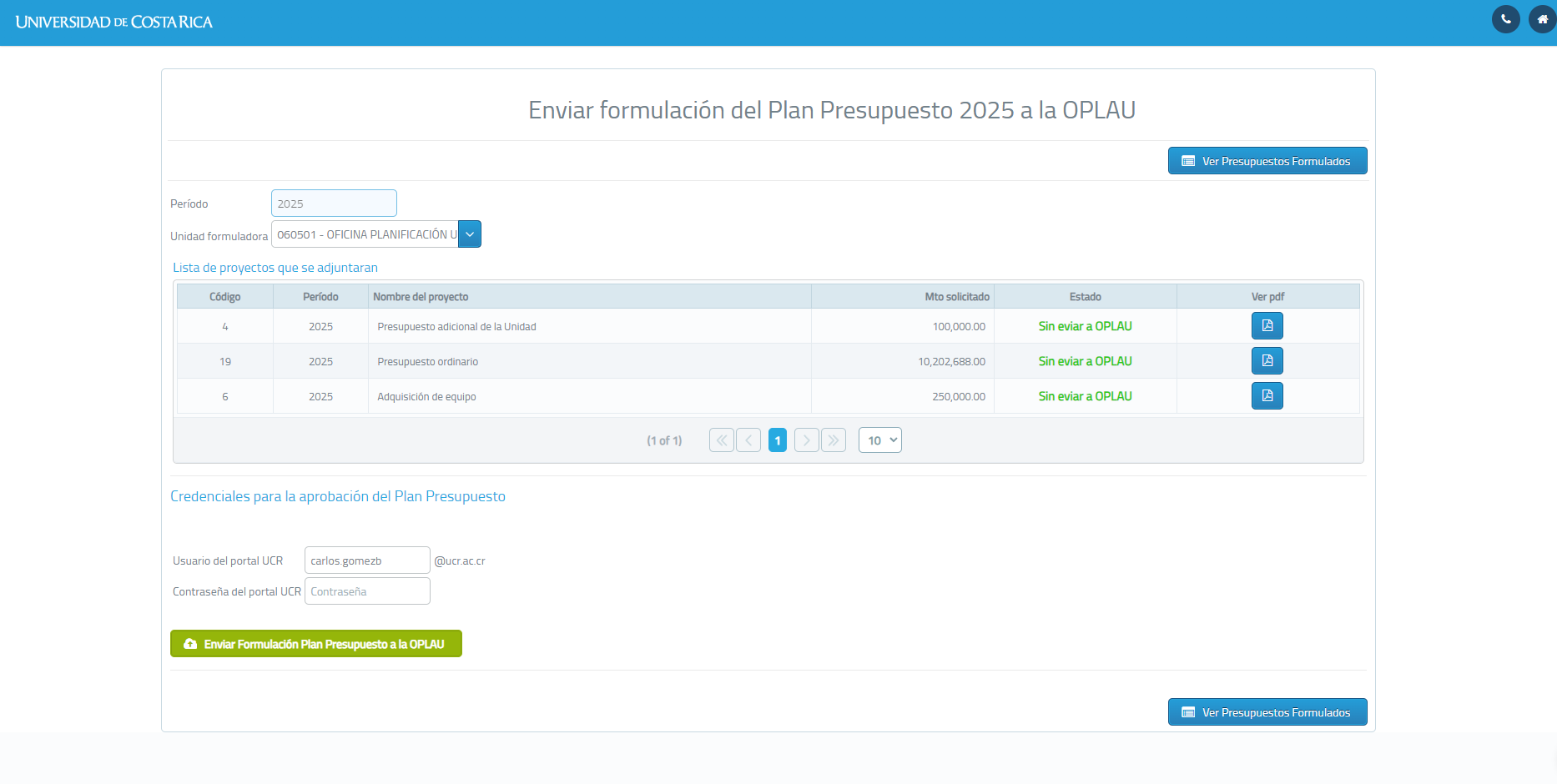 Se digite el usuario y la contraseña del portal
Una vez digitado el usuario y la contraseña, se da clic sobre el botón “Enviar Formulación”
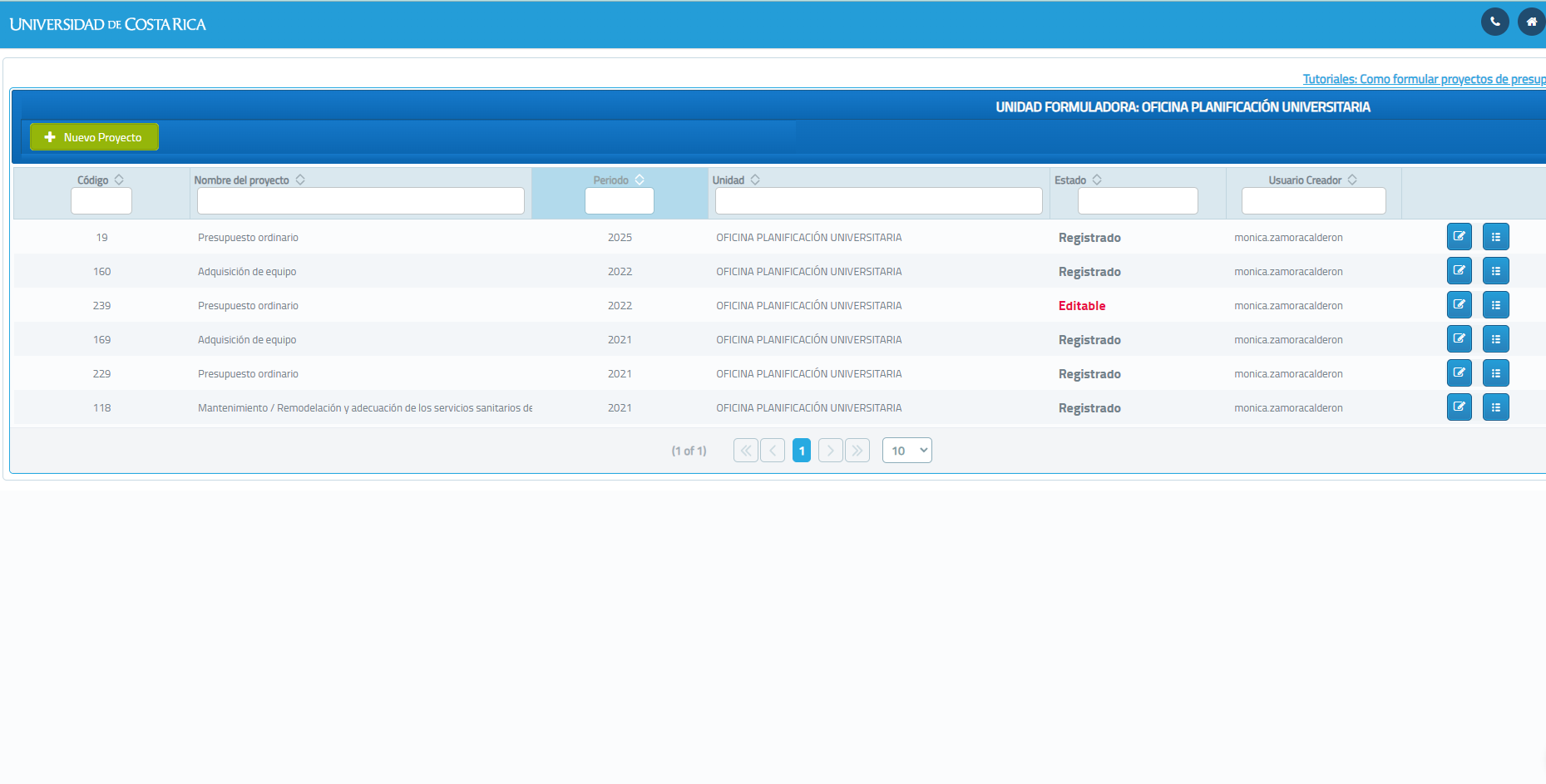 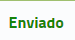 Nota:

Si necesitarán realizar algún ajuste, al presupuesto enviado, se debe contactar con el asesor de la unidad, para que este proceda con la devolución del presupuesto a editable y elimine la remisión.
Una vez realizado el ajuste se deben volver a registrar y a remitir el presupuesto a la OPLAU
Muchas gracias